1) The uveitis is profiled
2) The profiled case is meshed
3) A differential diagnosis list is generated
4) Studies are obtained to identify the etiology
5) Treatment appropriate for the etiology is initiated
Uveitis
?
?
?
?
What are the four basic anatomic locations for uveitis?
1) The uveitis is profiled
2) The profiled case is meshed
3) A differential diagnosis list is generated
4) Studies are obtained to identify the etiology
5) Treatment appropriate for the etiology is initiated
Uveitis
Panuveitis
Posterior
Intermediate
Anterior
What are the four basic anatomic locations for uveitis?
1) The uveitis is profiled
2) The profiled case is meshed
3) A differential diagnosis list is generated
4) Studies are obtained to identify the etiology
5) Treatment appropriate for the etiology is initiated
Uveitis
Panuveitis
Posterior
Intermediate
Anterior
In this slide-set, we will drill down on anterior uveitis
1) The uveitis is profiled
2) The profiled case is meshed
3) A differential diagnosis list is generated
4) Studies are obtained to identify the etiology
5) Treatment appropriate for the etiology is initiated
Uveitis: Anterior
Key
distinction
(not uni- vs bilateral)
?
?
1) The uveitis is profiled
2) The profiled case is meshed
3) A differential diagnosis list is generated
4) Studies are obtained to identify the etiology
5) Treatment appropriate for the etiology is initiated
Uveitis: Anterior
Key
distinction
(not uni- vs bilateral)
Granulomatous
Nongranulomatous
1) The uveitis is profiled
2) The profiled case is meshed
3) A differential diagnosis list is generated
4) Studies are obtained to identify the etiology
5) Treatment appropriate for the etiology is initiated
Uveitis: Anterior
Granulomatous
Nongranulomatous
Histologically speaking, what makes  an inflammatory condition ‘granulomatous’?
The presence of epithelioid and giant cells 

In clinical ophtho-speak, to what does the term granulomatous refer?
To a particular slit-lamp appearance of KP in uveitis

What do granulomatous KP look like?
They are large, grayish, and look ‘greasy’ 

A pt has granulomatous KP. If a KP was scraped and examined microscopically, would it be chock full of epithelioid and/or giant cells?
Not necessarily. While significant overlap exists between the two, it is not the case that ‘clinically granulomatous dz’ is always histologically granulomatous
Unilateral
1) The uveitis is profiled
2) The profiled case is meshed
3) A differential diagnosis list is generated
4) Studies are obtained to identify the etiology
5) Treatment appropriate for the etiology is initiated
Uveitis: Anterior
Granulomatous
Nongranulomatous
Histologically speaking, what makes  an inflammatory condition ‘granulomatous’?
The presence of epithelioid and giant cells 

In clinical ophtho-speak, to what does the term granulomatous refer?
To a particular slit-lamp appearance of KP in uveitis

What do granulomatous KP look like?
They are large, grayish, and look ‘greasy’ 

A pt has granulomatous KP. If a KP was scraped and examined microscopically, would it be chock full of epithelioid and/or giant cells?
Not necessarily. While significant overlap exists between the two, it is not the case that ‘clinically granulomatous dz’ is always histologically granulomatous
Unilateral
1) The uveitis is profiled
2) The profiled case is meshed
3) A differential diagnosis list is generated
4) Studies are obtained to identify the etiology
5) Treatment appropriate for the etiology is initiated
Uveitis: Anterior
Granulomatous
Nongranulomatous
Histologically speaking, what makes  an inflammatory condition ‘granulomatous’?
The presence of epithelioid and giant cells 

In clinical ophtho-speak, to what does the term granulomatous refer?
To a particular slit-lamp appearance of KP in uveitis

What do granulomatous KP look like?
They are large, grayish, and look ‘greasy’ 

A pt has granulomatous KP. If a KP was scraped and examined microscopically, would it be chock full of epithelioid and/or giant cells?
Not necessarily. While significant overlap exists between the two, it is not the case that ‘clinically granulomatous dz’ is always histologically granulomatous
Unilateral
1) The uveitis is profiled
2) The profiled case is meshed
3) A differential diagnosis list is generated
4) Studies are obtained to identify the etiology
5) Treatment appropriate for the etiology is initiated
Uveitis: Anterior
Granulomatous
Nongranulomatous
Histologically speaking, what makes  an inflammatory condition ‘granulomatous’?
The presence of epithelioid and giant cells 

In clinical ophtho-speak, to what does the term granulomatous refer?
To a particular slit-lamp appearance of KP in uveitis

What do granulomatous KP look like?
They are large, grayish, and look ‘greasy’ 

A pt has granulomatous KP. If a KP was scraped and examined microscopically, would it be chock full of epithelioid and/or giant cells?
Not necessarily. While significant overlap exists between the two, it is not the case that ‘clinically granulomatous dz’ is always histologically granulomatous
Unilateral
1) The uveitis is profiled
2) The profiled case is meshed
3) A differential diagnosis list is generated
4) Studies are obtained to identify the etiology
5) Treatment appropriate for the etiology is initiated
Uveitis: Anterior
Granulomatous
Nongranulomatous
Histologically speaking, what makes  an inflammatory condition ‘granulomatous’?
The presence of epithelioid and giant cells 

In clinical ophtho-speak, to what does the term granulomatous refer?
To a particular slit-lamp appearance of KP in uveitis

What do granulomatous KP look like?
They are large, grayish, and look ‘greasy’ 

A pt has granulomatous KP. If a KP was scraped and examined microscopically, would it be chock full of epithelioid and/or giant cells?
Not necessarily. While significant overlap exists between the two, it is not the case that ‘clinically granulomatous dz’ is always histologically granulomatous
Unilateral
1) The uveitis is profiled
2) The profiled case is meshed
3) A differential diagnosis list is generated
4) Studies are obtained to identify the etiology
5) Treatment appropriate for the etiology is initiated
Uveitis: Anterior
Granulomatous
Nongranulomatous
Histologically speaking, what makes  an inflammatory condition ‘granulomatous’?
The presence of epithelioid and giant cells 

In clinical ophtho-speak, to what does the term granulomatous refer?
To a particular slit-lamp appearance of KP in uveitis

What do granulomatous KP look like?
They are large, grayish, and look ‘greasy’ 

A pt has granulomatous KP. If a KP was scraped and examined microscopically, would it be chock full of epithelioid and/or giant cells?
Not necessarily. While significant overlap exists between the two, it is not the case that ‘clinically granulomatous dz’ is always histologically granulomatous
Unilateral
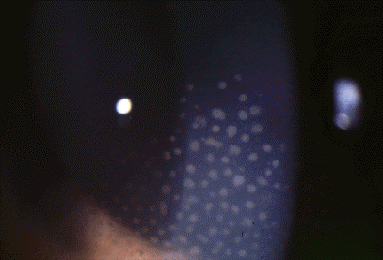 Granulomatous KP
1) The uveitis is profiled
2) The profiled case is meshed
3) A differential diagnosis list is generated
4) Studies are obtained to identify the etiology
5) Treatment appropriate for the etiology is initiated
Uveitis: Anterior
Granulomatous
Nongranulomatous
Histologically speaking, what makes  an inflammatory condition ‘granulomatous’?
The presence of epithelioid and giant cells 

In clinical ophtho-speak, to what does the term granulomatous refer?
To a particular slit-lamp appearance of KP in uveitis

What do granulomatous KP look like?
They are large, grayish, and look ‘greasy’ 

A pt has granulomatous KP. If a KP was scraped and examined microscopically, would it be chock full of epithelioid and/or giant cells?
Not necessarily. While significant overlap exists between the two, it is not the case that ‘clinically granulomatous dz’ is always histologically granulomatous
Unilateral
1) The uveitis is profiled
2) The profiled case is meshed
3) A differential diagnosis list is generated
4) Studies are obtained to identify the etiology
5) Treatment appropriate for the etiology is initiated
Uveitis: Anterior
Granulomatous
Nongranulomatous
Histologically speaking, what makes  an inflammatory condition ‘granulomatous’?
The presence of epithelioid and giant cells 

In clinical ophtho-speak, to what does the term granulomatous refer?
To a particular slit-lamp appearance of KP in uveitis

What do granulomatous KP look like?
They are large, grayish, and look ‘greasy’ 

A pt has granulomatous KP. If a KP was scraped and examined microscopically, would it be chock full of epithelioid and/or giant cells?
Not necessarily. While significant overlap exists between the two, it is not the case that ‘clinically granulomatous dz’ is always histologically granulomatous
Unilateral
1) The uveitis is profiled
2) The profiled case is meshed
3) A differential diagnosis list is generated
4) Studies are obtained to identify the etiology
5) Treatment appropriate for the etiology is initiated
Uveitis: Anterior
Granulomatous
Nongranulomatous
Histologically speaking, what makes  an inflammatory condition ‘granulomatous’?
The presence of epithelioid and giant cells 

In clinical ophtho-speak, to what does the term granulomatous refer?
To a particular slit-lamp appearance of KP in uveitis

What do granulomatous KP look like?
They are large, grayish, and look ‘greasy’ 

A pt has granulomatous KP. If a KP was scraped and examined microscopically, would it be chock full of epithelioid and/or giant cells?
Not necessarily. While significant overlap exists between the two, it is not the case that ‘clinically granulomatous dz’ is always histologically granulomatous
Unilateral
Throughout the anterior uveitis slides, the term granulomatous refers to the slit-lamp appearance of the KP, not to the histology of the condition
1) The uveitis is profiled
2) The profiled case is meshed
3) A differential diagnosis list is generated
4) Studies are obtained to identify the etiology
5) Treatment appropriate for the etiology is initiated
Uveitis: Anterior
Granulomatous
Nongranulomatous
?
?
?
?
?
?
?
1) The uveitis is profiled
2) The profiled case is meshed
3) A differential diagnosis list is generated
4) Studies are obtained to identify the etiology
5) Treatment appropriate for the etiology is initiated
Uveitis: Anterior
Granulomatous
Nongranulomatous
TB
Sarcoid
Syphilis
HSV
VKH
Toxoplasmosis
Lyme
1) The uveitis is profiled
2) The profiled case is meshed
3) A differential diagnosis list is generated
4) Studies are obtained to identify the etiology
5) Treatment appropriate for the etiology is initiated
Uveitis: Anterior
Granulomatous
Nongranulomatous
TB
Sarcoid
Syphilis
HSV
While these condition can present as an anterior uveitis, to do so would be distinctly unusual. Instead, what would be the typical manner in which each of these would present?
VKH
?
Toxoplasmosis
?
Lyme
?
1) The uveitis is profiled
2) The profiled case is meshed
3) A differential diagnosis list is generated
4) Studies are obtained to identify the etiology
5) Treatment appropriate for the etiology is initiated
Uveitis: Anterior
Granulomatous
Nongranulomatous
TB
Sarcoid
Syphilis
HSV
VKH
Panuveitis (with one exception)
Each of these conditions will be covered in detail elsewhere
Toxoplasmosis
Posterior uveitis
Lyme
Intermediate uveitis
1) The uveitis is profiled
2) The profiled case is meshed
3) A differential diagnosis list is generated
4) Studies are obtained to identify the etiology
5) Treatment appropriate for the etiology is initiated
Uveitis: Anterior
Granulomatous
Nongranulomatous
TB
Sarcoid
Syphilis
What is the one exception? In what situation is VKH likely to present as a granulomatous anterior uveitis?
The natural course of VKH is to pass through four stages, the fourth of which (the chronic recurrent stage) may present in this fashion.
HSV
VKH
Panuveitis (with one exception)
Toxoplasmosis
Posterior uveitis
Lyme
Intermediate uveitis
1) The uveitis is profiled
2) The profiled case is meshed
3) A differential diagnosis list is generated
4) Studies are obtained to identify the etiology
5) Treatment appropriate for the etiology is initiated
Uveitis: Anterior
Granulomatous
Nongranulomatous
TB
Sarcoid
Syphilis
What is the one exception? In what situation is VKH likely to present as a granulomatous anterior uveitis?
The natural course of VKH is to pass through four stages, the fourth of which (the chronic recurrent stage) may present in this fashion
HSV
VKH
Panuveitis (with one exception)
Toxoplasmosis
Posterior uveitis
Lyme
Intermediate uveitis
1) The uveitis is profiled
2) The profiled case is meshed
3) A differential diagnosis list is generated
4) Studies are obtained to identify the etiology
5) Treatment appropriate for the etiology is initiated
Uveitis: Anterior
Granulomatous
Nongranulomatous
TB
Sarcoid
To anticipate: We will have more to say about each of these conditions in later sections as well
Syphilis
HSV
VKH
Toxoplasmosis
Lyme
1) The uveitis is profiled
2) The profiled case is meshed
3) A differential diagnosis list is generated
4) Studies are obtained to identify the etiology
5) Treatment appropriate for the etiology is initiated
Uveitis: Anterior
Granulomatous
Nongranulomatous
TB
Key
distinction
Sarcoid
?
?
Syphilis
HSV
1) The uveitis is profiled
2) The profiled case is meshed
3) A differential diagnosis list is generated
4) Studies are obtained to identify the etiology
5) Treatment appropriate for the etiology is initiated
Uveitis: Anterior
Granulomatous
Nongranulomatous
TB
Key
distinction
Sarcoid
Acute
Chronic
Syphilis
HSV
1) The uveitis is profiled
2) The profiled case is meshed
3) A differential diagnosis list is generated
4) Studies are obtained to identify the etiology
5) Treatment appropriate for the etiology is initiated
Uveitis: Anterior
Granulomatous
Nongranulomatous
TB
Sarcoid
Acute
Chronic
Syphilis
Key
distinction
HSV
?
?
1) The uveitis is profiled
2) The profiled case is meshed
3) A differential diagnosis list is generated
4) Studies are obtained to identify the etiology
5) Treatment appropriate for the etiology is initiated
Uveitis: Anterior
Granulomatous
Nongranulomatous
TB
Sarcoid
Acute
Chronic
Syphilis
Key
distinction
HSV
Unilateral
Bilateral
1) The uveitis is profiled
2) The profiled case is meshed
3) A differential diagnosis list is generated
4) Studies are obtained to identify the etiology
5) Treatment appropriate for the etiology is initiated
Uveitis: Anterior
Granulomatous
Nongranulomatous
TB
Sarcoid
Acute
Chronic
Syphilis
HSV
Unilateral
Bilateral
?
?
?
?
?
?
1) The uveitis is profiled
2) The profiled case is meshed
3) A differential diagnosis list is generated
4) Studies are obtained to identify the etiology
5) Treatment appropriate for the etiology is initiated
Uveitis: Anterior
Granulomatous
Nongranulomatous
TB
Sarcoid
Acute
Chronic
Syphilis
HSV
Unilateral
Bilateral
HLA-B27 dz
Posner-Schlossman
Sarcoid
Syphilis
HSV/VZV
TB
1) The uveitis is profiled
2) The profiled case is meshed
3) A differential diagnosis list is generated
4) Studies are obtained to identify the etiology
5) Treatment appropriate for the etiology is initiated
Uveitis: Anterior
Granulomatous
Nongranulomatous
TB
Sarcoid
Acute
Chronic
Syphilis
HSV
Unilateral
Bilateral
HLA-B27 dz
Posner-Schlossman
Sarcoid
Not an error!
Syphilis
HSV/VZV
TB
1) The uveitis is profiled
2) The profiled case is meshed
3) A differential diagnosis list is generated
4) Studies are obtained to identify the etiology
5) Treatment appropriate for the etiology is initiated
Uveitis: Anterior
Granulomatous
Nongranulomatous
TB
Sarcoid
Acute
Chronic
Syphilis
HSV
Unilateral
Bilateral
HLA-B27 dz
Sarcoid
Posner-Schlossman
Syphilis
Sarcoid
Not an error!
TB
Syphilis
HSV/VZV
Sarcoid
TB
Syphilis
Syphilis, sarcoid and TB can show up everywhere in the mesh. This is because all three can manifest in so many different ways.
TB
1) The uveitis is profiled
2) The profiled case is meshed
3) A differential diagnosis list is generated
4) Studies are obtained to identify the etiology
5) Treatment appropriate for the etiology is initiated
Uveitis: Anterior
Granulomatous
Nongranulomatous
TB
Sarcoid
Acute
Chronic
Syphilis
HSV
Unilateral
Bilateral
HLA-B27 dz
Sarcoid
Posner-Schlossman
Syphilis
Sarcoid
Not an error!
TB
Syphilis
HSV/VZV
Sarcoid
TB
Syphilis
Syphilis, sarcoid and TB can show up everywhere in the mesh. This is because all three can manifest in so many different ways.
TB
Rule of thumb: 
Syphilis, sarcoid and TB are on the DDx for every pt with any form of uveitis!
1) The uveitis is profiled
2) The profiled case is meshed
3) A differential diagnosis list is generated
4) Studies are obtained to identify the etiology
5) Treatment appropriate for the etiology is initiated
Uveitis: Anterior
Granulomatous
Nongranulomatous
TB
Sarcoid
Acute
Chronic
Syphilis
That being said, sarcoid is far more likely to present in granulomatous fashion. (This is especially true for the ‘idealized’ presentations characteristic of pts who ‘live’ in the non-real-world of the OKAP.)
HSV
Unilateral
Bilateral
HLA-B27 dz
Sarcoid
Posner-Schlossman
Syphilis
Sarcoid
TB
Syphilis
HSV/VZV
Sarcoid
TB
Syphilis
As we will see, syphilis, sarcoid and TB will show up everywhere in the mesh. This is because all three can manifest in so many different ways.
TB
Rule of thumb: 
Syphilis, sarcoid and TB are on the DDx for every pt with any form of uveitis!
1) The uveitis is profiled
2) The profiled case is meshed
3) A differential diagnosis list is generated
4) Studies are obtained to identify the etiology
5) Treatment appropriate for the etiology is initiated
Uveitis: Anterior
Granulomatous
Nongranulomatous
TB
Sarcoid
Acute
Chronic
What is the other umbrella term for the HLA-B27 diseases?


What are the four HLA-B27 conditions?
--Ankylosing spondylitis (AS)
--Reactive arthritis (ReA)
--Psoriatic arthritis (PA)
--Inflammatory bowel disease (IBD)
Syphilis
HSV
Unilateral
Bilateral
HLA-B27 dz
aka…
Posner-Schlossman
Sarcoid
Syphilis
HSV/VZV
TB
1) The uveitis is profiled
2) The profiled case is meshed
3) A differential diagnosis list is generated
4) Studies are obtained to identify the etiology
5) Treatment appropriate for the etiology is initiated
Uveitis: Anterior
Granulomatous
Nongranulomatous
TB
Sarcoid
Acute
Chronic
What is the other umbrella term for the HLA-B27 diseases?
The SNSAs

What are the four HLA-B27 conditions?
--Ankylosing spondylitis (AS)
--Reactive arthritis (ReA)
--Psoriatic arthritis (PA)
--Inflammatory bowel disease (IBD)
Syphilis
HSV
Unilateral
Bilateral
HLA-B27 dz
aka…the SNSAs
Posner-Schlossman
Sarcoid
Syphilis
HSV/VZV
TB
1) The uveitis is profiled
2) The profiled case is meshed
3) A differential diagnosis list is generated
4) Studies are obtained to identify the etiology
5) Treatment appropriate for the etiology is initiated
Uveitis: Anterior
Granulomatous
Nongranulomatous
TB
Sarcoid
Acute
Chronic
What is the other umbrella term for the HLA-B27 diseases?
The SNSAs

What are the four HLA-B27 conditions?
--Ankylosing spondylitis (AS)
--Reactive arthritis (ReA)
--Psoriatic arthritis (PA)
--Inflammatory bowel disease (IBD)
Syphilis
What does SNSA stand for in this context?
Seronegative spondyloarthropathies
HSV
Unilateral
Bilateral
HLA-B27 dz
aka…the SNSAs
Posner-Schlossman
Sarcoid
Syphilis
HSV/VZV
TB
1) The uveitis is profiled
2) The profiled case is meshed
3) A differential diagnosis list is generated
4) Studies are obtained to identify the etiology
5) Treatment appropriate for the etiology is initiated
Uveitis: Anterior
Granulomatous
Nongranulomatous
TB
Sarcoid
Acute
Chronic
What is the other umbrella term for the HLA-B27 diseases?
The SNSAs

What are the four HLA-B27 conditions?
--Ankylosing spondylitis (AS)
--Reactive arthritis (ReA)
--Psoriatic arthritis (PA)
--Inflammatory bowel disease (IBD)
Syphilis
What does SNSA stand for in this context?
Seronegative spondyloarthropathies
HSV
Unilateral
Bilateral
HLA-B27 dz
aka…the SNSAs
Posner-Schlossman
Sarcoid
Syphilis
HSV/VZV
TB
1) The uveitis is profiled
2) The profiled case is meshed
3) A differential diagnosis list is generated
4) Studies are obtained to identify the etiology
5) Treatment appropriate for the etiology is initiated
Uveitis: Anterior
Granulomatous
Nongranulomatous
TB
Sarcoid
Acute
Chronic
What is the other umbrella term for the HLA-B27 diseases?
The SNSAs

What are the four HLA-B27 conditions?
--Ankylosing spondylitis (AS)
--Reactive arthritis (ReA)
--Psoriatic arthritis (PA)
--Inflammatory bowel disease (IBD)
Syphilis
HSV
Unilateral
Bilateral
HLA-B27 dz
aka…the SNSAs
Posner-Schlossman
Sarcoid
Syphilis
HSV/VZV
TB
1) The uveitis is profiled
2) The profiled case is meshed
3) A differential diagnosis list is generated
4) Studies are obtained to identify the etiology
5) Treatment appropriate for the etiology is initiated
Uveitis: Anterior
Granulomatous
Nongranulomatous
TB
Sarcoid
Acute
Chronic
What is the other umbrella term for the HLA-B27 diseases?
The SNSAs

What are the four HLA-B27 conditions?
--Ankylosing spondylitis (AS)
--Reactive arthritis (ReA)
--Psoriatic arthritis (PA)
--Inflammatory bowel disease (IBD)
Syphilis
HSV
Unilateral
Bilateral
HLA-B27 dz
aka…the SNSAs
Posner-Schlossman
Sarcoid
Syphilis
HSV/VZV
TB
1) The uveitis is profiled
2) The profiled case is meshed
3) A differential diagnosis list is generated
4) Studies are obtained to identify the etiology
5) Treatment appropriate for the etiology is initiated
Uveitis: Anterior
Granulomatous
Nongranulomatous
TB
Sarcoid
Acute
Chronic
What is the other umbrella term for the HLA-B27 diseases?
The SNSAs

What are the four HLA-B27 conditions?
--Ankylosing spondylitis (AS)?
--Reactive arthritis (ReA)?
--Psoriatic arthritis (PA)?
--Inflammatory bowel disease (IBD)?
Syphilis
HSV
Unilateral
Bilateral
HLA-B27 dz
aka…the SNSAs
Posner-Schlossman
Sarcoid
?
Syphilis
HSV/VZV
TB
?
Of the four HLA-B27 dz, two are much more likely to cause a bilateral and/or chronic anterior uveitis, in contrast to the acute unilateral anterior uveitis of the other two. Not coincidentally, the strength-of-association between these two and HLA-B27 is much weaker. Which two are these?
IBD and PA. You need to remember that IBD and PA are SNSAs, and that they can present with an acute unilateral anterior uveitis. However, for OKAP/Board purposes, the preferred response on a question concerning an HLA-B27 uveitis presentation is likely to be AS or ReA. For this reason, we will focus on AS and ReA in this portion of the slide-set.
1) The uveitis is profiled
2) The profiled case is meshed
3) A differential diagnosis list is generated
4) Studies are obtained to identify the etiology
5) Treatment appropriate for the etiology is initiated
Uveitis: Anterior
Granulomatous
Nongranulomatous
TB
Sarcoid
Acute
Chronic
What is the other umbrella term for the HLA-B27 diseases?
The SNSAs

What are the four HLA-B27 conditions?
--Ankylosing spondylitis (AS)
--Reactive arthritis (ReA)
--Psoriatic arthritis (PA)
--Inflammatory bowel disease (IBD)
Syphilis
HSV
Unilateral
Bilateral
HLA-B27 dz
aka…the SNSAs
Posner-Schlossman
Sarcoid
IBD/PA
Syphilis
HSV/VZV
TB
IBD/PA
Of the four HLA-B27 dz, two are much more likely to cause a bilateral and/or chronic anterior uveitis, in contrast to the acute unilateral anterior uveitis of the other two. Not coincidentally, the strength-of-association between these two and HLA-B27 is much weaker. Which two are these?
IBD and PA. You need to remember that IBD and PA are HLA-B27 dz, and that they can present with an acute unilateral anterior uveitis. However, for OKAP/Board purposes, the preferred response on a question concerning an HLA-B27 uveitis presentation is likely to be AS or ReA. For this reason, we will focus on AS and ReA in this portion of the slide-set.
1) The uveitis is profiled
2) The profiled case is meshed
3) A differential diagnosis list is generated
4) Studies are obtained to identify the etiology
5) Treatment appropriate for the etiology is initiated
Uveitis: Anterior
Granulomatous
Nongranulomatous
TB
Sarcoid
Acute
Chronic
What is the other umbrella term for the HLA-B27 diseases?
The SNSAs

What are the four HLA-B27 conditions?
--Ankylosing spondylitis (AS)
--Reactive arthritis (ReA)
--Psoriatic arthritis (PA)?
--Inflammatory bowel disease (IBD)?
Syphilis
HSV
Unilateral
Bilateral
HLA-B27 dz
aka…the SNSAs
Posner-Schlossman
Sarcoid
IBD/PA
Syphilis
HSV/VZV
TB
IBD/PA
Of the four HLA-B27 dz, two are much more likely to cause a bilateral and/or chronic anterior uveitis, in contrast to the acute unilateral anterior uveitis of the other two. Not coincidentally, the strength-of-association between these two and HLA-B27 is much weaker. Which two are these?
IBD and PA. You need to remember that IBD and PA are HLA-B27 dz, and that they can present with an acute unilateral anterior uveitis. However, for OKAP/Board purposes, the preferred response on a question concerning an HLA-B27 uveitis presentation is likely to be AS or ReA. For this reason, we will focus on AS and ReA in this portion of the slide-set.
1) The uveitis is profiled
2) The profiled case is meshed
3) A differential diagnosis list is generated
4) Studies are obtained to identify the etiology
5) Treatment appropriate for the etiology is initiated
Uveitis: Anterior
Granulomatous
Nongranulomatous
TB
Sarcoid
Acute
Chronic
What is the other umbrella term for the HLA-B27 diseases?
The SNSAs

What are the four HLA-B27 conditions?
--Ankylosing spondylitis (AS)
--Reactive arthritis (ReA)
--Psoriatic arthritis (PA)?
--Inflammatory bowel disease (IBD)?
Syphilis
HSV
Unilateral
Bilateral
HLA-B27 dz
aka…the SNSAs
Posner-Schlossman
Sarcoid
IBD/PA
Syphilis
HSV/VZV
TB
IBD/PA
Of the four HLA-B27 dz, two are much more likely to cause a bilateral and/or chronic anterior uveitis, in contrast to the acute unilateral anterior uveitis of the other two. Not coincidentally, the strength-of-association between these two and HLA-B27 is much weaker. Which two are these?
IBD and PA. You need to remember that IBD and PA are HLA-B27 dz, and that they can present with an acute unilateral anterior uveitis. However, for OKAP/Board purposes, the preferred response on a question concerning an HLA-B27 uveitis presentation is likely to be AS or ReA. 
For this reason, we will focus on AS and ReA in this portion of the slide-set.
1) The uveitis is profiled
2) The profiled case is meshed
3) A differential diagnosis list is generated
4) Studies are obtained to identify the etiology
5) Treatment appropriate for the etiology is initiated
Uveitis: Anterior
Granulomatous
Nongranulomatous
TB
Sarcoid
Acute
Chronic
What is the other umbrella term for the HLA-B27 diseases?
The SNSAs

What are the four HLA-B27 conditions?
--Ankylosing spondylitis (AS)
--Reactive arthritis (ReA)
--Psoriatic arthritis (PA)
--Inflammatory bowel disease (IBD)
Syphilis
HSV
Unilateral
Bilateral
HLA-B27 dz (not IBD/PA)
Note that, while we will consider each entity separately, it is important to recognize that in clinical practice, considerable overlap exists among them, and thus differentiating among them is not always possible.
Posner-Schlossman
Sarcoid
Syphilis
HSV/VZV
TB
1) The uveitis is profiled
2) The profiled case is meshed
3) A differential diagnosis list is generated
4) Studies are obtained to identify the etiology
5) Treatment appropriate for the etiology is initiated
Uveitis: Anterior
Granulomatous
Nongranulomatous
TB
Sarcoid
Acute
Chronic
What is the other umbrella term for the HLA-B27 diseases?
The SNSAs

What are the four HLA-B27 conditions?
--Ankylosing spondylitis (AS)
--Reactive arthritis (ReA)
--Psoriatic arthritis (PA)
--Inflammatory bowel disease (IBD)
Syphilis
HSV
Unilateral
Bilateral
HLA-B27 dz (not IBD/PA)
Note that, while we will consider each entity separately, it is important to recognize that in clinical practice, considerable overlap exists among them, and thus differentiating among them is not always possible.
Posner-Schlossman
Sarcoid
Syphilis
HSV/VZV
TB
For example:
--Which can present with back pain? 
--Which can present with peripheral arthropathies? All of them
--Which can present with skin changes?
1) The uveitis is profiled
2) The profiled case is meshed
3) A differential diagnosis list is generated
4) Studies are obtained to identify the etiology
5) Treatment appropriate for the etiology is initiated
Uveitis: Anterior
Granulomatous
Nongranulomatous
TB
Sarcoid
Acute
Chronic
What is the other umbrella term for the HLA-B27 diseases?
The SNSAs

What are the four HLA-B27 conditions?
--Ankylosing spondylitis (AS)
--Reactive arthritis (ReA)
--Psoriatic arthritis (PA)
--Inflammatory bowel disease (IBD)
Syphilis
HSV
Unilateral
Bilateral
HLA-B27 dz (not IBD/PA)
Note that, while we will consider each entity separately, it is important to recognize that in clinical practice, considerable overlap exists among them, and thus differentiating among them is not always possible.
Posner-Schlossman
Sarcoid
Syphilis
HSV/VZV
TB
For example:
--Which can present with back pain? All of them
--Which can present with peripheral arthropathies? All of them
--Which can present with skin changes?
1) The uveitis is profiled
2) The profiled case is meshed
3) A differential diagnosis list is generated
4) Studies are obtained to identify the etiology
5) Treatment appropriate for the etiology is initiated
Uveitis: Anterior
Granulomatous
Nongranulomatous
TB
Sarcoid
Acute
Chronic
What is the other umbrella term for the HLA-B27 diseases?
The SNSAs

What are the four HLA-B27 conditions?
--Ankylosing spondylitis (AS)
--Reactive arthritis (ReA)
--Psoriatic arthritis (PA)
--Inflammatory bowel disease (IBD)
Syphilis
HSV
Unilateral
Bilateral
HLA-B27 dz (not IBD/PA)
Note that, while we will consider each entity separately, it is important to recognize that in clinical practice, considerable overlap exists among them, and thus differentiating among them is not always possible.
Posner-Schlossman
Sarcoid
Syphilis
HSV/VZV
TB
For example:
--Which can present with back pain? All of them
--Which can present with peripheral arthropathies? All of them
--Which can present with skin changes? All of them
1) The uveitis is profiled
2) The profiled case is meshed
3) A differential diagnosis list is generated
4) Studies are obtained to identify the etiology
5) Treatment appropriate for the etiology is initiated
Uveitis: Anterior
Granulomatous
Nongranulomatous
TB
Sarcoid
Acute
Chronic
What is the other umbrella term for the HLA-B27 diseases?
The SNSAs

What are the four HLA-B27 conditions?
--Ankylosing spondylitis (AS)
--Reactive arthritis (ReA)
--Psoriatic arthritis (PA)
--Inflammatory bowel disease (IBD)
Syphilis
HSV
Unilateral
Bilateral
HLA-B27 dz (not IBD/PA)
Note that, while we will consider each entity separately, it is important to recognize that in clinical practice, considerable overlap exists among them, and thus differentiating among them is not always possible.
Posner-Schlossman
Sarcoid
Syphilis
HSV/VZV
TB
For example:
--Which can present with back pain? All of them
--Which can present with peripheral arthropathies? All of them
--Which can present with skin changes? All of them
1) The uveitis is profiled
2) The profiled case is meshed
3) A differential diagnosis list is generated
4) Studies are obtained to identify the etiology
5) Treatment appropriate for the etiology is initiated
Uveitis: Anterior
Granulomatous
Nongranulomatous
TB
Sarcoid
Acute
Chronic
What is the other umbrella term for the HLA-B27 diseases?
The SNSAs

What are the four HLA-B27 conditions?
--Ankylosing spondylitis (AS)
--Reactive arthritis (ReA)
--Psoriatic arthritis (PA)
--Inflammatory bowel disease (IBD)
Syphilis
HSV
Unilateral
Bilateral
HLA-B27 dz (not IBD/PA)
Note that, while we will consider each entity separately, it is important to recognize that in clinical practice, considerable overlap exists among them, and thus differentiating among them is not always possible.
Posner-Schlossman
Sarcoid
Syphilis
HSV/VZV
TB
For example:
--Which can present with back pain? All of them
--Which can present with peripheral arthropathies? All of them
--Which can present with skin changes?
1) The uveitis is profiled
2) The profiled case is meshed
3) A differential diagnosis list is generated
4) Studies are obtained to identify the etiology
5) Treatment appropriate for the etiology is initiated
Uveitis: Anterior
Granulomatous
Nongranulomatous
TB
Sarcoid
Acute
Chronic
What is the other umbrella term for the HLA-B27 diseases?
The SNSAs

What are the four HLA-B27 conditions?
--Ankylosing spondylitis (AS)
--Reactive arthritis (ReA)
--Psoriatic arthritis (PA)
--Inflammatory bowel disease (IBD)
Syphilis
HSV
Unilateral
Bilateral
HLA-B27 dz (not IBD/PA)
Note that, while we will consider each entity separately, it is important to recognize that in clinical practice, considerable overlap exists among them, and thus differentiating among them is not always possible.
Posner-Schlossman
Sarcoid
Syphilis
HSV/VZV
TB
For example:
--Which can present with back pain? All of them
--Which can present with peripheral arthropathies? All of them
--Which can present with skin changes? All of them
1) The uveitis is profiled
2) The profiled case is meshed
3) A differential diagnosis list is generated
4) Studies are obtained to identify the etiology
5) Treatment appropriate for the etiology is initiated
Uveitis: Anterior
Granulomatous
Nongranulomatous
TB
Sarcoid
Acute
Chronic
What is the other umbrella term for the HLA-B27 diseases?
The SNSAs

What are the four HLA-B27 conditions?
--Ankylosing spondylitis (AS)
--Reactive arthritis (ReA)
--Psoriatic arthritis (PA)
--Inflammatory bowel disease (IBD)
Syphilis
HSV
Unilateral
Bilateral
HLA-B27 dz (not IBD/PA)
Note that, while we will consider each entity separately, it is important to recognize that in clinical practice, considerable overlap exists among them, and thus differentiating among them is not always possible.
Posner-Schlossman
Sarcoid
Syphilis
HSV/VZV
Bearing this caveat in mind, we will now address  AS and ReA in detail
TB
For example:
--Which can present with back pain? All of them
--Which can present with peripheral arthropathies? All of them
--Which can present with skin changes? All of them
1) The uveitis is profiled
2) The profiled case is meshed
3) A differential diagnosis list is generated
4) Studies are obtained to identify the etiology
5) Treatment appropriate for the etiology is initiated
Uveitis: Anterior
Granulomatous
Nongranulomatous
TB
Sarcoid
Acute
Chronic
What is the other umbrella term for the HLA-B27 diseases?
The SNSAs

What are the four HLA-B27 conditions?
--Ankylosing spondylitis (AS)
--Reactive arthritis (ReA)
--Psoriatic arthritis (PA)
--Inflammatory bowel disease (IBD)
Syphilis
HSV
Unilateral
Bilateral
HLA-B27 dz (not IBD/PA)
Posner-Schlossman
Sarcoid
Syphilis
HSV/VZV
Who is the typical AS pt?
A white male age 16-40

What the classic nonocular complaint in AS?
Low back pain/stiffness that is 1) worse in the morning, and  2) improves with exertion/movement

What is the classic uveitis presentation in an AS pt?
The sudden onset  of a painful unilateral nongranulomatous iritis , often with a hypopyon
1) The uveitis is profiled
2) The profiled case is meshed
3) A differential diagnosis list is generated
4) Studies are obtained to identify the etiology
5) Treatment appropriate for the etiology is initiated
Uveitis: Anterior
Granulomatous
Nongranulomatous
TB
Sarcoid
Acute
Chronic
What is the other umbrella term for the HLA-B27 diseases?
The SNSAs

What are the four HLA-B27 conditions?
--Ankylosing spondylitis (AS)
--Reactive arthritis (ReA)
--Psoriatic arthritis (PA)
--Inflammatory bowel disease (IBD)
Syphilis
HSV
Unilateral
Bilateral
HLA-B27 dz (not IBD/PA)
Posner-Schlossman
Sarcoid
Syphilis
HSV/VZV
Who is the typical AS pt?
A white male age 16-40

What the classic nonocular complaint in AS?
Low back pain/stiffness that is 1) worse in the morning, and  2) improves with exertion/movement

What is the classic uveitis presentation in an AS pt?
The sudden onset  of a painful unilateral nongranulomatous iritis , often with a hypopyon
1) The uveitis is profiled
2) The profiled case is meshed
3) A differential diagnosis list is generated
4) Studies are obtained to identify the etiology
5) Treatment appropriate for the etiology is initiated
Uveitis: Anterior
Granulomatous
Nongranulomatous
TB
Sarcoid
Acute
Chronic
What is the other umbrella term for the HLA-B27 diseases?
The SNSAs

What are the four HLA-B27 conditions?
--Ankylosing spondylitis (AS)
--Reactive arthritis (ReA)
--Psoriatic arthritis (PA)
--Inflammatory bowel disease (IBD)
Syphilis
HSV
Unilateral
Bilateral
HLA-B27 dz (not IBD/PA)
Posner-Schlossman
Sarcoid
Syphilis
HSV/VZV
Who is the typical AS pt?
A white male age 16-40

What the classic nonocular complaint in AS?
Low back pain/stiffness that is 1) worse in the morning, and  2) improves with exertion/movement

What is the classic uveitis presentation in an AS pt?
The sudden onset  of a painful unilateral nongranulomatous iritis , often with a hypopyon
Does this mean African-Americans, Asian-Americans, etc, don’t get AS?
No, they do--just at significantly lower rates
1) The uveitis is profiled
2) The profiled case is meshed
3) A differential diagnosis list is generated
4) Studies are obtained to identify the etiology
5) Treatment appropriate for the etiology is initiated
Uveitis: Anterior
Granulomatous
Nongranulomatous
TB
Sarcoid
Acute
Chronic
What is the other umbrella term for the HLA-B27 diseases?
The SNSAs

What are the four HLA-B27 conditions?
--Ankylosing spondylitis (AS)
--Reactive arthritis (ReA)
--Psoriatic arthritis (PA)
--Inflammatory bowel disease (IBD)
Syphilis
HSV
Unilateral
Bilateral
HLA-B27 dz (not IBD/PA)
Posner-Schlossman
Sarcoid
Syphilis
HSV/VZV
Who is the typical AS pt?
A white male age 16-40

What the classic nonocular complaint in AS?
Low back pain/stiffness that is 1) worse in the morning, and  2) improves with exertion/movement

What is the classic uveitis presentation in an AS pt?
The sudden onset  of a painful unilateral nongranulomatous iritis , often with a hypopyon
Does this mean African-Americans, Asian-Americans, etc, don’t get AS?
No, they do--just at significantly lower rates
1) The uveitis is profiled
2) The profiled case is meshed
3) A differential diagnosis list is generated
4) Studies are obtained to identify the etiology
5) Treatment appropriate for the etiology is initiated
Uveitis: Anterior
Granulomatous
Nongranulomatous
TB
Sarcoid
Acute
Chronic
What is the other umbrella term for the HLA-B27 diseases?
The SNSAs

What are the four HLA-B27 conditions?
--Ankylosing spondylitis (AS)
--Reactive arthritis (ReA)
--Psoriatic arthritis (PA)
--Inflammatory bowel disease (IBD)
Syphilis
HSV
Unilateral
Bilateral
HLA-B27 dz (not IBD/PA)
Posner-Schlossman
Sarcoid
Syphilis
HSV/VZV
Who is the typical AS pt?
A white male age 16-40

What the classic nonocular complaint in AS?
Low back pain/stiffness that is 1) worse in the morning, and  2) improves with exertion/movement

What is the classic uveitis presentation in an AS pt?
The sudden onset  of a painful unilateral nongranulomatous iritis , often with a hypopyon
What is the male:female ratio for AS?
This is a tricky question. The prevalence is probably fairly similar between men and women, but AS tends to be much more severe in men, and thus males are more likely to present in clinic.
1) The uveitis is profiled
2) The profiled case is meshed
3) A differential diagnosis list is generated
4) Studies are obtained to identify the etiology
5) Treatment appropriate for the etiology is initiated
Uveitis: Anterior
Granulomatous
Nongranulomatous
TB
Sarcoid
Acute
Chronic
What is the other umbrella term for the HLA-B27 diseases?
The SNSAs

What are the four HLA-B27 conditions?
--Ankylosing spondylitis (AS)
--Reactive arthritis (ReA)
--Psoriatic arthritis (PA)
--Inflammatory bowel disease (IBD)
Syphilis
HSV
Unilateral
Bilateral
HLA-B27 dz (not IBD/PA)
Posner-Schlossman
Sarcoid
Syphilis
HSV/VZV
Who is the typical AS pt?
A white male age 16-40

What the classic nonocular complaint in AS?
Low back pain/stiffness that is 1) worse in the morning, and  2) improves with exertion/movement

What is the classic uveitis presentation in an AS pt?
The sudden onset  of a painful unilateral nongranulomatous iritis , often with a hypopyon
What is the male:female ratio for AS?
This is a tricky question. The prevalence is probably fairly similar between men and women, but AS tends to be much more severe in men, and thus males are more likely to present in clinic.
1) The uveitis is profiled
2) The profiled case is meshed
3) A differential diagnosis list is generated
4) Studies are obtained to identify the etiology
5) Treatment appropriate for the etiology is initiated
Uveitis: Anterior
Granulomatous
Nongranulomatous
TB
Sarcoid
Acute
Chronic
What is the other umbrella term for the HLA-B27 diseases?
The SNSAs

What are the four HLA-B27 conditions?
--Ankylosing spondylitis (AS)
--Reactive arthritis (ReA)
--Psoriatic arthritis (PA)
--Inflammatory bowel disease (IBD)
Syphilis
HSV
Unilateral
Bilateral
HLA-B27 dz (not IBD/PA)
Posner-Schlossman
Sarcoid
Syphilis
HSV/VZV
Who is the typical AS pt?
A white male age 16-40

What is the classic nonocular complaint in AS?
Low back pain/stiffness that is 1) worse in the morning, and  2) improves with exertion/movement

What is the classic uveitis presentation in an AS pt?
The sudden onset of a painful unilateral nongranulomatous iritis , often with a hypopyon

How long do the uveitic episodes last?
2 - 6 weeks
1) The uveitis is profiled
2) The profiled case is meshed
3) A differential diagnosis list is generated
4) Studies are obtained to identify the etiology
5) Treatment appropriate for the etiology is initiated
Uveitis: Anterior
Granulomatous
Nongranulomatous
TB
Sarcoid
Acute
Chronic
What is the other umbrella term for the HLA-B27 diseases?
The SNSAs

What are the four HLA-B27 conditions?
--Ankylosing spondylitis (AS)
--Reactive arthritis (ReA)
--Psoriatic arthritis (PA)
--Inflammatory bowel disease (IBD)
Syphilis
HSV
Unilateral
Bilateral
HLA-B27 dz (not IBD/PA)
Posner-Schlossman
Sarcoid
Syphilis
HSV/VZV
Who is the typical AS pt?
A white male age 16-40

What is the classic nonocular complaint in AS?
Low back pain/stiffness that is 1) worse in the morning, and  2) improves with exertion/movement

What is the classic uveitis presentation in an AS pt?
The sudden onset of a painful unilateral nongranulomatous iritis , often with a hypopyon

How long do the uveitic episodes last?
2 - 6 weeks
bodypart
1) The uveitis is profiled
2) The profiled case is meshed
3) A differential diagnosis list is generated
4) Studies are obtained to identify the etiology
5) Treatment appropriate for the etiology is initiated
Uveitis: Anterior
Granulomatous
Nongranulomatous
TB
Sarcoid
Acute
Chronic
What is the other umbrella term for the HLA-B27 diseases?
The SNSAs

What are the four HLA-B27 conditions?
--Ankylosing spondylitis (AS)
--Reactive arthritis (ReA)
--Psoriatic arthritis (PA)
--Inflammatory bowel disease (IBD)
Syphilis
HSV
Unilateral
Bilateral
HLA-B27 dz (not IBD/PA)
Posner-Schlossman
Sarcoid
Syphilis
HSV/VZV
Who is the typical AS pt?
A white male age 16-40

What is the classic nonocular complaint in AS?
Low back pain/stiffness that is 1) worse in the morning, and  2) improves with exertion/movement

What is the classic uveitis presentation in an AS pt?
The sudden onset of a painful unilateral nongranulomatous iritis , often with a hypopyon

How long do the uveitic episodes last?
2 - 6 weeks
1) The uveitis is profiled
2) The profiled case is meshed
3) A differential diagnosis list is generated
4) Studies are obtained to identify the etiology
5) Treatment appropriate for the etiology is initiated
Uveitis: Anterior
Granulomatous
Nongranulomatous
TB
Sarcoid
Acute
Chronic
What is the other umbrella term for the HLA-B27 diseases?
The SNSAs

What are the four HLA-B27 conditions?
--Ankylosing spondylitis (AS)
--Reactive arthritis (ReA)
--Psoriatic arthritis (PA)
--Inflammatory bowel disease (IBD)
Syphilis
HSV
Unilateral
Bilateral
HLA-B27 dz (not IBD/PA)
Posner-Schlossman
Sarcoid
Syphilis
HSV/VZV
Who is the typical AS pt?
A white male age 16-40

What is the classic nonocular complaint in AS?
Low back pain/stiffness that is 1) worse in the morning, and  2) improves with exertion/movement

What is the classic uveitis presentation in an AS pt?
The sudden onset of a painful unilateral nongranulomatous iritis , often with a hypopyon

How long do the uveitic episodes last?
2 - 6 weeks
improves v worsens
time of day
1) The uveitis is profiled
2) The profiled case is meshed
3) A differential diagnosis list is generated
4) Studies are obtained to identify the etiology
5) Treatment appropriate for the etiology is initiated
Uveitis: Anterior
Granulomatous
Nongranulomatous
TB
Sarcoid
Acute
Chronic
What is the other umbrella term for the HLA-B27 diseases?
The SNSAs

What are the four HLA-B27 conditions?
--Ankylosing spondylitis (AS)
--Reactive arthritis (ReA)
--Psoriatic arthritis (PA)
--Inflammatory bowel disease (IBD)
Syphilis
HSV
Unilateral
Bilateral
HLA-B27 dz (not IBD/PA)
Posner-Schlossman
Sarcoid
Syphilis
HSV/VZV
Who is the typical AS pt?
A white male age 16-40

What is the classic nonocular complaint in AS?
Low back pain/stiffness that is 1) worse in the morning, and  2) improves with exertion/movement

What is the classic uveitis presentation in an AS pt?
The sudden onset of a painful unilateral nongranulomatous iritis , often with a hypopyon

How long do the uveitic episodes last?
2 - 6 weeks
1) The uveitis is profiled
2) The profiled case is meshed
3) A differential diagnosis list is generated
4) Studies are obtained to identify the etiology
5) Treatment appropriate for the etiology is initiated
Uveitis: Anterior
Granulomatous
Nongranulomatous
TB
Sarcoid
Acute
Chronic
What is the other umbrella term for the HLA-B27 diseases?
The SNSAs

What are the four HLA-B27 conditions?
--Ankylosing spondylitis (AS)
--Reactive arthritis (ReA)
--Psoriatic arthritis (PA)
--Inflammatory bowel disease (IBD)
Syphilis
HSV
Unilateral
Bilateral
HLA-B27 dz (not IBD/PA)
Posner-Schlossman
Sarcoid
Syphilis
HSV/VZV
Who is the typical AS pt?
A white male age 16-40

What is the classic nonocular complaint in AS?
Low back pain/stiffness that is 1) worse in the morning, and  2) improves with exertion/movement

What is the classic uveitis presentation in an AS pt?
The sudden onset of a painful unilateral nongranulomatous iritis , often with a hypopyon

How long do the uveitic episodes last?
2 - 6 weeks
1) The uveitis is profiled
2) The profiled case is meshed
3) A differential diagnosis list is generated
4) Studies are obtained to identify the etiology
5) Treatment appropriate for the etiology is initiated
Uveitis: Anterior
Granulomatous
Nongranulomatous
TB
Sarcoid
Acute
Chronic
What is the other umbrella term for the HLA-B27 diseases?
The SNSAs

What are the four HLA-B27 conditions?
--Ankylosing spondylitis (AS)
--Reactive arthritis (ReA)
--Psoriatic arthritis (PA)
--Inflammatory bowel disease (IBD)
Syphilis
HSV
Unilateral
Bilateral
HLA-B27 dz (not IBD/PA)
Posner-Schlossman
Sarcoid
Syphilis
HSV/VZV
Who is the typical AS pt?
A white male age 16-40

What is the classic nonocular complaint in AS?
Low back pain/stiffness that is 1) worse in the morning, and  2) improves with exertion/movement

What is the classic uveitis presentation in an AS pt?
The sudden onset of a painful unilateral nongranulomatous iritis , often with a hypopyon

How long do the uveitic episodes last?
2 - 6 weeks
exam finding
painful vs painless
1) The uveitis is profiled
2) The profiled case is meshed
3) A differential diagnosis list is generated
4) Studies are obtained to identify the etiology
5) Treatment appropriate for the etiology is initiated
Uveitis: Anterior
Granulomatous
Nongranulomatous
TB
Sarcoid
Acute
Chronic
What is the other umbrella term for the HLA-B27 diseases?
The SNSAs

What are the four HLA-B27 conditions?
--Ankylosing spondylitis (AS)
--Reactive arthritis (ReA)
--Psoriatic arthritis (PA)
--Inflammatory bowel disease (IBD)
Syphilis
HSV
Unilateral
Bilateral
HLA-B27 dz (not IBD/PA)
Posner-Schlossman
Sarcoid
Syphilis
HSV/VZV
Who is the typical AS pt?
A white male age 16-40

What is the classic nonocular complaint in AS?
Low back pain/stiffness that is 1) worse in the morning, and  2) improves with exertion/movement

What is the classic uveitis presentation in an AS pt?
The sudden onset of a painful unilateral nongranulomatous iritis , often with a hypopyon

How long do the uveitic episodes last?
2 - 6 weeks
1) The uveitis is profiled
2) The profiled case is meshed
3) A differential diagnosis list is generated
4) Studies are obtained to identify the etiology
5) Treatment appropriate for the etiology is initiated
Uveitis: Anterior
Granulomatous
Nongranulomatous
TB
Sarcoid
Acute
Chronic
What is the other umbrella term for the HLA-B27 diseases?
The SNSAs

What are the four HLA-B27 conditions?
--Ankylosing spondylitis (AS)
--Reactive arthritis (ReA)
--Psoriatic arthritis (PA)
--Inflammatory bowel disease (IBD)
Syphilis
HSV
Unilateral
Bilateral
HLA-B27 dz (not IBD/PA)
Posner-Schlossman
Sarcoid
Syphilis
HSV/VZV
Who is the typical AS pt?
A white male age 16-40

What is the classic nonocular complaint in AS?
Low back pain/stiffness that is 1) worse in the morning, and  2) improves with exertion/movement

What is the classic uveitis presentation in an AS pt?
The sudden onset of a painful unilateral nongranulomatous iritis , often with a hypopyon
HSV/VZV
Absent a hx of trauma and/or intraocular surgery, if you see a unilateral hypopyon, think AS first!
1) The uveitis is profiled
2) The profiled case is meshed
3) A differential diagnosis list is generated
4) Studies are obtained to identify the etiology
5) Treatment appropriate for the etiology is initiated
Uveitis: Anterior
Granulomatous
Nongranulomatous
TB
Sarcoid
Acute
Chronic
What is the other umbrella term for the HLA-B27 diseases?
The SNSAs

What are the four HLA-B27 conditions?
--Ankylosing spondylitis (AS)
--Reactive arthritis (ReA)
--Psoriatic arthritis (PA)
--Inflammatory bowel disease (IBD)
Syphilis
HSV
Unilateral
Bilateral
HLA-B27 dz (not IBD/PA)
Posner-Schlossman
Sarcoid
Syphilis
HSV/VZV
Who is the typical AS pt?
A white male age 16-40

What is the classic nonocular complaint in AS?
Low back pain/stiffness that is 1) worse in the morning, and  2) improves with exertion/movement

What is the classic uveitis presentation in an AS pt?
The sudden onset of a painful unilateral nongranulomatous iritis , often with a hypopyon

How long do the uveitic episodes last?
2 - 6 weeks
1) The uveitis is profiled
2) The profiled case is meshed
3) A differential diagnosis list is generated
4) Studies are obtained to identify the etiology
5) Treatment appropriate for the etiology is initiated
Uveitis: Anterior
Granulomatous
Nongranulomatous
TB
Sarcoid
Acute
Chronic
What is the other umbrella term for the HLA-B27 diseases?
The SNSAs

What are the four HLA-B27 conditions?
--Ankylosing spondylitis (AS)
--Reactive arthritis (ReA)
--Psoriatic arthritis (PA)
--Inflammatory bowel disease (IBD)
Syphilis
HSV
Unilateral
Bilateral
HLA-B27 dz (not IBD/PA)
Posner-Schlossman
Sarcoid
Syphilis
HSV/VZV
Who is the typical AS pt?
A white male age 16-40

What is the classic nonocular complaint in AS?
Low back pain/stiffness that is 1) worse in the morning, and  2) improves with exertion/movement

What is the classic uveitis presentation in an AS pt?
The sudden onset of a painful unilateral nongranulomatous iritis , often with a hypopyon

How long do the uveitic episodes last?
2 - 6 weeks
1) The uveitis is profiled
2) The profiled case is meshed
3) A differential diagnosis list is generated
4) Studies are obtained to identify the etiology
5) Treatment appropriate for the etiology is initiated
Uveitis: Anterior
Granulomatous
Nongranulomatous
TB
Sarcoid
Acute
Chronic
What is the other umbrella term for the HLA-B27 diseases?
The SNSAs

What are the four HLA-B27 conditions?
--Ankylosing spondylitis (AS)
--Reactive arthritis (ReA)
--Psoriatic arthritis (PA)
--Inflammatory bowel disease (IBD)
Syphilis
HSV
Unilateral
Bilateral
HLA-B27 dz (not IBD/PA)
Posner-Schlossman
Sarcoid
Syphilis
HSV/VZV
Who is the typical AS pt?
A white male age 16-40

What is the classic nonocular complaint in AS?
Low back pain/stiffness that is 1) worse in the morning, and  2) improves with exertion/movement

What is the classic uveitis presentation in an AS pt?
The sudden onset of a painful unilateral nongranulomatous iritis , often with a hypopyon

How long do the uveitic episodes last?
2 - 6 weeks
Does uveitis in AS tend to recur?
Yes

Can it ‘recur’ in the fellow eye?
Yes
1) The uveitis is profiled
2) The profiled case is meshed
3) A differential diagnosis list is generated
4) Studies are obtained to identify the etiology
5) Treatment appropriate for the etiology is initiated
Uveitis: Anterior
Granulomatous
Nongranulomatous
TB
Sarcoid
Acute
Chronic
What is the other umbrella term for the HLA-B27 diseases?
The SNSAs

What are the four HLA-B27 conditions?
--Ankylosing spondylitis (AS)
--Reactive arthritis (ReA)
--Psoriatic arthritis (PA)
--Inflammatory bowel disease (IBD)
Syphilis
HSV
Unilateral
Bilateral
HLA-B27 dz (not IBD/PA)
Posner-Schlossman
Sarcoid
Syphilis
HSV/VZV
Who is the typical AS pt?
A white male age 16-40

What is the classic nonocular complaint in AS?
Low back pain/stiffness that is 1) worse in the morning, and  2) improves with exertion/movement

What is the classic uveitis presentation in an AS pt?
The sudden onset of a painful unilateral nongranulomatous iritis , often with a hypopyon

How long do the uveitic episodes last?
2 - 6 weeks
Does uveitis in AS tend to recur?
Yes

Can it ‘recur’ in the fellow eye?
Yes
1) The uveitis is profiled
2) The profiled case is meshed
3) A differential diagnosis list is generated
4) Studies are obtained to identify the etiology
5) Treatment appropriate for the etiology is initiated
Uveitis: Anterior
Granulomatous
Nongranulomatous
TB
Sarcoid
Acute
Chronic
What is the other umbrella term for the HLA-B27 diseases?
The SNSAs

What are the four HLA-B27 conditions?
--Ankylosing spondylitis (AS)
--Reactive arthritis (ReA)
--Psoriatic arthritis (PA)
--Inflammatory bowel disease (IBD)
Syphilis
HSV
Unilateral
Bilateral
HLA-B27 dz (not IBD/PA)
Posner-Schlossman
Sarcoid
Syphilis
HSV/VZV
Who is the typical AS pt?
A white male age 16-40

What is the classic nonocular complaint in AS?
Low back pain/stiffness that is 1) worse in the morning, and  2) improves with exertion/movement

What is the classic uveitis presentation in an AS pt?
The sudden onset of a painful unilateral nongranulomatous iritis , often with a hypopyon

How long do the uveitic episodes last?
2 - 6 weeks
Does uveitis in AS tend to recur?
Yes

Can it ‘recur’ in the fellow eye?
Yes
1) The uveitis is profiled
2) The profiled case is meshed
3) A differential diagnosis list is generated
4) Studies are obtained to identify the etiology
5) Treatment appropriate for the etiology is initiated
Uveitis: Anterior
Granulomatous
Nongranulomatous
TB
Sarcoid
Acute
Chronic
What is the other umbrella term for the HLA-B27 diseases?
The SNSAs

What are the four HLA-B27 conditions?
--Ankylosing spondylitis (AS)
--Reactive arthritis (ReA)
--Psoriatic arthritis (PA)
--Inflammatory bowel disease (IBD)
Syphilis
HSV
Unilateral
Bilateral
HLA-B27 dz (not IBD/PA)
Posner-Schlossman
Sarcoid
Syphilis
HSV/VZV
Who is the typical AS pt?
A white male age 16-40

What is the classic nonocular complaint in AS?
Low back pain/stiffness that is 1) worse in the morning, and  2) improves with exertion/movement

What is the classic uveitis presentation in an AS pt?
The sudden onset of a painful unilateral nongranulomatous iritis , often with a hypopyon

How long do the uveitic episodes last?
2 - 6 weeks
Does uveitis in AS tend to recur?
Yes

Can it ‘recur’ in the fellow eye?
Yes
1) The uveitis is profiled
2) The profiled case is meshed
3) A differential diagnosis list is generated
4) Studies are obtained to identify the etiology
5) Treatment appropriate for the etiology is initiated
Uveitis: Anterior
Granulomatous
Nongranulomatous
TB
Sarcoid
Acute
Chronic
What is the other umbrella term for the HLA-B27 diseases?
The SNSAs

What are the four HLA-B27 conditions?
--Ankylosing spondylitis (AS)
--Reactive arthritis (ReA)
--Psoriatic arthritis (PA)
--Inflammatory bowel disease (IBD)
Syphilis
HSV
Unilateral
Bilateral
HLA-B27 dz (not IBD/PA)
Posner-Schlossman
Sarcoid
You suspect a uveitis pt has AS. If you could order only one test, what should it be?
Sacroiliac plain films

What is the classic finding on sacroiliac plain films?
‘Bamboo spine’
Syphilis
Who is the typical AS pt?
A white male age 16-40

What is the classic nonocular complaint in AS?
Low back pain/stiffness that is 1) worse in the morning, and  2) improves with exertion/movement

What is the classic uveitis presentation in an AS pt?
The sudden onset of a painful unilateral nongranulomatous iritis , often with a hypopyon

How long do the uveitic episodes last?
2 - 6 weeks
1) The uveitis is profiled
2) The profiled case is meshed
3) A differential diagnosis list is generated
4) Studies are obtained to identify the etiology
5) Treatment appropriate for the etiology is initiated
Uveitis: Anterior
Granulomatous
Nongranulomatous
TB
Sarcoid
Acute
Chronic
What is the other umbrella term for the HLA-B27 diseases?
The SNSAs

What are the four HLA-B27 conditions?
--Ankylosing spondylitis (AS)
--Reactive arthritis (ReA)
--Psoriatic arthritis (PA)
--Inflammatory bowel disease (IBD)
Syphilis
HSV
Unilateral
Bilateral
HLA-B27 dz (not IBD/PA)
Posner-Schlossman
Sarcoid
You suspect a uveitis pt has AS. If you could order only one test, what should it be?
Sacroiliac plain films

What is the classic finding on sacroiliac plain films?
‘Bamboo spine’
Syphilis
Who is the typical AS pt?
A white male age 16-40

What is the classic nonocular complaint in AS?
Low back pain/stiffness that is 1) worse in the morning, and  2) improves with exertion/movement

What is the classic uveitis presentation in an AS pt?
The sudden onset of a painful unilateral nongranulomatous iritis , often with a hypopyon

How long do the uveitic episodes last?
2 - 6 weeks
1) The uveitis is profiled
2) The profiled case is meshed
3) A differential diagnosis list is generated
4) Studies are obtained to identify the etiology
5) Treatment appropriate for the etiology is initiated
Uveitis: Anterior
Granulomatous
Nongranulomatous
TB
Sarcoid
Acute
Chronic
What is the other umbrella term for the HLA-B27 diseases?
The SNSAs

What are the four HLA-B27 conditions?
--Ankylosing spondylitis (AS)
--Reactive arthritis (ReA)
--Psoriatic arthritis (PA)
--Inflammatory bowel disease (IBD)
Syphilis
HSV
Unilateral
Bilateral
HLA-B27 dz (not IBD/PA)
Posner-Schlossman
Sarcoid
You suspect a uveitis pt has AS. If you could order only one test, what should it be?
Sacroiliac plain films

What is the classic finding on sacroiliac plain films?
‘Bamboo spine’
Syphilis
Who is the typical AS pt?
A white male age 16-40

What is the classic nonocular complaint in AS?
Low back pain/stiffness that is 1) worse in the morning, and  2) improves with exertion/movement

What is the classic uveitis presentation in an AS pt?
The sudden onset of a painful unilateral nongranulomatous iritis , often with a hypopyon

How long do the uveitic episodes last?
2 - 6 weeks
1) The uveitis is profiled
2) The profiled case is meshed
3) A differential diagnosis list is generated
4) Studies are obtained to identify the etiology
5) Treatment appropriate for the etiology is initiated
Uveitis: Anterior
Granulomatous
Nongranulomatous
TB
Sarcoid
Acute
Chronic
What is the other umbrella term for the HLA-B27 diseases?
The SNSAs

What are the four HLA-B27 conditions?
--Ankylosing spondylitis (AS)
--Reactive arthritis (ReA)
--Psoriatic arthritis (PA)
--Inflammatory bowel disease (IBD)
Syphilis
HSV
Unilateral
Bilateral
HLA-B27 dz (not IBD/PA)
Posner-Schlossman
Sarcoid
You suspect a uveitis pt has AS. If you could order only one test, what should it be?
Sacroiliac plain films

What is the classic finding on sacroiliac plain films?
‘Bamboo spine’
Syphilis
Who is the typical AS pt?
A white male age 16-40

What is the classic nonocular complaint in AS?
Low back pain/stiffness that is 1) worse in the morning, and  2) improves with exertion/movement

What is the classic uveitis presentation in an AS pt?
The sudden onset of a painful unilateral nongranulomatous iritis , often with a hypopyon

How long do the uveitic episodes last?
2 - 6 weeks
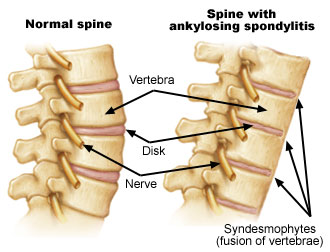 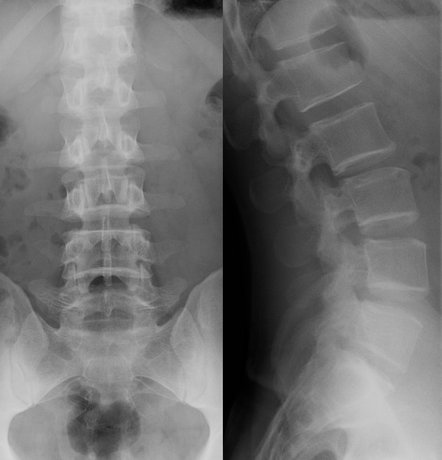 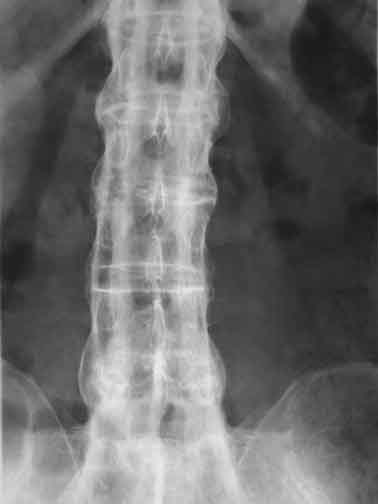 Ankylosing spondylitis. Note the fusion of the vertebrae
Normal
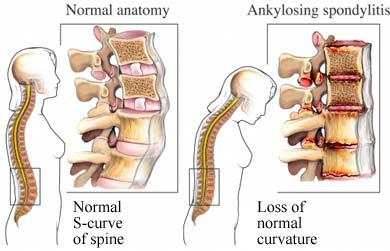 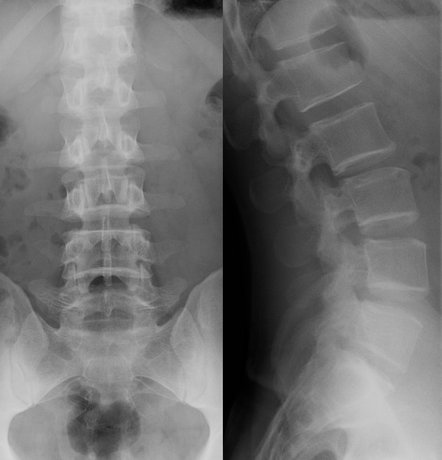 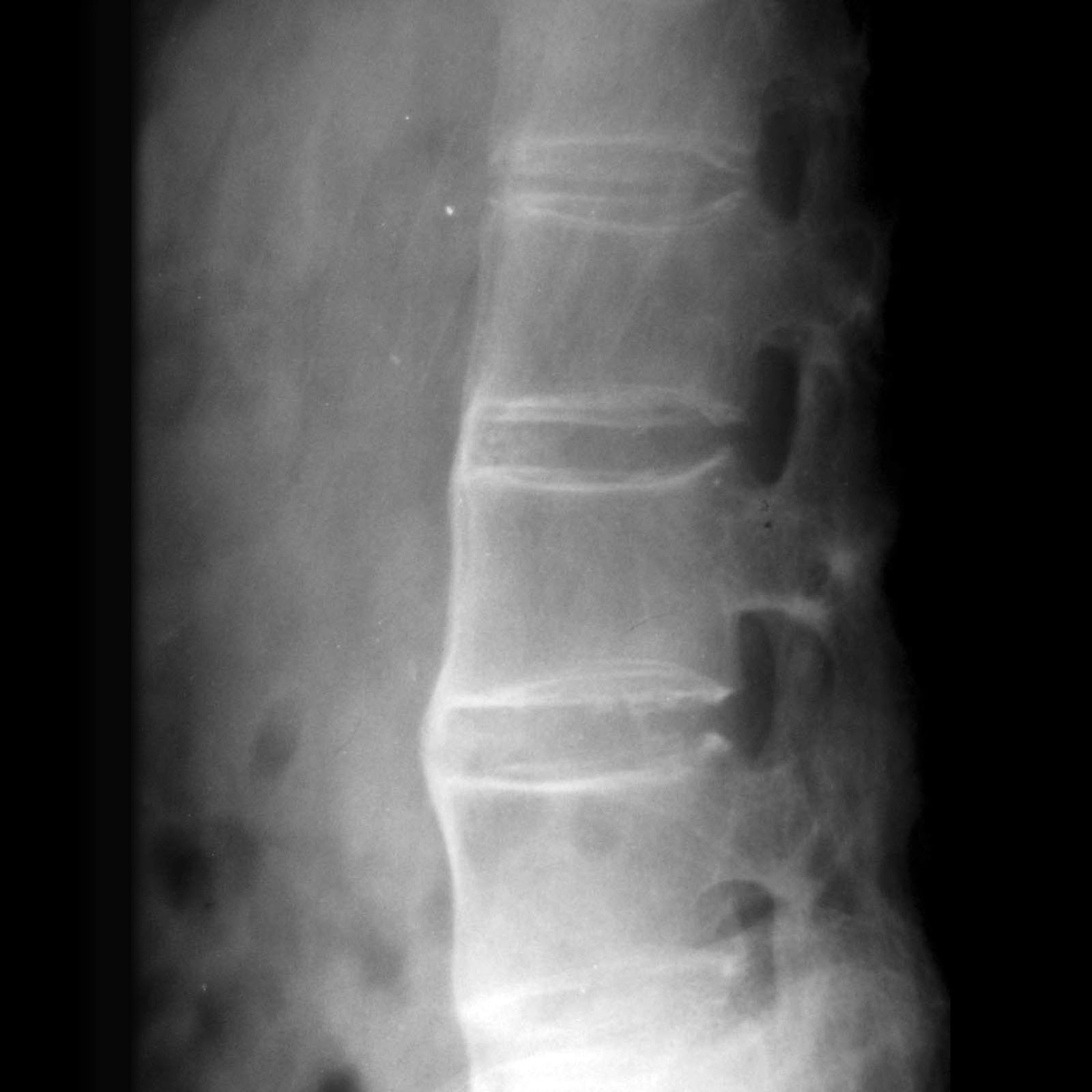 AS. Note the loss of normal curvature
Normal. Note the S-curve
1) The uveitis is profiled
2) The profiled case is meshed
3) A differential diagnosis list is generated
4) Studies are obtained to identify the etiology
5) Treatment appropriate for the etiology is initiated
Uveitis: Anterior
Granulomatous
Nongranulomatous
TB
Sarcoid
Acute
Chronic
What is the other umbrella term for the HLA-B27 diseases?
The SNSAs

What are the four HLA-B27 conditions?
--Ankylosing spondylitis (AS)
--Reactive arthritis (ReA)
--Psoriatic arthritis (PA)
--Inflammatory bowel disease (IBD)
Syphilis
HSV
Unilateral
Bilateral
HLA-B27 dz (not IBD/PA)
Posner-Schlossman
Sarcoid
You suspect a uveitis pt has AS. If you could order only one test, what should it be?
Sacroiliac plain films

What is the classic finding on sacroiliac plain films?
‘Bamboo spine’
or check for HLA-B27?
Syphilis
Why not check for HLA-B27?
Because being HLA-B27+ is not diagnostic of anything other than of being HLA-B27+. Consider: While over 95% of AS pts are HLA-B27+, only about 1% of HLA-B27+ individuals have AS. Diagnostic criteria for AS include clinical criteria (eg, low back pain), along with radiographic changes consistent with sacroiliitis. HLA-B27 status, while contributory when working up a uveitis pt, is too nonspecific to be diagnostic.
Who is the typical AS pt?
A white male age 16-40

What is the classic nonocular complaint in AS?
Low back pain/stiffness that is 1) worse in the morning, and  2) improves with exertion/movement

What is the classic uveitis presentation in an AS pt?
The sudden onset of a painful unilateral nongranulomatous iritis , often with a hypopyon

How long do the uveitic episodes last?
2 - 6 weeks
1) The uveitis is profiled
2) The profiled case is meshed
3) A differential diagnosis list is generated
4) Studies are obtained to identify the etiology
5) Treatment appropriate for the etiology is initiated
Uveitis: Anterior
Granulomatous
Nongranulomatous
TB
Sarcoid
Acute
Chronic
What is the other umbrella term for the HLA-B27 diseases?
The SNSAs

What are the four HLA-B27 conditions?
--Ankylosing spondylitis (AS)
--Reactive arthritis (ReA)
--Psoriatic arthritis (PA)
--Inflammatory bowel disease (IBD)
Syphilis
HSV
Unilateral
Bilateral
HLA-B27 dz (not IBD/PA)
Posner-Schlossman
Sarcoid
You suspect a uveitis pt has AS. If you could order only one test, what should it be?
Sacroiliac plain films

What is the classic finding on sacroiliac plain films?
‘Bamboo spine’
or check for HLA-B27? No!
Syphilis
Why not check for HLA-B27?
Because being HLA-B27+ is not diagnostic of anything other than of being HLA-B27+. Consider: While over 95% of AS pts are HLA-B27+, only about 1% of HLA-B27+ individuals have AS. Diagnostic criteria for AS include clinical criteria (eg, low back pain), along with radiographic changes consistent with sacroiliitis. HLA-B27 status, while contributory when working up a uveitis pt, is too nonspecific to be diagnostic.
Who is the typical AS pt?
A white male age 16-40

What is the classic nonocular complaint in AS?
Low back pain/stiffness that is 1) worse in the morning, and  2) improves with exertion/movement

What is the classic uveitis presentation in an AS pt?
The sudden onset of a painful unilateral nongranulomatous iritis , often with a hypopyon

How long do the uveitic episodes last?
2 - 6 weeks
1) The uveitis is profiled
2) The profiled case is meshed
3) A differential diagnosis list is generated
4) Studies are obtained to identify the etiology
5) Treatment appropriate for the etiology is initiated
Uveitis: Anterior
Granulomatous
Nongranulomatous
TB
Sarcoid
Acute
Chronic
What is the other umbrella term for the HLA-B27 diseases?
The SNSAs

What are the four HLA-B27 conditions?
--Ankylosing spondylitis (AS)
--Reactive arthritis (ReA)
--Psoriatic arthritis (PA)
--Inflammatory bowel disease (IBD)
Syphilis
HSV
Unilateral
Bilateral
HLA-B27 dz (not IBD/PA)
Posner-Schlossman
Sarcoid
How is AS uveitis managed?
The ophthalmologist must do two things:
1) Address the uveitis in the typical manner (ie, with topical steroids and cycloplegia), and 
2) refer the pt to Rheumatology to address their systemic condition

Why is Rheumatology referral so important?
Because prompt intervention can dramatically slow disease progression, and may even prevent the occurrence of the debilitating/crippling long-term sequelae.
Syphilis
Who is the typical AS pt?
A white male age 16-40

What is the classic nonocular complaint in AS?
Low back pain/stiffness that is 1) worse in the morning, and  2) improves with exertion/movement

What is the classic uveitis presentation in an AS pt?
The sudden onset of a painful unilateral nongranulomatous iritis , often with a hypopyon

How long do the uveitic episodes last?
2 - 6 weeks
1) The uveitis is profiled
2) The profiled case is meshed
3) A differential diagnosis list is generated
4) Studies are obtained to identify the etiology
5) Treatment appropriate for the etiology is initiated
Uveitis: Anterior
Granulomatous
Nongranulomatous
TB
Sarcoid
Acute
Chronic
What is the other umbrella term for the HLA-B27 diseases?
The SNSAs

What are the four HLA-B27 conditions?
--Ankylosing spondylitis (AS)
--Reactive arthritis (ReA)
--Psoriatic arthritis (PA)
--Inflammatory bowel disease (IBD)
Syphilis
HSV
Unilateral
Bilateral
HLA-B27 dz (not IBD/PA)
Posner-Schlossman
Sarcoid
How is AS uveitis managed?
The ophthalmologist must do two things:
1) Address the uveitis in the typical manner (ie, with topical steroids and cycloplegia), and 
2) refer the pt to Rheumatology to address their systemic condition

Why is Rheumatology referral so important?
Because prompt intervention can dramatically slow disease progression, and may even prevent the occurrence of the debilitating/crippling long-term sequelae.
Syphilis
Who is the typical AS pt?
A white male age 16-40

What is the classic nonocular complaint in AS?
Low back pain/stiffness that is 1) worse in the morning, and  2) improves with exertion/movement

What is the classic uveitis presentation in an AS pt?
The sudden onset of a painful unilateral nongranulomatous iritis , often with a hypopyon

How long do the uveitic episodes last?
2 - 6 weeks
1) The uveitis is profiled
2) The profiled case is meshed
3) A differential diagnosis list is generated
4) Studies are obtained to identify the etiology
5) Treatment appropriate for the etiology is initiated
Uveitis: Anterior
Granulomatous
Nongranulomatous
TB
Sarcoid
Acute
Chronic
What is the other umbrella term for the HLA-B27 diseases?
The SNSAs

What are the four HLA-B27 conditions?
--Ankylosing spondylitis (AS)
--Reactive arthritis (ReA)
--Psoriatic arthritis (PA)
--Inflammatory bowel disease (IBD)
Syphilis
HSV
Unilateral
Bilateral
HLA-B27 dz (not IBD/PA)
Posner-Schlossman
Sarcoid
How is AS uveitis managed?
The ophthalmologist must do two things:
1) Address the uveitis in the typical manner (ie, with topical steroids and cycloplegia), and 
2) refer the pt to Rheumatology to address their systemic condition

Why is Rheumatology referral so important?
Because prompt intervention can dramatically slow disease progression, and may even prevent the occurrence of the debilitating/crippling long-term sequelae.
Syphilis
Who is the typical AS pt?
A white male age 16-40

What is the classic nonocular complaint in AS?
Low back pain/stiffness that is 1) worse in the morning, and  2) improves with exertion/movement

What is the classic uveitis presentation in an AS pt?
The sudden onset of a painful unilateral nongranulomatous iritis , often with a hypopyon

How long do the uveitic episodes last?
2 - 6 weeks
1) The uveitis is profiled
2) The profiled case is meshed
3) A differential diagnosis list is generated
4) Studies are obtained to identify the etiology
5) Treatment appropriate for the etiology is initiated
Uveitis: Anterior
Granulomatous
Nongranulomatous
TB
Sarcoid
Acute
Chronic
What is the other umbrella term for the HLA-B27 diseases?
The SNSAs

What are the four HLA-B27 conditions?
--Ankylosing spondylitis (AS)
--Reactive arthritis (ReA)
--Psoriatic arthritis (PA)
--Inflammatory bowel disease (IBD)
Syphilis
HSV
Unilateral
Bilateral
HLA-B27 dz (not IBD/PA)
Posner-Schlossman
Sarcoid
How is AS uveitis managed?
The ophthalmologist must do two things:
1) Address the uveitis in the typical manner (ie, with topical steroids and cycloplegia), and 
2) refer the pt to Rheumatology to address their systemic condition

Why is Rheumatology referral so important?
Because prompt intervention can dramatically slow disease progression, and may even prevent the occurrence of the debilitating/crippling long-term sequelae.
Syphilis
Who is the typical AS pt?
A white male age 16-40

What is the classic nonocular complaint in AS?
Low back pain/stiffness that is 1) worse in the morning, and  2) improves with exertion/movement

What is the classic uveitis presentation in an AS pt?
The sudden onset of a painful unilateral nongranulomatous iritis , often with a hypopyon

How long do the uveitic episodes last?
2 - 6 weeks
1) The uveitis is profiled
2) The profiled case is meshed
3) A differential diagnosis list is generated
4) Studies are obtained to identify the etiology
5) Treatment appropriate for the etiology is initiated
Uveitis: Anterior
Granulomatous
Nongranulomatous
TB
Sarcoid
Acute
Chronic
What is the other umbrella term for the HLA-B27 diseases?
The SNSAs

What are the four HLA-B27 conditions?
--Ankylosing spondylitis (AS)
--Reactive arthritis (ReA)
--Psoriatic arthritis (PA)
--Inflammatory bowel disease (IBD)
Syphilis
HSV
Unilateral
Bilateral
HLA-B27 dz (not IBD/PA)
Posner-Schlossman
Sarcoid
How is AS uveitis managed?
The ophthalmologist must do two things:
1) Address the uveitis in the typical manner (ie, with topical steroids and cycloplegia), and 
2) refer the pt to Rheumatology to address their systemic condition

Why is Rheumatology referral so important?
Because prompt intervention can dramatically slow disease progression, and may even prevent the occurrence of the debilitating/crippling long-term sequelae
Syphilis
Who is the typical AS pt?
A white male age 16-40

What is the classic nonocular complaint in AS?
Low back pain/stiffness that is 1) worse in the morning, and  2) improves with exertion/movement

What is the classic uveitis presentation in an AS pt?
The sudden onset of a painful unilateral nongranulomatous iritis , often with a hypopyon

How long do the uveitic episodes last?
2 - 6 weeks
1) The uveitis is profiled
2) The profiled case is meshed
3) A differential diagnosis list is generated
4) Studies are obtained to identify the etiology
5) Treatment appropriate for the etiology is initiated
Uveitis: Anterior
Granulomatous
Nongranulomatous
TB
Sarcoid
Acute
Chronic
What is the other umbrella term for the HLA-B27 diseases?
The SNSAs

What are the four HLA-B27 conditions?
--Ankylosing spondylitis (AS)
--Reactive arthritis (ReA)
--Psoriatic arthritis (PA)
--Inflammatory bowel disease (IBD)
Syphilis
HSV
Unilateral
Bilateral
HLA-B27 dz (not IBD/PA)
Posner-Schlossman
Sarcoid
How is AS uveitis managed?
The ophthalmologist must do two things:
1) Address the uveitis in the typical manner (ie, with topical steroids and cycloplegia), and 
2) refer the pt to Rheumatology to address their systemic condition

Why is Rheumatology referral so important?
Because prompt intervention can dramatically slow disease progression, and may even prevent the occurrence of the debilitating/crippling long-term sequelae.
Syphilis
Who is the typical AS pt?
A white male age 16-40

What is the classic nonocular complaint in AS?
Low back pain/stiffness that is 1) worse in the morning, and  2) improves with exertion/movement

What is the classic uveitis presentation in an AS pt?
The sudden onset of a painful unilateral nongranulomatous iritis , often with a hypopyon

How long do the uveitic episodes last?
2 - 6 weeks
What class of medicine is usually first-line treatment for the systemic manifestations of AS, and may also help reduce the risk of uveitis recurrence?
NSAIDs

Is more aggressive immunomodulation/suppression sometimes needed?
Yes
1) The uveitis is profiled
2) The profiled case is meshed
3) A differential diagnosis list is generated
4) Studies are obtained to identify the etiology
5) Treatment appropriate for the etiology is initiated
Uveitis: Anterior
Granulomatous
Nongranulomatous
TB
Sarcoid
Acute
Chronic
What is the other umbrella term for the HLA-B27 diseases?
The SNSAs

What are the four HLA-B27 conditions?
--Ankylosing spondylitis (AS)
--Reactive arthritis (ReA)
--Psoriatic arthritis (PA)
--Inflammatory bowel disease (IBD)
Syphilis
HSV
Unilateral
Bilateral
HLA-B27 dz (not IBD/PA)
Posner-Schlossman
Sarcoid
How is AS uveitis managed?
The ophthalmologist must do two things:
1) Address the uveitis in the typical manner (ie, with topical steroids and cycloplegia), and 
2) refer the pt to Rheumatology to address their systemic condition

Why is Rheumatology referral so important?
Because prompt intervention can dramatically slow disease progression, and may even prevent the occurrence of the debilitating/crippling long-term sequelae.
Syphilis
Who is the typical AS pt?
A white male age 16-40

What is the classic nonocular complaint in AS?
Low back pain/stiffness that is 1) worse in the morning, and  2) improves with exertion/movement

What is the classic uveitis presentation in an AS pt?
The sudden onset of a painful unilateral nongranulomatous iritis , often with a hypopyon

How long do the uveitic episodes last?
2 - 6 weeks
What class of medicine is usually first-line treatment for the systemic manifestations of AS, and may also help reduce the risk of uveitis recurrence?
NSAIDs

Is more aggressive immunomodulation/suppression sometimes needed?
Yes
1) The uveitis is profiled
2) The profiled case is meshed
3) A differential diagnosis list is generated
4) Studies are obtained to identify the etiology
5) Treatment appropriate for the etiology is initiated
Uveitis: Anterior
Granulomatous
Nongranulomatous
TB
Sarcoid
Acute
Chronic
What is the other umbrella term for the HLA-B27 diseases?
The SNSAs

What are the four HLA-B27 conditions?
--Ankylosing spondylitis (AS)
--Reactive arthritis (ReA)
--Psoriatic arthritis (PA)
--Inflammatory bowel disease (IBD)
Syphilis
HSV
Unilateral
Bilateral
HLA-B27 dz (not IBD/PA)
Posner-Schlossman
Sarcoid
How is AS uveitis managed?
The ophthalmologist must do two things:
1) Address the uveitis in the typical manner (ie, with topical steroids and cycloplegia), and 
2) refer the pt to Rheumatology to address their systemic condition

Why is Rheumatology referral so important?
Because prompt intervention can dramatically slow disease progression, and may even prevent the occurrence of the debilitating/crippling long-term sequelae.
Syphilis
Who is the typical AS pt?
A white male age 16-40

What is the classic nonocular complaint in AS?
Low back pain/stiffness that is 1) worse in the morning, and  2) improves with exertion/movement

What is the classic uveitis presentation in an AS pt?
The sudden onset of a painful unilateral nongranulomatous iritis , often with a hypopyon

How long do the uveitic episodes last?
2 - 6 weeks
What class of medicine is usually first-line treatment for the systemic manifestations of AS, and may also help reduce the risk of uveitis recurrence?
NSAIDs

Is more aggressive immunomodulation/suppression sometimes needed?
Yes
1) The uveitis is profiled
2) The profiled case is meshed
3) A differential diagnosis list is generated
4) Studies are obtained to identify the etiology
5) Treatment appropriate for the etiology is initiated
Uveitis: Anterior
Granulomatous
Nongranulomatous
TB
Sarcoid
Acute
Chronic
What is the other umbrella term for the HLA-B27 diseases?
The SNSAs

What are the four HLA-B27 conditions?
--Ankylosing spondylitis (AS)
--Reactive arthritis (ReA)
--Psoriatic arthritis (PA)
--Inflammatory bowel disease (IBD)
Syphilis
HSV
Unilateral
Bilateral
HLA-B27 dz (not IBD/PA)
Posner-Schlossman
Sarcoid
How is AS uveitis managed?
The ophthalmologist must do two things:
1) Address the uveitis in the typical manner (ie, with topical steroids and cycloplegia), and 
2) refer the pt to Rheumatology to address their systemic condition

Why is Rheumatology referral so important?
Because prompt intervention can dramatically slow disease progression, and may even prevent the occurrence of the debilitating/crippling long-term sequelae.
Syphilis
Who is the typical AS pt?
A white male age 16-40

What is the classic nonocular complaint in AS?
Low back pain/stiffness that is 1) worse in the morning, and  2) improves with exertion/movement

What is the classic uveitis presentation in an AS pt?
The sudden onset of a painful unilateral nongranulomatous iritis , often with a hypopyon

How long do the uveitic episodes last?
2 - 6 weeks
What class of medicine is usually first-line treatment for the systemic manifestations of AS, and may also help reduce the risk of uveitis recurrence?
NSAIDs

Is more aggressive immunomodulation/suppression sometimes needed?
Yes
1) The uveitis is profiled
2) The profiled case is meshed
3) A differential diagnosis list is generated
4) Studies are obtained to identify the etiology
5) Treatment appropriate for the etiology is initiated
Uveitis: Anterior
Granulomatous
Nongranulomatous
TB
Sarcoid
Acute
Chronic
What is the other umbrella term for the HLA-B27 diseases?
The SNSAs

What are the four HLA-B27 conditions?
--Ankylosing spondylitis (AS)
--Reactive arthritis (ReA)
--Psoriatic arthritis (PA)
--Inflammatory bowel disease (IBD)
Syphilis
HSV
Unilateral
Bilateral
HLA-B27 dz (not IBD/PA)
Posner-Schlossman
Sarcoid
Syphilis
Who is the typical ReA pt?
A white male age 16-40

What are the classic nonocular complaints in ReA?
The triad of urethritis, arthritis and conjunctivitis (note: not uveitis)

Why 'reactive'? What are ReA pts reacting to?
A bacterial infection of either the GU or (more commonly) GI tract
1) The uveitis is profiled
2) The profiled case is meshed
3) A differential diagnosis list is generated
4) Studies are obtained to identify the etiology
5) Treatment appropriate for the etiology is initiated
Uveitis: Anterior
Granulomatous
Nongranulomatous
TB
Sarcoid
Acute
Chronic
What is the other umbrella term for the HLA-B27 diseases?
The SNSAs

What are the four HLA-B27 conditions?
--Ankylosing spondylitis (AS)
--Reactive arthritis (ReA)
--Psoriatic arthritis (PA)
--Inflammatory bowel disease (IBD)
Syphilis
HSV
Unilateral
Bilateral
HLA-B27 dz (not IBD/PA)
Posner-Schlossman
Sarcoid
Syphilis
Who is the typical ReA pt?
A white male age 16-40

What are the classic nonocular complaints in ReA?
The triad of urethritis, arthritis and conjunctivitis (note: not uveitis)

By what other name is ReA known?
of either the GU or (more commonly) GI tract
1) The uveitis is profiled
2) The profiled case is meshed
3) A differential diagnosis list is generated
4) Studies are obtained to identify the etiology
5) Treatment appropriate for the etiology is initiated
Uveitis: Anterior
Granulomatous
Nongranulomatous
TB
Sarcoid
Acute
Chronic
What is the other umbrella term for the HLA-B27 diseases?
The SNSAs

What are the four HLA-B27 conditions?
--Ankylosing spondylitis (AS)
--Reactive arthritis (ReA)
--Psoriatic arthritis (PA)
--Inflammatory bowel disease (IBD)
Syphilis
HSV
Unilateral
Bilateral
HLA-B27 dz (not IBD/PA)
Posner-Schlossman
Sarcoid
Syphilis
Who is the typical ReA pt?
A white male age 16-40

What are the classic nonocular complaints in ReA?
The triad of urethritis, arthritis and conjunctivitis (note: not uveitis)

By what other name is ReA known?
bacterial infection of either the GU or (more commonly) GI tract
Does this mean African-Americans, Asian-Americans, etc, don’t get ReA?
No, they do--just at significantly lower rates
1) The uveitis is profiled
2) The profiled case is meshed
3) A differential diagnosis list is generated
4) Studies are obtained to identify the etiology
5) Treatment appropriate for the etiology is initiated
Uveitis: Anterior
Granulomatous
Nongranulomatous
TB
Sarcoid
Acute
Chronic
What is the other umbrella term for the HLA-B27 diseases?
The SNSAs

What are the four HLA-B27 conditions?
--Ankylosing spondylitis (AS)
--Reactive arthritis (ReA)
--Psoriatic arthritis (PA)
--Inflammatory bowel disease (IBD)
Syphilis
HSV
Unilateral
Bilateral
HLA-B27 dz (not IBD/PA)
Posner-Schlossman
Sarcoid
Syphilis
Who is the typical ReA pt?
A white male age 16-40

What are the classic nonocular complaints in ReA?
The triad of urethritis, arthritis and conjunctivitis (note: not uveitis)

By what other name is ReA known?
bacterial infection of either the GU or (more commonly) GI tract
Does this mean African-Americans, Asian-Americans, etc, don’t get ReA?
No, they do--just at significantly lower rates
1) The uveitis is profiled
2) The profiled case is meshed
3) A differential diagnosis list is generated
4) Studies are obtained to identify the etiology
5) Treatment appropriate for the etiology is initiated
Uveitis: Anterior
Granulomatous
Nongranulomatous
TB
Sarcoid
Acute
Chronic
What is the other umbrella term for the HLA-B27 diseases?
The SNSAs

What are the four HLA-B27 conditions?
--Ankylosing spondylitis (AS)
--Reactive arthritis (ReA)
--Psoriatic arthritis (PA)
--Inflammatory bowel disease (IBD)
Syphilis
HSV
Unilateral
Bilateral
HLA-B27 dz (not IBD/PA)
Posner-Schlossman
Sarcoid
Syphilis
Who is the typical ReA pt?
A white male age 16-40

What are the classic nonocular complaints in ReA?
The triad of urethritis, arthritis and conjunctivitis (note: not uveitis)

arthritis
acterial infection of either the GU or (more commonly) GI tract
What is the male:female ratio for ReA?
9:1
1) The uveitis is profiled
2) The profiled case is meshed
3) A differential diagnosis list is generated
4) Studies are obtained to identify the etiology
5) Treatment appropriate for the etiology is initiated
Uveitis: Anterior
Granulomatous
Nongranulomatous
TB
Sarcoid
Acute
Chronic
What is the other umbrella term for the HLA-B27 diseases?
The SNSAs

What are the four HLA-B27 conditions?
--Ankylosing spondylitis (AS)
--Reactive arthritis (ReA)
--Psoriatic arthritis (PA)
--Inflammatory bowel disease (IBD)
Syphilis
HSV
Unilateral
Bilateral
HLA-B27 dz (not IBD/PA)
Posner-Schlossman
Sarcoid
Syphilis
Who is the typical ReA pt?
A white male age 16-40

What are the classic nonocular complaints in ReA?
The triad of urethritis, arthritis and conjunctivitis (note: not uveitis)

arthritis
acterial infection of either the GU or (more commonly) GI tract
What is the male:female ratio for ReA?
9:1
1) The uveitis is profiled
2) The profiled case is meshed
3) A differential diagnosis list is generated
4) Studies are obtained to identify the etiology
5) Treatment appropriate for the etiology is initiated
Uveitis: Anterior
Granulomatous
Nongranulomatous
TB
Sarcoid
Acute
Chronic
What is the other umbrella term for the HLA-B27 diseases?
The SNSAs

What are the four HLA-B27 conditions?
--Ankylosing spondylitis (AS)
--Reactive arthritis (ReA)
--Psoriatic arthritis (PA)
--Inflammatory bowel disease (IBD)
Syphilis
HSV
Unilateral
Bilateral
HLA-B27 dz (not IBD/PA)
Posner-Schlossman
Sarcoid
Syphilis
Who is the typical ReA pt?
A white male age 16-40

What are the classic nonocular complaints in ReA?
The triad of urethritis, arthritis and conjunctivitis (note: not uveitis)

By what other name is ReA known?
infection of either the GU or (more commonly) GI tract
1) The uveitis is profiled
2) The profiled case is meshed
3) A differential diagnosis list is generated
4) Studies are obtained to identify the etiology
5) Treatment appropriate for the etiology is initiated
Uveitis: Anterior
Granulomatous
Nongranulomatous
TB
Sarcoid
Acute
Chronic
What is the other umbrella term for the HLA-B27 diseases?
The SNSAs

What are the four HLA-B27 conditions?
--Ankylosing spondylitis (AS)
--Reactive arthritis (ReA)
--Psoriatic arthritis (PA)
--Inflammatory bowel disease (IBD)
Syphilis
HSV
Unilateral
Bilateral
HLA-B27 dz (not IBD/PA)
Posner-Schlossman
Sarcoid
Syphilis
Who is the typical ReA pt?
A white male age 16-40

What are the classic nonocular complaints in ReA?
The triad of urethritis, arthritis and conjunctivitis (note: not uveitis)

By what other name is ReA known?
infection of either the GU or (more commonly) GI tract
1) The uveitis is profiled
2) The profiled case is meshed
3) A differential diagnosis list is generated
4) Studies are obtained to identify the etiology
5) Treatment appropriate for the etiology is initiated
Uveitis: Anterior
Granulomatous
Nongranulomatous
TB
Sarcoid
Acute
Chronic
What is the other umbrella term for the HLA-B27 diseases?
The SNSAs

What are the four HLA-B27 conditions?
--Ankylosing spondylitis (AS)
--Reactive arthritis (ReA)
--Psoriatic arthritis (PA)
--Inflammatory bowel disease (IBD)
Syphilis
HSV
Unilateral
Bilateral
HLA-B27 dz (not IBD/PA)
Posner-Schlossman
Sarcoid
Syphilis
Who is the typical ReA pt?
A white male age 16-40

What are the classic nonocular complaints in ReA?
The triad of urethritis, arthritis and conjunctivitis (note: not uveitis)

By what other name is ReA known?
infection of either the GU or (more commonly) GI tract
1) The uveitis is profiled
2) The profiled case is meshed
3) A differential diagnosis list is generated
4) Studies are obtained to identify the etiology
5) Treatment appropriate for the etiology is initiated
Uveitis: Anterior
Granulomatous
Nongranulomatous
TB
Sarcoid
Acute
Chronic
What is the other umbrella term for the HLA-B27 diseases?
The SNSAs

What are the four HLA-B27 conditions?
--Ankylosing spondylitis (AS)
--Reactive arthritis (ReA)
--Psoriatic arthritis (PA)
--Inflammatory bowel disease (IBD)
Syphilis
HSV
Unilateral
Bilateral
HLA-B27 dz (not IBD/PA)
Posner-Schlossman
Sarcoid
Syphilis
Who is the typical ReA pt?
A white male age 16-40

What are the classic nonocular complaints in ReA?
The triad of urethritis, arthritis and conjunctivitis (note: not uveitis)

By what other name is ReA known?
infection of either the GU or (more commonly) GI tract
What is the well-known mnemonic for remembering the classic triad in ReA? 
Can’t see, can’t pee, can’t climb a tree’
1) The uveitis is profiled
2) The profiled case is meshed
3) A differential diagnosis list is generated
4) Studies are obtained to identify the etiology
5) Treatment appropriate for the etiology is initiated
Uveitis: Anterior
Granulomatous
Nongranulomatous
TB
Sarcoid
Acute
Chronic
What is the other umbrella term for the HLA-B27 diseases?
The SNSAs

What are the four HLA-B27 conditions?
--Ankylosing spondylitis (AS)
--Reactive arthritis (ReA)
--Psoriatic arthritis (PA)
--Inflammatory bowel disease (IBD)
Syphilis
HSV
Unilateral
Bilateral
HLA-B27 dz (not IBD/PA)
Posner-Schlossman
Sarcoid
Syphilis
Who is the typical ReA pt?
A white male age 16-40

What are the classic nonocular complaints in ReA?
The triad of urethritis, arthritis and conjunctivitis (note: not uveitis)

By what other name is ReA known?
infection of either the GU or (more commonly) GI tract
What is the well-known mnemonic for remembering the classic triad in ReA? 
Can’t see, can’t pee, can’t climb a tree’
1) The uveitis is profiled
2) The profiled case is meshed
3) A differential diagnosis list is generated
4) Studies are obtained to identify the etiology
5) Treatment appropriate for the etiology is initiated
Uveitis: Anterior
Granulomatous
Nongranulomatous
TB
Sarcoid
Acute
Chronic
What is the other umbrella term for the HLA-B27 diseases?
The SNSAs

What are the four HLA-B27 conditions?
--Ankylosing spondylitis (AS)
--Reactive arthritis (ReA)
--Psoriatic arthritis (PA)
--Inflammatory bowel disease (IBD)
Syphilis
HSV
Unilateral
Bilateral
HLA-B27 dz (not IBD/PA)
Posner-Schlossman
Sarcoid
Syphilis
Who is the typical ReA pt?
A white male age 16-40

What are the classic nonocular complaints in ReA?
The triad of urethritis, arthritis and conjunctivitis (note: not uveitis)

By what other name is ReA known?
infection of either the GU or (more commonly) GI tract
What percent of ReA pts get uveitis?
Only about 10
1) The uveitis is profiled
2) The profiled case is meshed
3) A differential diagnosis list is generated
4) Studies are obtained to identify the etiology
5) Treatment appropriate for the etiology is initiated
Uveitis: Anterior
Granulomatous
Nongranulomatous
TB
Sarcoid
Acute
Chronic
What is the other umbrella term for the HLA-B27 diseases?
The SNSAs

What are the four HLA-B27 conditions?
--Ankylosing spondylitis (AS)
--Reactive arthritis (ReA)
--Psoriatic arthritis (PA)
--Inflammatory bowel disease (IBD)
Syphilis
HSV
Unilateral
Bilateral
HLA-B27 dz (not IBD/PA)
Posner-Schlossman
Sarcoid
Syphilis
Who is the typical ReA pt?
A white male age 16-40

What are the classic nonocular complaints in ReA?
The triad of urethritis, arthritis and conjunctivitis (note: not uveitis)

By what other name is ReA known?
infection of either the GU or (more commonly) GI tract
What percent of ReA pts get uveitis?
Only about 10
1) The uveitis is profiled
2) The profiled case is meshed
3) A differential diagnosis list is generated
4) Studies are obtained to identify the etiology
5) Treatment appropriate for the etiology is initiated
Uveitis: Anterior
Granulomatous
Nongranulomatous
TB
Sarcoid
Acute
Chronic
What is the other umbrella term for the HLA-B27 diseases?
The SNSAs

What are the four HLA-B27 conditions?
--Ankylosing spondylitis (AS)
--Reactive arthritis (ReA)
--Psoriatic arthritis (PA)
--Inflammatory bowel disease (IBD)
Syphilis
HSV
Unilateral
Bilateral
HLA-B27 dz (not IBD/PA)
Posner-Schlossman
Sarcoid
Syphilis
Who is the typical ReA pt?
A white male age 16-40

What are the classic nonocular complaints in ReA?
The triad of urethritis, arthritis and conjunctivitis (note: not uveitis)

By what other name is ReA known?
bacterial infection of either the GU or (more commonly) GI tract
Which joints are classically affected in ReA? 
--
--
--
--
--
1) The uveitis is profiled
2) The profiled case is meshed
3) A differential diagnosis list is generated
4) Studies are obtained to identify the etiology
5) Treatment appropriate for the etiology is initiated
Uveitis: Anterior
Granulomatous
Nongranulomatous
TB
Sarcoid
Acute
Chronic
What is the other umbrella term for the HLA-B27 diseases?
The SNSAs

What are the four HLA-B27 conditions?
--Ankylosing spondylitis (AS)
--Reactive arthritis (ReA)
--Psoriatic arthritis (PA)
--Inflammatory bowel disease (IBD)
Syphilis
HSV
Unilateral
Bilateral
HLA-B27 dz (not IBD/PA)
Posner-Schlossman
Sarcoid
Syphilis
Who is the typical ReA pt?
A white male age 16-40

What are the classic nonocular complaints in ReA?
The triad of urethritis, arthritis and conjunctivitis (note: not uveitis)

By what other name is ReA known?
bacterial infection of either the GU or (more commonly) GI tract
Which joints are classically affected in ReA? 
--Knees
--Ankles
--Feet
--Wrists
--And of course, the  sacroiliac   joint
1) The uveitis is profiled
2) The profiled case is meshed
3) A differential diagnosis list is generated
4) Studies are obtained to identify the etiology
5) Treatment appropriate for the etiology is initiated
Uveitis: Anterior
Granulomatous
Nongranulomatous
TB
Sarcoid
Acute
Chronic
What is the other umbrella term for the HLA-B27 diseases?
The SNSAs

What are the four HLA-B27 conditions?
--Ankylosing spondylitis (AS)
--Reactive arthritis (ReA)
--Psoriatic arthritis (PA)
--Inflammatory bowel disease (IBD)
Syphilis
HSV
Unilateral
Bilateral
HLA-B27 dz (not IBD/PA)
Posner-Schlossman
Sarcoid
Syphilis
Who is the typical ReA pt?
A white male age 16-40

What are the classic nonocular complaints in ReA?
The triad of urethritis, arthritis and conjunctivitis (note: not uveitis)

By what other name is ReA known?
bacterial infection of either the GU or (more commonly) GI tract
Which joints are classically affected in ReA? 
--Knees
--Ankles
--Feet
--Wrists
--And of course, the  sacroiliac   joint
1) The uveitis is profiled
2) The profiled case is meshed
3) A differential diagnosis list is generated
4) Studies are obtained to identify the etiology
5) Treatment appropriate for the etiology is initiated
Uveitis: Anterior
Granulomatous
Nongranulomatous
TB
Sarcoid
Acute
Chronic
What is the other umbrella term for the HLA-B27 diseases?
The SNSAs

What are the four HLA-B27 conditions?
--Ankylosing spondylitis (AS)
--Reactive arthritis (ReA)
--Psoriatic arthritis (PA)
--Inflammatory bowel disease (IBD)
Syphilis
HSV
Unilateral
Bilateral
HLA-B27 dz (not IBD/PA)
Posner-Schlossman
Sarcoid
Syphilis
Who is the typical ReA pt?
A white male age 16-40

What are the classic nonocular complaints in ReA?
The triad of urethritis, arthritis and conjunctivitis (note: not uveitis)

By what other name is ReA known?
bacterial infection of either the GU or (more commonly) GI tract
Which joints are classically affected in ReA? 
--Knees
--Ankles
--Feet
--Wrists
--And of course, the  sacroiliac   joint
Note the predilection for lower-extremity joints--an important clue that you're dealing with ReA!
1) The uveitis is profiled
2) The profiled case is meshed
3) A differential diagnosis list is generated
4) Studies are obtained to identify the etiology
5) Treatment appropriate for the etiology is initiated
Uveitis: Anterior
Granulomatous
Nongranulomatous
TB
Sarcoid
Acute
Chronic
What is the other umbrella term for the HLA-B27 diseases?
The SNSAs

What are the four HLA-B27 conditions?
--Ankylosing spondylitis (AS)
--Reactive arthritis (ReA)
--Psoriatic arthritis (PA)
--Inflammatory bowel disease (IBD)
Syphilis
HSV
Unilateral
Bilateral
HLA-B27 dz (not IBD/PA)
Posner-Schlossman
Sarcoid
Syphilis
Who is the typical ReA pt?
A white male age 16-40

What are the classic nonocular complaints in ReA?
The triad of urethritis, arthritis and conjunctivitis (note: not uveitis)

By what other name is ReA known?
bacterial infection of either the GU or (more commonly) GI tract
Which joints are classically affected in ReA? 
--Knees
--Ankles
--Feet
--Wrists
--And of course, the  sacroiliac   joint
Is the arthritis typically symmetric, or asymmetric?
Asymmetric
1) The uveitis is profiled
2) The profiled case is meshed
3) A differential diagnosis list is generated
4) Studies are obtained to identify the etiology
5) Treatment appropriate for the etiology is initiated
Uveitis: Anterior
Granulomatous
Nongranulomatous
TB
Sarcoid
Acute
Chronic
What is the other umbrella term for the HLA-B27 diseases?
The SNSAs

What are the four HLA-B27 conditions?
--Ankylosing spondylitis (AS)
--Reactive arthritis (ReA)
--Psoriatic arthritis (PA)
--Inflammatory bowel disease (IBD)
Syphilis
HSV
Unilateral
Bilateral
HLA-B27 dz (not IBD/PA)
Posner-Schlossman
Sarcoid
Syphilis
Who is the typical ReA pt?
A white male age 16-40

What are the classic nonocular complaints in ReA?
The triad of urethritis, arthritis and conjunctivitis (note: not uveitis)

By what other name is ReA known?
bacterial infection of either the GU or (more commonly) GI tract
Which joints are classically affected in ReA? 
--Knees
--Ankles
--Feet
--Wrists
--And of course, the  sacroiliac   joint
Is the arthritis typically symmetric, or asymmetric?
Asymmetric
1) The uveitis is profiled
2) The profiled case is meshed
3) A differential diagnosis list is generated
4) Studies are obtained to identify the etiology
5) Treatment appropriate for the etiology is initiated
Uveitis: Anterior
Granulomatous
Nongranulomatous
TB
Sarcoid
Acute
Chronic
What is the other umbrella term for the HLA-B27 diseases?
The SNSAs

What are the four HLA-B27 conditions?
--Ankylosing spondylitis (AS)
--Reactive arthritis (ReA)
--Psoriatic arthritis (PA)
--Inflammatory bowel disease (IBD)
Syphilis
HSV
Unilateral
Bilateral
HLA-B27 dz (not IBD/PA)
Posner-Schlossman
Sarcoid
Syphilis
Who is the typical ReA pt?
A white male age 16-40

What are the classic nonocular complaints in ReA?
The triad of urethritis, arthritis and conjunctivitis (note: not uveitis)

By what other name is ReA known?
Reactive arthritis

Why 'reactive'? What are ReA pts reacting to?
A bacterial infection of either the GU or (more commonly) GI tract
In addition to the triad, ReA is characterized by two classic skin findings, which are…? Briefly, what are they? 
--Keratoderma blenorrhagicum: A scaly red rash of the palms and soles
--Circinate balinitis: A scaly red rash that encircles the distal aspect of the penis

A mucus membrane lesion is also common. What is it?
Oral ulcers
1) The uveitis is profiled
2) The profiled case is meshed
3) A differential diagnosis list is generated
4) Studies are obtained to identify the etiology
5) Treatment appropriate for the etiology is initiated
Uveitis: Anterior
Granulomatous
Nongranulomatous
TB
Sarcoid
Acute
Chronic
What is the other umbrella term for the HLA-B27 diseases?
The SNSAs

What are the four HLA-B27 conditions?
--Ankylosing spondylitis (AS)
--Reactive arthritis (ReA)
--Psoriatic arthritis (PA)
--Inflammatory bowel disease (IBD)
Syphilis
HSV
Unilateral
Bilateral
HLA-B27 dz (not IBD/PA)
Posner-Schlossman
Sarcoid
Syphilis
Who is the typical ReA pt?
A white male age 16-40

What are the classic nonocular complaints in ReA?
The triad of urethritis, arthritis and conjunctivitis (note: not uveitis)

By what other name is ReA known?
Reactive arthritis

Why 'reactive'? What are ReA pts reacting to?
A bacterial infection of either the GU or (more commonly) GI tract
In addition to the triad, ReA is characterized by two classic skin findings, which are…? Briefly, what are they? 
--Keratoderma blenorrhagicum: A scaly red rash of the palms and soles
--Circinate balinitis: A scaly red rash that encircles the distal aspect of the penis

A mucus membrane lesion is also common. What is it?
Oral ulcers
1) The uveitis is profiled
2) The profiled case is meshed
3) A differential diagnosis list is generated
4) Studies are obtained to identify the etiology
5) Treatment appropriate for the etiology is initiated
Uveitis: Anterior
Granulomatous
Nongranulomatous
TB
Sarcoid
Acute
Chronic
What is the other umbrella term for the HLA-B27 diseases?
The SNSAs

What are the four HLA-B27 conditions?
--Ankylosing spondylitis (AS)
--Reactive arthritis (ReA)
--Psoriatic arthritis (PA)
--Inflammatory bowel disease (IBD)
Syphilis
HSV
Unilateral
Bilateral
HLA-B27 dz (not IBD/PA)
Posner-Schlossman
Sarcoid
Syphilis
Who is the typical ReA pt?
A white male age 16-40

What are the classic nonocular complaints in ReA?
The triad of urethritis, arthritis and conjunctivitis (note: not uveitis)

By what other name is ReA known?
Reactive arthritis

Why 'reactive'? What are ReA pts reacting to?
A bacterial infection of either the GU or (more commonly) GI tract
In addition to the triad, ReA is characterized by two classic skin findings, which are…? Briefly, what are they? 
--Keratoderma blenorrhagicum: A scaly red rash of the palms and soles
--Circinate balinitis: A scaly red rash that encircles the distal aspect of the penis

A mucus membrane lesion is also common. What is it?
Oral ulcers
1) The uveitis is profiled
2) The profiled case is meshed
3) A differential diagnosis list is generated
4) Studies are obtained to identify the etiology
5) Treatment appropriate for the etiology is initiated
Uveitis: Anterior
Granulomatous
Nongranulomatous
TB
Sarcoid
Acute
Chronic
What is the other umbrella term for the HLA-B27 diseases?
The SNSAs

What are the four HLA-B27 conditions?
--Ankylosing spondylitis (AS)
--Reactive arthritis (ReA)
--Psoriatic arthritis (PA)
--Inflammatory bowel disease (IBD)
Syphilis
HSV
Unilateral
Bilateral
HLA-B27 dz (not IBD/PA)
Posner-Schlossman
Sarcoid
Syphilis
Who is the typical ReA pt?
A white male age 16-40

What are the classic nonocular complaints in ReA?
The triad of urethritis, arthritis and conjunctivitis (note: not uveitis)

By what other name is ReA known?
Reactive arthritis

Why 'reactive'? What are ReA pts reacting to?
A bacterial infection of either the GU or (more commonly) GI tract
In addition to the triad, ReA is characterized by two classic skin findings, which are…? Briefly, what are they? 
--Keratoderma blenorrhagicum: A scaly red rash of the palms and soles
--Circinate balinitis: A scaly red rash that encircles the distal aspect of the penis

A mucus membrane lesion is also common. What is it?
Oral ulcers
place 1
place 2
1) The uveitis is profiled
2) The profiled case is meshed
3) A differential diagnosis list is generated
4) Studies are obtained to identify the etiology
5) Treatment appropriate for the etiology is initiated
Uveitis: Anterior
Granulomatous
Nongranulomatous
TB
Sarcoid
Acute
Chronic
What is the other umbrella term for the HLA-B27 diseases?
The SNSAs

What are the four HLA-B27 conditions?
--Ankylosing spondylitis (AS)
--Reactive arthritis (ReA)
--Psoriatic arthritis (PA)
--Inflammatory bowel disease (IBD)
Syphilis
HSV
Unilateral
Bilateral
HLA-B27 dz (not IBD/PA)
Posner-Schlossman
Sarcoid
Syphilis
Who is the typical ReA pt?
A white male age 16-40

What are the classic nonocular complaints in ReA?
The triad of urethritis, arthritis and conjunctivitis (note: not uveitis)

By what other name is ReA known?
Reactive arthritis

Why 'reactive'? What are ReA pts reacting to?
A bacterial infection of either the GU or (more commonly) GI tract
In addition to the triad, ReA is characterized by two classic skin findings, which are…? Briefly, what are they? 
--Keratoderma blenorrhagicum: A scaly red rash of the palms and soles
--Circinate balinitis: A scaly red rash that encircles the distal aspect of the penis

A mucus membrane lesion is also common. What is it?
Oral ulcers
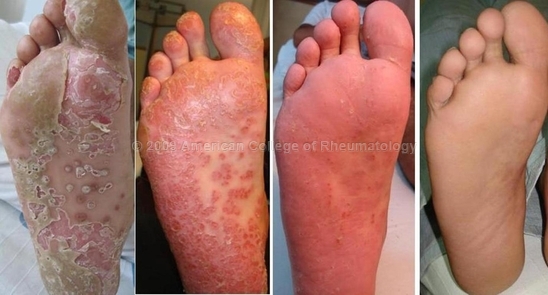 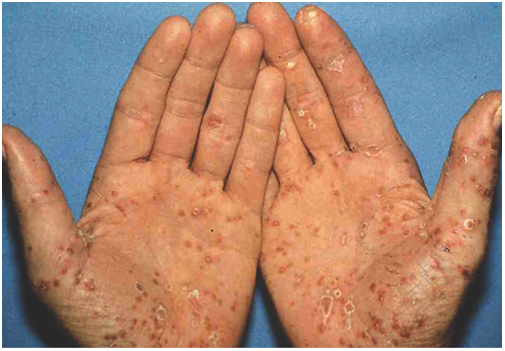 Reactive arthritis: Keratoderma blennorrhagicum
1) The uveitis is profiled
2) The profiled case is meshed
3) A differential diagnosis list is generated
4) Studies are obtained to identify the etiology
5) Treatment appropriate for the etiology is initiated
Uveitis: Anterior
Granulomatous
Nongranulomatous
TB
Sarcoid
Acute
Chronic
What is the other umbrella term for the HLA-B27 diseases?
The SNSAs

What are the four HLA-B27 conditions?
--Ankylosing spondylitis (AS)
--Reactive arthritis (ReA)
--Psoriatic arthritis (PA)
--Inflammatory bowel disease (IBD)
Syphilis
HSV
Unilateral
Bilateral
HLA-B27 dz (not IBD/PA)
Posner-Schlossman
Sarcoid
Syphilis
Who is the typical ReA pt?
A white male age 16-40

What are the classic nonocular complaints in ReA?
The triad of urethritis, arthritis and conjunctivitis (note: not uveitis)

By what other name is ReA known?
Reactive arthritis

Why 'reactive'? What are ReA pts reacting to?
A bacterial infection of either the GU or (more commonly) GI tract
In addition to the triad, ReA is characterized by two classic skin findings, which are…? Briefly, what are they? 
--Keratoderma blenorrhagicum: A scaly red rash of the palms and soles
--Circinate balinitis: A scaly red rash that encircles the distal aspect of the penis

A mucus membrane lesion is also common. What is it?
Oral ulcers
1) The uveitis is profiled
2) The profiled case is meshed
3) A differential diagnosis list is generated
4) Studies are obtained to identify the etiology
5) Treatment appropriate for the etiology is initiated
Uveitis: Anterior
Granulomatous
Nongranulomatous
TB
Sarcoid
Acute
Chronic
What is the other umbrella term for the HLA-B27 diseases?
The SNSAs

What are the four HLA-B27 conditions?
--Ankylosing spondylitis (AS)
--Reactive arthritis (ReA)
--Psoriatic arthritis (PA)
--Inflammatory bowel disease (IBD)
Syphilis
HSV
Unilateral
Bilateral
HLA-B27 dz (not IBD/PA)
Posner-Schlossman
Sarcoid
Syphilis
Who is the typical ReA pt?
A white male age 16-40

What are the classic nonocular complaints in ReA?
The triad of urethritis, arthritis and conjunctivitis (note: not uveitis)

By what other name is ReA known?
Reactive arthritis

Why 'reactive'? What are ReA pts reacting to?
A bacterial infection of either the GU or (more commonly) GI tract
In addition to the triad, ReA is characterized by two classic skin findings, which are…? Briefly, what are they? 
--Keratoderma blenorrhagicum: A scaly red rash of the palms and soles
--Circinate balinitis: A scaly red rash that encircles the distal aspect of the  penis

A mucus membrane lesion is also common. What is it?
Oral ulcers
place 3
1) The uveitis is profiled
2) The profiled case is meshed
3) A differential diagnosis list is generated
4) Studies are obtained to identify the etiology
5) Treatment appropriate for the etiology is initiated
Uveitis: Anterior
Granulomatous
Nongranulomatous
TB
Sarcoid
Acute
Chronic
What is the other umbrella term for the HLA-B27 diseases?
The SNSAs

What are the four HLA-B27 conditions?
--Ankylosing spondylitis (AS)
--Reactive arthritis (ReA)
--Psoriatic arthritis (PA)
--Inflammatory bowel disease (IBD)
Syphilis
HSV
Unilateral
Bilateral
HLA-B27 dz (not IBD/PA)
Posner-Schlossman
Sarcoid
Syphilis
Who is the typical ReA pt?
A white male age 16-40

What are the classic nonocular complaints in ReA?
The triad of urethritis, arthritis and conjunctivitis (note: not uveitis)

By what other name is ReA known?
Reactive arthritis

Why 'reactive'? What are ReA pts reacting to?
A bacterial infection of either the GU or (more commonly) GI tract
In addition to the triad, ReA is characterized by two classic skin findings, which are…? Briefly, what are they? 
--Keratoderma blenorrhagicum: A scaly red rash of the palms and soles
--Circinate balinitis: A scaly red rash that encircles the distal aspect of the penis

A mucus membrane lesion is also common. What is it?
Oral ulcers
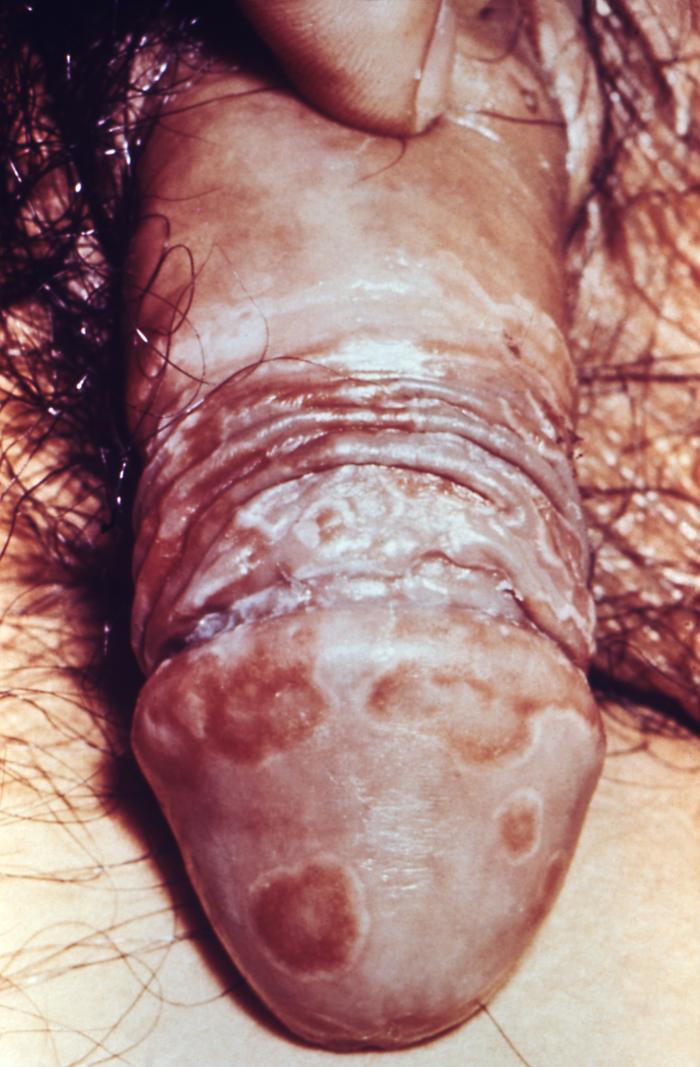 Reactive arthritis: Circinate balanitis
1) The uveitis is profiled
2) The profiled case is meshed
3) A differential diagnosis list is generated
4) Studies are obtained to identify the etiology
5) Treatment appropriate for the etiology is initiated
Uveitis: Anterior
Granulomatous
Nongranulomatous
TB
Sarcoid
Acute
Chronic
What is the other umbrella term for the HLA-B27 diseases?
The SNSAs

What are the four HLA-B27 conditions?
--Ankylosing spondylitis (AS)
--Reactive arthritis (ReA)
--Psoriatic arthritis (PA)
--Inflammatory bowel disease (IBD)
Syphilis
HSV
Unilateral
Bilateral
HLA-B27 dz (not IBD/PA)
Posner-Schlossman
Sarcoid
Syphilis
Who is the typical ReA pt?
A white male age 16-40

What are the classic nonocular complaints in ReA?
The triad of urethritis, arthritis and conjunctivitis (note: not uveitis)

By what other name is ReA known?
Reactive arthritis

Why 'reactive'? What are ReA pts reacting to?
A bacterial infection of either the GU or (more commonly) GI tract
In addition to the triad, ReA is characterized by two classic skin findings, which are…? Briefly, what are they? 
--Keratoderma blenorrhagicum: A scaly red rash of the palms and soles
--Circinate balinitis: A scaly red rash that encircles the distal aspect of the penis

A mucus membrane lesion is also common. What is it?
Oral ulcers
1) The uveitis is profiled
2) The profiled case is meshed
3) A differential diagnosis list is generated
4) Studies are obtained to identify the etiology
5) Treatment appropriate for the etiology is initiated
Uveitis: Anterior
Granulomatous
Nongranulomatous
TB
Sarcoid
Acute
Chronic
What is the other umbrella term for the HLA-B27 diseases?
The SNSAs

What are the four HLA-B27 conditions?
--Ankylosing spondylitis (AS)
--Reactive arthritis (ReA)
--Psoriatic arthritis (PA)
--Inflammatory bowel disease (IBD)
Syphilis
HSV
Unilateral
Bilateral
HLA-B27 dz (not IBD/PA)
Posner-Schlossman
Sarcoid
Syphilis
Who is the typical ReA pt?
A white male age 16-40

What are the classic nonocular complaints in ReA?
The triad of urethritis, arthritis and conjunctivitis (note: not uveitis)

By what other name is ReA known?
Reactive arthritis

Why 'reactive'? What are ReA pts reacting to?
A bacterial infection of either the GU or (more commonly) GI tract
In addition to the triad, ReA is characterized by two classic skin findings, which are…? Briefly, what are they? 
--Keratoderma blenorrhagicum: A scaly red rash of the palms and soles
--Circinate balinitis: A scaly red rash that encircles the distal aspect of the penis

A mucus membrane lesion is also common. What is it?
Oral ulcers
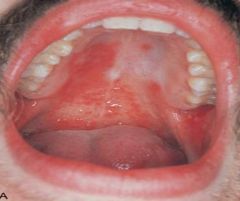 Reactive arthritis: Oral ulcers
1) The uveitis is profiled
2) The profiled case is meshed
3) A differential diagnosis list is generated
4) Studies are obtained to identify the etiology
5) Treatment appropriate for the etiology is initiated
Uveitis: Anterior
Granulomatous
Nongranulomatous
TB
Sarcoid
Acute
Chronic
What is the other umbrella term for the HLA-B27 diseases?
The SNSAs

What are the four HLA-B27 conditions?
--Ankylosing spondylitis (AS)
--Reactive arthritis (ReA)
--Psoriatic arthritis (PA)
--Inflammatory bowel disease (IBD)
Syphilis
HSV
Unilateral
Bilateral
HLA-B27 dz (not IBD/PA)
Posner-Schlossman
Sarcoid
Syphilis
Who is the typical ReA pt?
A white male age 16-40

What are the classic nonocular complaints in ReA?
The triad of urethritis, arthritis and conjunctivitis (note: not uveitis)

By what other name is ReA known?
Reactive arthritis

Why 'reactive'? What are ReA pts reacting to?
A bacterial infection of either the GU or (more commonly) GI tract
In addition to the triad, ReA is characterized by two classic skin findings, which are…? Briefly, what are they? 
--Keratoderma blenorrhagicum: A scaly red rash of the palms and soles
--Circinate balinitis: A scaly red rash that encircles the distal aspect of the penis

A mucus membrane lesion is also common. What is it?
Oral ulcers
Are the oral ulcers painful, or painless? Painless
1) The uveitis is profiled
2) The profiled case is meshed
3) A differential diagnosis list is generated
4) Studies are obtained to identify the etiology
5) Treatment appropriate for the etiology is initiated
Uveitis: Anterior
Granulomatous
Nongranulomatous
TB
Sarcoid
Acute
Chronic
What is the other umbrella term for the HLA-B27 diseases?
The SNSAs

What are the four HLA-B27 conditions?
--Ankylosing spondylitis (AS)
--Reactive arthritis (ReA)
--Psoriatic arthritis (PA)
--Inflammatory bowel disease (IBD)
Syphilis
HSV
Unilateral
Bilateral
HLA-B27 dz (not IBD/PA)
Posner-Schlossman
Sarcoid
Syphilis
Who is the typical ReA pt?
A white male age 16-40

What are the classic nonocular complaints in ReA?
The triad of urethritis, arthritis and conjunctivitis (note: not uveitis)

By what other name is ReA known?
Reactive arthritis

Why 'reactive'? What are ReA pts reacting to?
A bacterial infection of either the GU or (more commonly) GI tract
In addition to the triad, ReA is characterized by two classic skin findings, which are…? Briefly, what are they? 
--Keratoderma blenorrhagicum: A scaly red rash of the palms and soles
--Circinate balinitis: A scaly red rash that encircles the distal aspect of the penis

A mucus membrane lesion is also common. What is it?
Oral ulcers
Are the oral ulcers painful, or painless? Painless
1) The uveitis is profiled
2) The profiled case is meshed
3) A differential diagnosis list is generated
4) Studies are obtained to identify the etiology
5) Treatment appropriate for the etiology is initiated
Uveitis: Anterior
Granulomatous
Nongranulomatous
TB
Sarcoid
Acute
Chronic
What is the other umbrella term for the HLA-B27 diseases?
The SNSAs

What are the four HLA-B27 conditions?
--Ankylosing spondylitis (AS)
--Reactive arthritis (ReA)
--Psoriatic arthritis (PA)
--Inflammatory bowel disease (IBD)
Syphilis
HSV
Unilateral
Bilateral
HLA-B27 dz (not IBD/PA)
Posner-Schlossman
Sarcoid
Syphilis
Who is the typical ReA pt?
A white male age 16-40

What are the classic nonocular complaints in ReA?
The triad of urethritis, arthritis and conjunctivitis (note: not uveitis)

By what other name is ReA known?
Reactive arthritis

Why 'reactive'? What are ReA pts reacting to?
A bacterial infection of either the GU or (more commonly) GI tract
In addition to the triad, ReA is characterized by two classic skin findings, which are…? Briefly, what are they? 
--Keratoderma blenorrhagicum: A scaly red rash of the palms and soles
--Circinate balinitis: A scaly red rash that encircles the distal aspect of the penis

A mucus membrane lesion is also common. What is it?
Oral ulcers
If you hear ‘uveitis + painful oral ulcers,’ what condition should come first to mind?
Behçet disease
Are the oral ulcers painful, or painless? Painless
ful
1) The uveitis is profiled
2) The profiled case is meshed
3) A differential diagnosis list is generated
4) Studies are obtained to identify the etiology
5) Treatment appropriate for the etiology is initiated
Uveitis: Anterior
Granulomatous
Nongranulomatous
TB
Sarcoid
Acute
Chronic
What is the other umbrella term for the HLA-B27 diseases?
The SNSAs

What are the four HLA-B27 conditions?
--Ankylosing spondylitis (AS)
--Reactive arthritis (ReA)
--Psoriatic arthritis (PA)
--Inflammatory bowel disease (IBD)
Syphilis
HSV
Unilateral
Bilateral
HLA-B27 dz (not IBD/PA)
Posner-Schlossman
Sarcoid
Syphilis
Who is the typical ReA pt?
A white male age 16-40

What are the classic nonocular complaints in ReA?
The triad of urethritis, arthritis and conjunctivitis (note: not uveitis)

By what other name is ReA known?
Reactive arthritis

Why 'reactive'? What are ReA pts reacting to?
A bacterial infection of either the GU or (more commonly) GI tract
In addition to the triad, ReA is characterized by two classic skin findings, which are…? Briefly, what are they? 
--Keratoderma blenorrhagicum: A scaly red rash of the palms and soles
--Circinate balinitis: A scaly red rash that encircles the distal aspect of the penis

A mucus membrane lesion is also common. What is it?
Oral ulcers
If you hear ‘uveitis + painful oral ulcers,’ what condition should come first to mind?
Behçet disease
Are the oral ulcers painful, or painless? Painless
ful
1) The uveitis is profiled
2) The profiled case is meshed
3) A differential diagnosis list is generated
4) Studies are obtained to identify the etiology
5) Treatment appropriate for the etiology is initiated
Uveitis: Anterior
Granulomatous
Nongranulomatous
TB
Sarcoid
Acute
Chronic
What is the other umbrella term for the HLA-B27 diseases?
The SNSAs

What are the four HLA-B27 conditions?
--Ankylosing spondylitis (AS)
--Reactive arthritis (ReA)
--Psoriatic arthritis (PA)
--Inflammatory bowel disease (IBD)
Syphilis
HSV
Unilateral
Bilateral
HLA-B27 dz (not IBD/PA)
Posner-Schlossman
Sarcoid
Syphilis
Who is the typical ReA pt?
A white male age 16-40

What are the classic nonocular complaints in ReA?
The triad of urethritis, arthritis and conjunctivitis (note: not uveitis)

Why 'reactive'? What are ReA pts reacting to?
A bacterial infection of either the GU or (more commonly) GI tract
1) The uveitis is profiled
2) The profiled case is meshed
3) A differential diagnosis list is generated
4) Studies are obtained to identify the etiology
5) Treatment appropriate for the etiology is initiated
Uveitis: Anterior
Granulomatous
Nongranulomatous
TB
Sarcoid
Acute
Chronic
What is the other umbrella term for the HLA-B27 diseases?
The SNSAs

What are the four HLA-B27 conditions?
--Ankylosing spondylitis (AS)
--Reactive arthritis (ReA)
--Psoriatic arthritis (PA)
--Inflammatory bowel disease (IBD)
Syphilis
HSV
Unilateral
Bilateral
HLA-B27 dz (not IBD/PA)
Posner-Schlossman
Sarcoid
Syphilis
Who is the typical ReA pt?
A white male age 16-40

What are the classic nonocular complaints in ReA?
The triad of urethritis, arthritis and conjunctivitis (note: not uveitis)

Why 'reactive'? What are ReA pts reacting to?
A bacterial infection of either the GU or (more commonly) GI tract
1) The uveitis is profiled
2) The profiled case is meshed
3) A differential diagnosis list is generated
4) Studies are obtained to identify the etiology
5) Treatment appropriate for the etiology is initiated
Uveitis: Anterior
Granulomatous
Nongranulomatous
TB
Sarcoid
Acute
Chronic
What is the other umbrella term for the HLA-B27 diseases?
The SNSAs

What are the four HLA-B27 conditions?
--Ankylosing spondylitis (AS)
--Reactive arthritis (ReA)
--Psoriatic arthritis (PA)
--Inflammatory bowel disease (IBD)
Syphilis
HSV
Unilateral
Bilateral
HLA-B27 dz (not IBD/PA)
Posner-Schlossman
Sarcoid
Syphilis
Who is the typical ReA pt?
A white male age 16-40

What are the classic nonocular complaints in ReA?
The triad of urethritis, arthritis and conjunctivitis (note: not uveitis)

Why 'reactive'? What are ReA pts reacting to?
A bacterial infection of either the GU or (more commonly) GI tract
Which GU bugs are classically associated with ReA? 
--
--

Which classic GU bug is not associated with ReA?
Gonococcus
1) The uveitis is profiled
2) The profiled case is meshed
3) A differential diagnosis list is generated
4) Studies are obtained to identify the etiology
5) Treatment appropriate for the etiology is initiated
Uveitis: Anterior
Granulomatous
Nongranulomatous
TB
Sarcoid
Acute
Chronic
What is the other umbrella term for the HLA-B27 diseases?
The SNSAs

What are the four HLA-B27 conditions?
--Ankylosing spondylitis (AS)
--Reactive arthritis (ReA)
--Psoriatic arthritis (PA)
--Inflammatory bowel disease (IBD)
Syphilis
HSV
Unilateral
Bilateral
HLA-B27 dz (not IBD/PA)
Posner-Schlossman
Sarcoid
Syphilis
Who is the typical ReA pt?
A white male age 16-40

What are the classic nonocular complaints in ReA?
The triad of urethritis, arthritis and conjunctivitis (note: not uveitis)

Why 'reactive'? What are ReA pts reacting to?
A bacterial infection of either the GU or (more commonly) GI tract
Which GU bugs are classically associated with ReA? 
--Chlamydia
--Ureaplasma

Which classic GU bug is not associated with ReA?
Gonococcus
1) The uveitis is profiled
2) The profiled case is meshed
3) A differential diagnosis list is generated
4) Studies are obtained to identify the etiology
5) Treatment appropriate for the etiology is initiated
Uveitis: Anterior
Granulomatous
Nongranulomatous
TB
Sarcoid
Acute
Chronic
What is the other umbrella term for the HLA-B27 diseases?
The SNSAs

What are the four HLA-B27 conditions?
--Ankylosing spondylitis (AS)
--Reactive arthritis (ReA)
--Psoriatic arthritis (PA)
--Inflammatory bowel disease (IBD)
Syphilis
HSV
Unilateral
Bilateral
HLA-B27 dz (not IBD/PA)
Posner-Schlossman
Sarcoid
Syphilis
Who is the typical ReA pt?
A white male age 16-40

What are the classic nonocular complaints in ReA?
The triad of urethritis, arthritis and conjunctivitis (note: not uveitis)

Why 'reactive'? What are ReA pts reacting to?
A bacterial infection of either the GU or (more commonly) GI tract
Which GU bugs are classically associated with ReA? 
--Chlamydia
--Ureaplasma

Which classic GU bug is not associated with ReA?
Gonococcus
1) The uveitis is profiled
2) The profiled case is meshed
3) A differential diagnosis list is generated
4) Studies are obtained to identify the etiology
5) Treatment appropriate for the etiology is initiated
Uveitis: Anterior
Granulomatous
Nongranulomatous
TB
Sarcoid
Acute
Chronic
What is the other umbrella term for the HLA-B27 diseases?
The SNSAs

What are the four HLA-B27 conditions?
--Ankylosing spondylitis (AS)
--Reactive arthritis (ReA)
--Psoriatic arthritis (PA)
--Inflammatory bowel disease (IBD)
Syphilis
HSV
Unilateral
Bilateral
HLA-B27 dz (not IBD/PA)
Posner-Schlossman
Sarcoid
Syphilis
Who is the typical ReA pt?
A white male age 16-40

What are the classic nonocular complaints in ReA?
The triad of urethritis, arthritis and conjunctivitis (note: not uveitis)

Why 'reactive'? What are ReA pts reacting to?
A bacterial infection of either the GU or (more commonly) GI tract
Which GU bugs are classically associated with ReA? 
--Chlamydia
--Ureaplasma

Which classic GU bug is not associated with ReA?
Gonococcus
1) The uveitis is profiled
2) The profiled case is meshed
3) A differential diagnosis list is generated
4) Studies are obtained to identify the etiology
5) Treatment appropriate for the etiology is initiated
Uveitis: Anterior
Granulomatous
Nongranulomatous
TB
Sarcoid
Acute
Chronic
What is the other umbrella term for the HLA-B27 diseases?
The SNSAs

What are the four HLA-B27 conditions?
--Ankylosing spondylitis (AS)
--Reactive arthritis (ReA)
--Psoriatic arthritis (PA)
--Inflammatory bowel disease (IBD)
Syphilis
HSV
Unilateral
Bilateral
HLA-B27 dz (not IBD/PA)
Posner-Schlossman
Sarcoid
Syphilis
Who is the typical ReA pt?
A white male age 16-40

What are the classic nonocular complaints in ReA?
The triad of urethritis, arthritis and conjunctivitis (note: not uveitis)

Why 'reactive'? What are ReA pts reacting to?
A bacterial infection of either the GU or (more commonly) GI tract
Which GI bugs are classically associated with ReA? 
--
--
--
1) The uveitis is profiled
2) The profiled case is meshed
3) A differential diagnosis list is generated
4) Studies are obtained to identify the etiology
5) Treatment appropriate for the etiology is initiated
Uveitis: Anterior
Granulomatous
Nongranulomatous
TB
Sarcoid
Acute
Chronic
What is the other umbrella term for the HLA-B27 diseases?
The SNSAs

What are the four HLA-B27 conditions?
--Ankylosing spondylitis (AS)
--Reactive arthritis (ReA)
--Psoriatic arthritis (PA)
--Inflammatory bowel disease (IBD)
Syphilis
HSV
Unilateral
Bilateral
HLA-B27 dz (not IBD/PA)
Posner-Schlossman
Sarcoid
Syphilis
Who is the typical ReA pt?
A white male age 16-40

What are the classic nonocular complaints in ReA?
The triad of urethritis, arthritis and conjunctivitis (note: not uveitis)

Why 'reactive'? What are ReA pts reacting to?
A bacterial infection of either the GU or (more commonly) GI tract
Which GI bugs are classically associated with ReA? 
--Shigella
--Salmonella
--Yersinia
1) The uveitis is profiled
2) The profiled case is meshed
3) A differential diagnosis list is generated
4) Studies are obtained to identify the etiology
5) Treatment appropriate for the etiology is initiated
Uveitis: Anterior
Granulomatous
Nongranulomatous
TB
Sarcoid
Acute
Chronic
What is the other umbrella term for the HLA-B27 diseases?
The SNSAs

What are the four HLA-B27 conditions?
--Ankylosing spondylitis (AS)
--Reactive arthritis (ReA)
--Psoriatic arthritis (PA)
--Inflammatory bowel disease (IBD)
Syphilis
HSV
Unilateral
Bilateral
HLA-B27 dz (not IBD/PA)
Posner-Schlossman
Sarcoid
Syphilis
Who is the typical ReA pt?
A white male age 16-40

What are the classic nonocular complaints in ReA?
The triad of urethritis, arthritis and conjunctivitis (note: not uveitis)

Why 'reactive'? What are ReA pts reacting to?
A bacterial infection of either the GU or (more commonly) GI tract
Which GI bugs are classically associated with ReA? 
--Shigella
--Salmonella
--Yersinia
Yersinia pestis, the causative organism in plague? 
No, Yersinia enterocolitica, the causative organism in a diarrheal condition called yersiniosis
1) The uveitis is profiled
2) The profiled case is meshed
3) A differential diagnosis list is generated
4) Studies are obtained to identify the etiology
5) Treatment appropriate for the etiology is initiated
Uveitis: Anterior
Granulomatous
Nongranulomatous
TB
Sarcoid
Acute
Chronic
What is the other umbrella term for the HLA-B27 diseases?
The SNSAs

What are the four HLA-B27 conditions?
--Ankylosing spondylitis (AS)
--Reactive arthritis (ReA)
--Psoriatic arthritis (PA)
--Inflammatory bowel disease (IBD)
Syphilis
HSV
Unilateral
Bilateral
HLA-B27 dz (not IBD/PA)
Posner-Schlossman
Sarcoid
Syphilis
Who is the typical ReA pt?
A white male age 16-40

What are the classic nonocular complaints in ReA?
The triad of urethritis, arthritis and conjunctivitis (note: not uveitis)

Why 'reactive'? What are ReA pts reacting to?
A bacterial infection of either the GU or (more commonly) GI tract
Which GI bugs are classically associated with ReA? 
--Shigella
--Salmonella
--Yersinia
Yersinia pestis, the causative organism in plague? 
No, Yersinia enterocolitica, the causative organism in a diarrheal condition called yersiniosis
1) The uveitis is profiled
2) The profiled case is meshed
3) A differential diagnosis list is generated
4) Studies are obtained to identify the etiology
5) Treatment appropriate for the etiology is initiated
Uveitis: Anterior
Granulomatous
Nongranulomatous
TB
Sarcoid
Acute
Chronic
What is the other umbrella term for the HLA-B27 diseases?
The SNSAs

What are the four HLA-B27 conditions?
--Ankylosing spondylitis (AS)
--Reactive arthritis (ReA)
--Psoriatic arthritis (PA)
--Inflammatory bowel disease (IBD)
Syphilis
HSV
Unilateral
Bilateral
HLA-B27 dz (not IBD/PA)
Posner-Schlossman
Sarcoid
Syphilis
Who is the typical ReA pt?
A white male age 16-40

What are the classic nonocular complaints in ReA?
The triad of urethritis, arthritis and conjunctivitis (note: not uveitis)

Why 'reactive'? What are ReA pts reacting to?
A bacterial infection of either the GU or (more commonly) GI tract
Within what time period after the GI/GU infection does ReA typically declare itself?
In the vast majority of cases, within about one month
1) The uveitis is profiled
2) The profiled case is meshed
3) A differential diagnosis list is generated
4) Studies are obtained to identify the etiology
5) Treatment appropriate for the etiology is initiated
Uveitis: Anterior
Granulomatous
Nongranulomatous
TB
Sarcoid
Acute
Chronic
What is the other umbrella term for the HLA-B27 diseases?
The SNSAs

What are the four HLA-B27 conditions?
--Ankylosing spondylitis (AS)
--Reactive arthritis (ReA)
--Psoriatic arthritis (PA)
--Inflammatory bowel disease (IBD)
Syphilis
HSV
Unilateral
Bilateral
HLA-B27 dz (not IBD/PA)
Posner-Schlossman
Sarcoid
Syphilis
Who is the typical ReA pt?
A white male age 16-40

What are the classic nonocular complaints in ReA?
The triad of urethritis, arthritis and conjunctivitis (note: not uveitis)

Why 'reactive'? What are ReA pts reacting to?
A bacterial infection of either the GU or (more commonly) GI tract
Within what time period after the GI/GU infection does ReA typically declare itself?
In the vast majority of cases, within one month
1) The uveitis is profiled
2) The profiled case is meshed
3) A differential diagnosis list is generated
4) Studies are obtained to identify the etiology
5) Treatment appropriate for the etiology is initiated
Uveitis: Anterior
Granulomatous
Nongranulomatous
TB
Sarcoid
Acute
Chronic
What is the other umbrella term for the HLA-B27 diseases?
The SNSAs

What are the four HLA-B27 conditions?
--Ankylosing spondylitis (AS)
--Reactive arthritis (ReA)
--Psoriatic arthritis (PA)
--Inflammatory bowel disease (IBD)
Syphilis
HSV
Unilateral
Bilateral
HLA-B27 dz (not IBD/PA)
Posner-Schlossman
Sarcoid
Syphilis
Who is the typical ReA pt?
A white male age 16-40

What are the classic nonocular complaints in ReA?
The triad of urethritis, arthritis and conjunctivitis (note: not uveitis)


Why 'reactive'? What are ReA pts reacting to?
A bacterial infection of either the GU or (more commonly) GI tract
You suspect a uveitis pt has ReA. If you could order only one test, what should it be?
ReA is a clinical diagnosis. An HLA-B27 would be reasonable, but positivity would not make the diagnosis.
1) The uveitis is profiled
2) The profiled case is meshed
3) A differential diagnosis list is generated
4) Studies are obtained to identify the etiology
5) Treatment appropriate for the etiology is initiated
Uveitis: Anterior
Granulomatous
Nongranulomatous
TB
Sarcoid
Acute
Chronic
What is the other umbrella term for the HLA-B27 diseases?
The SNSAs

What are the four HLA-B27 conditions?
--Ankylosing spondylitis (AS)
--Reactive arthritis (ReA)
--Psoriatic arthritis (PA)
--Inflammatory bowel disease (IBD)
Syphilis
HSV
Unilateral
Bilateral
HLA-B27 dz (not IBD/PA)
Posner-Schlossman
Sarcoid
Syphilis
Who is the typical ReA pt?
A white male age 16-40

What are the classic nonocular complaints in ReA?
The triad of urethritis, arthritis and conjunctivitis (note: not uveitis)


Why 'reactive'? What are ReA pts reacting to?
A bacterial infection of either the GU or (more commonly) GI tract
You suspect a uveitis pt has ReA. If you could order only one test, what should it be?
ReA is a clinical diagnosis. An HLA-B27 would be reasonable, but positivity would not make the diagnosis.
1) The uveitis is profiled
2) The profiled case is meshed
3) A differential diagnosis list is generated
4) Studies are obtained to identify the etiology
5) Treatment appropriate for the etiology is initiated
Uveitis: Anterior
Granulomatous
Nongranulomatous
TB
Sarcoid
Acute
Chronic
What is the other umbrella term for the HLA-B27 diseases?
The SNSAs

What are the four HLA-B27 conditions?
--Ankylosing spondylitis (AS)
--Reactive arthritis (ReA)
--Psoriatic arthritis (PA)
--Inflammatory bowel disease (IBD)
Syphilis
HSV
Unilateral
Bilateral
HLA-B27 dz (not IBD/PA)
Posner-Schlossman
Sarcoid
Syphilis
Who is the typical ReA pt?
A white male age 16-40

What are the classic nonocular complaints in ReA?
The triad of urethritis, arthritis and conjunctivitis (note: not uveitis)

Why 'reactive'? What are ReA pts reacting to?
A bacterial infection of either the GU or (more commonly) GI tract
How is ReA uveitis managed?
In the typical manner (ie, with topical steroids and cycloplegia). PO NSAIDs may reduce the risk of recurrence, and will suppress the systemic manifestations.

Should antibiotics be given to treat the triggering infection?
Probably only in the case of Chlamydia-induced disease

Is Rheumatology referral important?
Generally no. However, it is important to recognize that a subset of pts are at risk for debilitating sequelae similar to those of AS, and would benefit from Rheum input.
1) The uveitis is profiled
2) The profiled case is meshed
3) A differential diagnosis list is generated
4) Studies are obtained to identify the etiology
5) Treatment appropriate for the etiology is initiated
Uveitis: Anterior
Granulomatous
Nongranulomatous
TB
Sarcoid
Acute
Chronic
What is the other umbrella term for the HLA-B27 diseases?
The SNSAs

What are the four HLA-B27 conditions?
--Ankylosing spondylitis (AS)
--Reactive arthritis (ReA)
--Psoriatic arthritis (PA)
--Inflammatory bowel disease (IBD)
Syphilis
HSV
Unilateral
Bilateral
HLA-B27 dz (not IBD/PA)
Posner-Schlossman
Sarcoid
Syphilis
Who is the typical ReA pt?
A white male age 16-40

What are the classic nonocular complaints in ReA?
The triad of urethritis, arthritis and conjunctivitis (note: not uveitis)

Why 'reactive'? What are ReA pts reacting to?
A bacterial infection of either the GU or (more commonly) GI tract
How is ReA uveitis managed?
In the typical manner (ie, with topical steroids and cycloplegia). PO NSAIDs may reduce the risk of recurrence, and will suppress the systemic manifestations.

Should antibiotics be given to treat the triggering infection?
Probably only in the case of Chlamydia-induced disease

Is Rheumatology referral important?
Generally no. However, it is important to recognize that a subset of pts are at risk for debilitating sequelae similar to those of AS, and would benefit from Rheum input.
1) The uveitis is profiled
2) The profiled case is meshed
3) A differential diagnosis list is generated
4) Studies are obtained to identify the etiology
5) Treatment appropriate for the etiology is initiated
Uveitis: Anterior
Granulomatous
Nongranulomatous
TB
Sarcoid
Acute
Chronic
What is the other umbrella term for the HLA-B27 diseases?
The SNSAs

What are the four HLA-B27 conditions?
--Ankylosing spondylitis (AS)
--Reactive arthritis (ReA)
--Psoriatic arthritis (PA)
--Inflammatory bowel disease (IBD)
Syphilis
HSV
Unilateral
Bilateral
HLA-B27 dz (not IBD/PA)
Posner-Schlossman
Sarcoid
Syphilis
Who is the typical ReA pt?
A white male age 16-40

What are the classic nonocular complaints in ReA?
The triad of urethritis, arthritis and conjunctivitis (note: not uveitis)

Why 'reactive'? What are ReA pts reacting to?
A bacterial infection of either the GU or (more commonly) GI tract
How is ReA uveitis managed?
In the typical manner (ie, with topical steroids and cycloplegia). PO NSAIDs may reduce the risk of recurrence, and will suppress the systemic manifestations.

Should antibiotics be given to treat the triggering infection?
Probably only in the case of Chlamydia-induced disease

Is Rheumatology referral important?
Generally no. However, it is important to recognize that a subset of pts are at risk for debilitating sequelae similar to those of AS, and would benefit from Rheum input.
1) The uveitis is profiled
2) The profiled case is meshed
3) A differential diagnosis list is generated
4) Studies are obtained to identify the etiology
5) Treatment appropriate for the etiology is initiated
Uveitis: Anterior
Granulomatous
Nongranulomatous
TB
Sarcoid
Acute
Chronic
What is the other umbrella term for the HLA-B27 diseases?
The SNSAs

What are the four HLA-B27 conditions?
--Ankylosing spondylitis (AS)
--Reactive arthritis (ReA)
--Psoriatic arthritis (PA)
--Inflammatory bowel disease (IBD)
Syphilis
HSV
Unilateral
Bilateral
HLA-B27 dz (not IBD/PA)
Posner-Schlossman
Sarcoid
Syphilis
Who is the typical ReA pt?
A white male age 16-40

What are the classic nonocular complaints in ReA?
The triad of urethritis, arthritis and conjunctivitis (note: not uveitis)

Why 'reactive'? What are ReA pts reacting to?
A bacterial infection of either the GU or (more commonly) GI tract
How is ReA uveitis managed?
In the typical manner (ie, with topical steroids and cycloplegia). PO NSAIDs may reduce the risk of recurrence, and will suppress the systemic manifestations.

Should antibiotics be given to treat the triggering infection?
Probably only in the case of Chlamydia-induced disease

Is Rheumatology referral important?
Generally no. However, it is important to recognize that a subset of pts are at risk for debilitating sequelae similar to those of AS, and would benefit from Rheum input.
1) The uveitis is profiled
2) The profiled case is meshed
3) A differential diagnosis list is generated
4) Studies are obtained to identify the etiology
5) Treatment appropriate for the etiology is initiated
Uveitis: Anterior
Granulomatous
Nongranulomatous
TB
Sarcoid
Acute
Chronic
What is the other umbrella term for the HLA-B27 diseases?
The SNSAs

What are the four HLA-B27 conditions?
--Ankylosing spondylitis (AS)
--Reactive arthritis (ReA)
--Psoriatic arthritis (PA)
--Inflammatory bowel disease (IBD)
Syphilis
HSV
Unilateral
Bilateral
HLA-B27 dz (not IBD/PA)
Posner-Schlossman
Sarcoid
Syphilis
Who is the typical ReA pt?
A white male age 16-40

What are the classic nonocular complaints in ReA?
The triad of urethritis, arthritis and conjunctivitis (note: not uveitis)

Why 'reactive'? What are ReA pts reacting to?
A bacterial infection of either the GU or (more commonly) GI tract
How is ReA uveitis managed?
In the typical manner (ie, with topical steroids and cycloplegia). PO NSAIDs may reduce the risk of recurrence, and will suppress the systemic manifestations.

Should antibiotics be given to treat the triggering infection?
Probably only in the case of Chlamydia-induced disease

Is Rheumatology referral required?
Generally no. However, it is important to recognize that a subset of pts are at risk for debilitating sequelae similar to those of AS, and would benefit from Rheum input.
1) The uveitis is profiled
2) The profiled case is meshed
3) A differential diagnosis list is generated
4) Studies are obtained to identify the etiology
5) Treatment appropriate for the etiology is initiated
Uveitis: Anterior
Granulomatous
Nongranulomatous
TB
Sarcoid
Acute
Chronic
What is the other umbrella term for the HLA-B27 diseases?
The SNSAs

What are the four HLA-B27 conditions?
--Ankylosing spondylitis (AS)
--Reactive arthritis (ReA)
--Psoriatic arthritis (PA)
--Inflammatory bowel disease (IBD)
Syphilis
HSV
Unilateral
Bilateral
HLA-B27 dz (not IBD/PA)
Posner-Schlossman
Sarcoid
Syphilis
Who is the typical ReA pt?
A white male age 16-40

What are the classic nonocular complaints in ReA?
The triad of urethritis, arthritis and conjunctivitis (note: not uveitis)

Why 'reactive'? What are ReA pts reacting to?
A bacterial infection of either the GU or (more commonly) GI tract
How is ReA uveitis managed?
In the typical manner (ie, with topical steroids and cycloplegia). PO NSAIDs may reduce the risk of recurrence, and will suppress the systemic manifestations.

Should antibiotics be given to treat the triggering infection?
Probably only in the case of Chlamydia-induced disease

Is Rheumatology referral required?
Generally no. However, it is important to recognize that a subset of pts are at risk for debilitating sequelae similar to those of AS, and would benefit from Rheum input.
1) The uveitis is profiled
2) The profiled case is meshed
3) A differential diagnosis list is generated
4) Studies are obtained to identify the etiology
5) Treatment appropriate for the etiology is initiated
Uveitis: Anterior
Granulomatous
Nongranulomatous
TB
-What is the noneponymous name for Posner-Schlossman?
Glaucomatocyclitic crisis

Who is the typical pt?
An adult age 20-50

Does the inflammatory component tend to be mild, or severe?
Mild

Does the IOP elevation tend to be mild, or severe?
Severe

Is the angle open, or closed?
Open

How long do the crises last?
Hours to days

Do they recur?
Yes
Sarcoid
Acute
Chronic
Syphilis
HSV
Unilateral
Bilateral
HLA-B27 dz (not IBD/PA)
Posner-Schlossman
Sarcoid
Syphilis
HSV/VZV
TB
1) The uveitis is profiled
2) The profiled case is meshed
3) A differential diagnosis list is generated
4) Studies are obtained to identify the etiology
5) Treatment appropriate for the etiology is initiated
Uveitis: Anterior
Granulomatous
Nongranulomatous
TB
-What is the noneponymous name for Posner-Schlossman?
Glaucomatocyclitic crisis

Who is the typical pt?
An adult age 20-50

Does the inflammatory component tend to be mild, or severe?
Mild

Does the IOP elevation tend to be mild, or severe?
Severe

Is the angle open, or closed?
Open

How long do the crises last?
Hours to days

Do they recur?
Yes
Sarcoid
Acute
Chronic
Syphilis
HSV
Unilateral
Bilateral
HLA-B27 dz (not IBD/PA)
Posner-Schlossman
Sarcoid
Syphilis
HSV/VZV
TB
1) The uveitis is profiled
2) The profiled case is meshed
3) A differential diagnosis list is generated
4) Studies are obtained to identify the etiology
5) Treatment appropriate for the etiology is initiated
Uveitis: Anterior
Granulomatous
Nongranulomatous
TB
-What is the noneponymous name for Posner-Schlossman?
Glaucomatocyclitic crisis

Who is the typical pt?
An adult age 20-50

Does the inflammatory component tend to be mild, or severe?
Mild

Does the IOP elevation tend to be mild, or severe?
Severe

Is the angle open, or closed?
Open

How long do the crises last?
Hours to days

Do they recur?
Yes
Sarcoid
Acute
Chronic
Syphilis
HSV
Unilateral
Bilateral
HLA-B27 dz (not IBD/PA)
Posner-Schlossman
Sarcoid
Syphilis
HSV/VZV
TB
1) The uveitis is profiled
2) The profiled case is meshed
3) A differential diagnosis list is generated
4) Studies are obtained to identify the etiology
5) Treatment appropriate for the etiology is initiated
Uveitis: Anterior
Granulomatous
Nongranulomatous
TB
-What is the noneponymous name for Posner-Schlossman?
Glaucomatocyclitic crisis

Who is the typical pt?
An adult age 20-50

Does the inflammatory component tend to be mild, or severe?
Mild

Does the IOP elevation tend to be mild, or severe?
Severe

Is the angle open, or closed?
Open

How long do the crises last?
Hours to days

Do they recur?
Yes
Sarcoid
Acute
Chronic
Syphilis
HSV
Unilateral
Bilateral
HLA-B27 dz (not IBD/PA)
Posner-Schlossman
Sarcoid
Syphilis
HSV/VZV
TB
1) The uveitis is profiled
2) The profiled case is meshed
3) A differential diagnosis list is generated
4) Studies are obtained to identify the etiology
5) Treatment appropriate for the etiology is initiated
Uveitis: Anterior
Granulomatous
Nongranulomatous
TB
-What is the noneponymous name for Posner-Schlossman?
Glaucomatocyclitic crisis

Who is the typical pt?
An adult age 20-50

Does the inflammatory component tend to be mild, or severe?
Mild

Does the IOP elevation tend to be mild, or severe?
Severe

Is the angle open, or closed?
Open

How long do the crises last?
Hours to days

Do they recur?
Yes
Sarcoid
Acute
Chronic
Syphilis
HSV
Unilateral
Bilateral
HLA-B27 dz (not IBD/PA)
Posner-Schlossman
Sarcoid
Syphilis
HSV/VZV
TB
1) The uveitis is profiled
2) The profiled case is meshed
3) A differential diagnosis list is generated
4) Studies are obtained to identify the etiology
5) Treatment appropriate for the etiology is initiated
Uveitis: Anterior
Granulomatous
Nongranulomatous
TB
-What is the noneponymous name for Posner-Schlossman?
Glaucomatocyclitic crisis

Who is the typical pt?
An adult age 20-50

Does the inflammatory component tend to be mild, or severe?
Mild

Does the IOP elevation tend to be mild, or severe?
Severe

Is the angle open, or closed?
Open

How long do the crises last?
Hours to days

Do they recur?
Yes
Sarcoid
Acute
Chronic
Syphilis
HSV
Unilateral
Bilateral
HLA-B27 dz (not IBD/PA)
Posner-Schlossman
Sarcoid
Syphilis
HSV/VZV
TB
1) The uveitis is profiled
2) The profiled case is meshed
3) A differential diagnosis list is generated
4) Studies are obtained to identify the etiology
5) Treatment appropriate for the etiology is initiated
Uveitis: Anterior
Granulomatous
Nongranulomatous
TB
-What is the noneponymous name for Posner-Schlossman?
Glaucomatocyclitic crisis

Who is the typical pt?
An adult age 20-50

Does the inflammatory component tend to be mild, or severe?
Mild

Does the IOP elevation tend to be mild, or severe?
Severe

Is the angle open, or closed?
Open

How long do the crises last?
Hours to days

Do they recur?
Yes
Sarcoid
Acute
Chronic
Syphilis
HSV
Unilateral
Bilateral
HLA-B27 dz (not IBD/PA)
Posner-Schlossman
Sarcoid
Syphilis
HSV/VZV
TB
1) The uveitis is profiled
2) The profiled case is meshed
3) A differential diagnosis list is generated
4) Studies are obtained to identify the etiology
5) Treatment appropriate for the etiology is initiated
Uveitis: Anterior
Granulomatous
Nongranulomatous
TB
-What is the noneponymous name for Posner-Schlossman?
Glaucomatocyclitic crisis

Who is the typical pt?
An adult age 20-50

Does the inflammatory component tend to be mild, or severe?
Mild

Does the IOP elevation tend to be mild, or severe?
Severe

Is the angle open, or closed?
Open

How long do the crises last?
Hours to days

Do they recur?
Yes
Sarcoid
Acute
Chronic
Syphilis
HSV
Unilateral
Bilateral
HLA-B27 dz (not IBD/PA)
Posner-Schlossman
Sarcoid
Syphilis
HSV/VZV
TB
1) The uveitis is profiled
2) The profiled case is meshed
3) A differential diagnosis list is generated
4) Studies are obtained to identify the etiology
5) Treatment appropriate for the etiology is initiated
Uveitis: Anterior
Granulomatous
Nongranulomatous
TB
-What is the noneponymous name for Posner-Schlossman?
Glaucomatocyclitic crisis

Who is the typical pt?
An adult age 20-50

Does the inflammatory component tend to be mild, or severe?
Mild

Does the IOP elevation tend to be mild, or severe?
Severe

Is the angle open, or closed?
Open

How long do the crises last?
Hours to days

Do they recur?
Yes
Sarcoid
Acute
Chronic
Syphilis
HSV
Unilateral
Bilateral
HLA-B27 dz (not IBD/PA)
Posner-Schlossman
Sarcoid
Syphilis
HSV/VZV
TB
How severe?
IOP in the 40-60 range is typical
1) The uveitis is profiled
2) The profiled case is meshed
3) A differential diagnosis list is generated
4) Studies are obtained to identify the etiology
5) Treatment appropriate for the etiology is initiated
Uveitis: Anterior
Granulomatous
Nongranulomatous
TB
-What is the noneponymous name for Posner-Schlossman?
Glaucomatocyclitic crisis

Who is the typical pt?
An adult age 20-50

Does the inflammatory component tend to be mild, or severe?
Mild

Does the IOP elevation tend to be mild, or severe?
Severe

Is the angle open, or closed?
Open

How long do the crises last?
Hours to days

Do they recur?
Yes
Sarcoid
Acute
Chronic
Syphilis
HSV
Unilateral
Bilateral
HLA-B27 dz (not IBD/PA)
Posner-Schlossman
Sarcoid
Syphilis
HSV/VZV
TB
How severe?
IOP in the 40-60 range is typical
1) The uveitis is profiled
2) The profiled case is meshed
3) A differential diagnosis list is generated
4) Studies are obtained to identify the etiology
5) Treatment appropriate for the etiology is initiated
Uveitis: Anterior
Granulomatous
Nongranulomatous
TB
-What is the noneponymous name for Posner-Schlossman?
Glaucomatocyclitic crisis

Who is the typical pt?
An adult age 20-50

Does the inflammatory component tend to be mild, or severe?
Mild

Does the IOP elevation tend to be mild, or severe?
Severe

Is the angle open, or closed?
Open

How long do the crises last?
Hours to days

Do they recur?
Yes
Sarcoid
Acute
Chronic
Syphilis
HSV
Unilateral
Bilateral
HLA-B27 dz (not IBD/PA)
Posner-Schlossman
Sarcoid
Syphilis
HSV/VZV
TB
1) The uveitis is profiled
2) The profiled case is meshed
3) A differential diagnosis list is generated
4) Studies are obtained to identify the etiology
5) Treatment appropriate for the etiology is initiated
Uveitis: Anterior
Granulomatous
Nongranulomatous
TB
-What is the noneponymous name for Posner-Schlossman?
Glaucomatocyclitic crisis

Who is the typical pt?
An adult age 20-50

Does the inflammatory component tend to be mild, or severe?
Mild

Does the IOP elevation tend to be mild, or severe?
Severe

Is the angle open, or closed?
Open

How long do the crises last?
Hours to days

Do they recur?
Yes
Sarcoid
Acute
Chronic
Syphilis
HSV
Unilateral
Bilateral
HLA-B27 dz (not IBD/PA)
Posner-Schlossman
Sarcoid
Syphilis
HSV/VZV
TB
1) The uveitis is profiled
2) The profiled case is meshed
3) A differential diagnosis list is generated
4) Studies are obtained to identify the etiology
5) Treatment appropriate for the etiology is initiated
Uveitis: Anterior
Granulomatous
Nongranulomatous
TB
-What is the noneponymous name for Posner-Schlossman?
Glaucomatocyclitic crisis

Who is the typical pt?
An adult age 20-50

Does the inflammatory component tend to be mild, or severe?
Mild

Does the IOP elevation tend to be mild, or severe?
Severe

Is the angle open, or closed?
Open

How long do the crises last?
Hours to days

Do they recur?
Yes
Sarcoid
Acute
Chronic
Syphilis
HSV
Unilateral
Bilateral
HLA-B27 dz (not IBD/PA)
Posner-Schlossman
Sarcoid
Syphilis
HSV/VZV
TB
1) The uveitis is profiled
2) The profiled case is meshed
3) A differential diagnosis list is generated
4) Studies are obtained to identify the etiology
5) Treatment appropriate for the etiology is initiated
Uveitis: Anterior
Granulomatous
Nongranulomatous
TB
-What is the noneponymous name for Posner-Schlossman?
Glaucomatocyclitic crisis

Who is the typical pt?
An adult age 20-50

Does the inflammatory component tend to be mild, or severe?
Mild

Does the IOP elevation tend to be mild, or severe?
Severe

Is the angle open, or closed?
Open

How long do the crises last?
Hours to days

Do they recur?
Yes
Sarcoid
Acute
Chronic
Syphilis
HSV
Unilateral
Bilateral
HLA-B27 dz (not IBD/PA)
Posner-Schlossman
Sarcoid
Syphilis
HSV/VZV
TB
1) The uveitis is profiled
2) The profiled case is meshed
3) A differential diagnosis list is generated
4) Studies are obtained to identify the etiology
5) Treatment appropriate for the etiology is initiated
Uveitis: Anterior
Granulomatous
Nongranulomatous
TB
-What is the noneponymous name for Posner-Schlossman?
Glaucomatocyclitic crisis

Who is the typical pt?
An adult age 20-50

Does the inflammatory component tend to be mild, or severe?
Mild

Does the IOP elevation tend to be mild, or severe?
Severe

Is the angle open, or closed?
Open

How long do the crises last?
Hours to days

Do they recur?
Yes
Sarcoid
Acute
Chronic
Syphilis
HSV
Unilateral
Bilateral
HLA-B27 dz (not IBD/PA)
Posner-Schlossman
Sarcoid
Syphilis
HSV/VZV
TB
1) The uveitis is profiled
2) The profiled case is meshed
3) A differential diagnosis list is generated
4) Studies are obtained to identify the etiology
5) Treatment appropriate for the etiology is initiated
Uveitis: Anterior
Granulomatous
Nongranulomatous
TB
-What is the noneponymous name for Posner-Schlossman?
Glaucomatocyclitic crisis

Who is the typical pt?
An adult age 20-50

Does the inflammatory component tend to be mild, or severe?
Mild

Does the IOP elevation tend to be mild, or severe?
Severe

Is the angle open, or closed?
Open

How long do the crises last?
Hours to days

Do they recur?
Yes
Sarcoid
Acute
Chronic
Syphilis
HSV
Unilateral
Bilateral
HLA-B27 dz (not IBD/PA)
Posner-Schlossman
Sarcoid
Syphilis
HSV/VZV
TB
1) The uveitis is profiled
2) The profiled case is meshed
3) A differential diagnosis list is generated
4) Studies are obtained to identify the etiology
5) Treatment appropriate for the etiology is initiated
Uveitis: Anterior
Granulomatous
Nongranulomatous
TB
-What is the noneponymous name for Posner-Schlossman?
Glaucomatocyclitic crisis

Who is the typical pt?
An adult age 20-50

Does the inflammatory component tend to be mild, or severe?
Mild

Does the IOP elevation tend to be mild, or severe?
Severe

Is the angle open, or closed?
Open

How long do the crises last?
Hours to days

Do they recur?
Yes
Sarcoid
Acute
Chronic
Syphilis
HSV
Unilateral
Bilateral
HLA-B27 dz (not IBD/PA)
Posner-Schlossman
Sarcoid
Syphilis
HSV/VZV
TB
What are the presenting complaints in Posner-Schlossman?
--Unilateral discomfort
--Blurred vision
--Haloes around lights
1) The uveitis is profiled
2) The profiled case is meshed
3) A differential diagnosis list is generated
4) Studies are obtained to identify the etiology
5) Treatment appropriate for the etiology is initiated
Uveitis: Anterior
Granulomatous
Nongranulomatous
TB
-What is the noneponymous name for Posner-Schlossman?
Glaucomatocyclitic crisis

Who is the typical pt?
An adult age 20-50

Does the inflammatory component tend to be mild, or severe?
Mild

Does the IOP elevation tend to be mild, or severe?
Severe

Is the angle open, or closed?
Open

How long do the crises last?
Hours to days

Do they recur?
Yes
Sarcoid
Acute
Chronic
Syphilis
HSV
Unilateral
Bilateral
HLA-B27 dz (not IBD/PA)
Posner-Schlossman
Sarcoid
Syphilis
HSV/VZV
TB
What are the presenting complaints in Posner-Schlossman?
--Unilateral discomfort
--Blurred vision
--Haloes around lights
1) The uveitis is profiled
2) The profiled case is meshed
3) A differential diagnosis list is generated
4) Studies are obtained to identify the etiology
5) Treatment appropriate for the etiology is initiated
Uveitis: Anterior
Granulomatous
Nongranulomatous
TB
-What is the noneponymous name for Posner-Schlossman?
Glaucomatocyclitic crisis

Who is the typical pt?
An adult age 20-50

Does the inflammatory component tend to be mild, or severe?
Mild

Does the IOP elevation tend to be mild, or severe?
Severe

Is the angle open, or closed?
Open

How long do the crises last?
Hours to days

Do they recur?
Yes
Sarcoid
Acute
Chronic
Syphilis
HSV
Unilateral
Bilateral
HLA-B27 dz (not IBD/PA)
Posner-Schlossman
Sarcoid
Syphilis
What is the cause of the blurred vision/haloes?
Corneal edema secondary to the high IOP
HSV/VZV
What are the presenting complaints in Posner-Schlossman?
--Unilateral discomfort
--Blurred vision
--Haloes around lights
1) The uveitis is profiled
2) The profiled case is meshed
3) A differential diagnosis list is generated
4) Studies are obtained to identify the etiology
5) Treatment appropriate for the etiology is initiated
Uveitis: Anterior
Granulomatous
Nongranulomatous
TB
-What is the noneponymous name for Posner-Schlossman?
Glaucomatocyclitic crisis

Who is the typical pt?
An adult age 20-50

Does the inflammatory component tend to be mild, or severe?
Mild

Does the IOP elevation tend to be mild, or severe?
Severe

Is the angle open, or closed?
Open

How long do the crises last?
Hours to days

Do they recur?
Yes
Sarcoid
Acute
Chronic
Syphilis
HSV
Unilateral
Bilateral
HLA-B27 dz (not IBD/PA)
Posner-Schlossman
Sarcoid
Syphilis
What is the cause of the blurred vision/haloes?
Corneal edema secondary to the high IOP
HSV/VZV
What are the presenting complaints in Posner-Schlossman?
--Unilateral discomfort
--Blurred vision
--Haloes around lights
1) The uveitis is profiled
2) The profiled case is meshed
3) A differential diagnosis list is generated
4) Studies are obtained to identify the etiology
5) Treatment appropriate for the etiology is initiated
Uveitis: Anterior
Granulomatous
Nongranulomatous
TB
-What is the noneponymous name for Posner-Schlossman?
Glaucomatocyclitic crisis

Who is the typical pt?
An adult age 20-50

Does the inflammatory component tend to be mild, or severe?
Mild

Does the IOP elevation tend to be mild, or severe?
Severe

Is the angle open, or closed?
Open

How long do the crises last?
Hours to days

Do they recur?
Yes
Sarcoid
Acute
Chronic
Syphilis
HSV
Unilateral
Bilateral
HLA-B27 dz (not IBD/PA)
Posner-Schlossman
Sarcoid
Syphilis
HSV/VZV
Does the eye tend to be red and angry?
No, it is usually white and quiet
1) The uveitis is profiled
2) The profiled case is meshed
3) A differential diagnosis list is generated
4) Studies are obtained to identify the etiology
5) Treatment appropriate for the etiology is initiated
Uveitis: Anterior
Granulomatous
Nongranulomatous
TB
-What is the noneponymous name for Posner-Schlossman?
Glaucomatocyclitic crisis

Who is the typical pt?
An adult age 20-50

Does the inflammatory component tend to be mild, or severe?
Mild

Does the IOP elevation tend to be mild, or severe?
Severe

Is the angle open, or closed?
Open

How long do the crises last?
Hours to days

Do they recur?
Yes
Sarcoid
Acute
Chronic
Syphilis
HSV
Unilateral
Bilateral
HLA-B27 dz (not IBD/PA)
Posner-Schlossman
Sarcoid
Syphilis
HSV/VZV
Does the eye tend to be red and angry?
No, it is usually white and quiet
1) The uveitis is profiled
2) The profiled case is meshed
3) A differential diagnosis list is generated
4) Studies are obtained to identify the etiology
5) Treatment appropriate for the etiology is initiated
Uveitis: Anterior
Granulomatous
Nongranulomatous
TB
-What is the noneponymous name for Posner-Schlossman?
Glaucomatocyclitic crisis

Who is the typical pt?
An adult age 20-50

Does the inflammatory component tend to be mild, or severe?
Mild

Does the IOP elevation tend to be mild, or severe?
Severe

Is the angle open, or closed?
Open

How long do the crises last?
Hours to days

Do they recur?
Yes
Sarcoid
Acute
Chronic
Syphilis
HSV
Unilateral
Bilateral
HLA-B27 dz (not IBD/PA)
Posner-Schlossman
Sarcoid
Syphilis
HSV/VZV
What is the etiology of Posner-Schlossman?
Uncertain; however, there is some evidence it is secondary to infection with CMV
1) The uveitis is profiled
2) The profiled case is meshed
3) A differential diagnosis list is generated
4) Studies are obtained to identify the etiology
5) Treatment appropriate for the etiology is initiated
Uveitis: Anterior
Granulomatous
Nongranulomatous
TB
-What is the noneponymous name for Posner-Schlossman?
Glaucomatocyclitic crisis

Who is the typical pt?
An adult age 20-50

Does the inflammatory component tend to be mild, or severe?
Mild

Does the IOP elevation tend to be mild, or severe?
Severe

Is the angle open, or closed?
Open

How long do the crises last?
Hours to days

Do they recur?
Yes
Sarcoid
Acute
Chronic
Syphilis
HSV
Unilateral
Bilateral
HLA-B27 dz (not IBD/PA)
Posner-Schlossman
Sarcoid
Syphilis
HSV/VZV
What is the etiology of Posner-Schlossman?
Uncertain; however, there is some evidence it is secondary to infection with CMV
virus (abb.)
1) The uveitis is profiled
2) The profiled case is meshed
3) A differential diagnosis list is generated
4) Studies are obtained to identify the etiology
5) Treatment appropriate for the etiology is initiated
Uveitis: Anterior
Granulomatous
Nongranulomatous
TB
-What is the noneponymous name for Posner-Schlossman?
Glaucomatocyclitic crisis

Who is the typical pt?
An adult age 20-50

Does the inflammatory component tend to be mild, or severe?
Mild

Does the IOP elevation tend to be mild, or severe?
Severe

Is the angle open, or closed?
Open

How long do the crises last?
Hours to days

Do they recur?
Yes
Sarcoid
Acute
Chronic
Syphilis
HSV
Unilateral
Bilateral
HLA-B27 dz (not IBD/PA)
Posner-Schlossman
Sarcoid
Syphilis
HSV/VZV
What is the etiology of Posner-Schlossman?
Uncertain; however, there is some evidence it is secondary to infection with CMV
1) The uveitis is profiled
2) The profiled case is meshed
3) A differential diagnosis list is generated
4) Studies are obtained to identify the etiology
5) Treatment appropriate for the etiology is initiated
The scenario of a young adult with episodic unilateral pain, blurred vision and haloes, and significantly elevated IOP should bring to mind another condition--what is it?
Pigment dispersion syndrome
Uveitis: Anterior
Granulomatous
Nongranulomatous
TB
-What is the noneponymous name for Posner-Schlossman?
Glaucomatocyclitic crisis

Who is the typical pt?
An adult age 20-50

Does the inflammatory component tend to be mild, or severe?
Mild

Does the IOP elevation tend to be mild, or severe?
Severe

Is the angle open, or closed?
Open

How long do the crises last?
Hours to days

Do they recur?
Yes
Sarcoid
Acute
Chronic
Syphilis
HSV
Unilateral
Bilateral
HLA-B27 dz (not IBD/PA)
Posner-Schlossman
Sarcoid
Syphilis
HSV/VZV
TB
1) The uveitis is profiled
2) The profiled case is meshed
3) A differential diagnosis list is generated
4) Studies are obtained to identify the etiology
5) Treatment appropriate for the etiology is initiated
The scenario of a young adult with episodic unilateral pain, blurred vision and haloes, and significantly elevated IOP should bring to mind another condition--what is it?
Pigment dispersion syndrome
Uveitis: Anterior
Granulomatous
Nongranulomatous
TB
-What is the noneponymous name for Posner-Schlossman?
Glaucomatocyclitic crisis

Who is the typical pt?
An adult age 20-50

Does the inflammatory component tend to be mild, or severe?
Mild

Does the IOP elevation tend to be mild, or severe?
Severe

Is the angle open, or closed?
Open

How long do the crises last?
Hours to days

Do they recur?
Yes
Sarcoid
Acute
Chronic
Syphilis
HSV
Unilateral
Bilateral
HLA-B27 dz (not IBD/PA)
Posner-Schlossman
Sarcoid
Syphilis
HSV/VZV
TB
1) The uveitis is profiled
2) The profiled case is meshed
3) A differential diagnosis list is generated
4) Studies are obtained to identify the etiology
5) Treatment appropriate for the etiology is initiated
The scenario of a young adult with episodic unilateral pain, blurred vision and haloes, and significantly elevated IOP should bring to mind another condition--what is it?
Pigment dispersion syndrome. So let’s compare/contrast them:
Uveitis: Anterior
Granulomatous
Nongranulomatous
TB
-What is the noneponymous name for Posner-Schlossman?
Glaucomatocyclitic crisis

Who is the typical pt?
An adult age 20-50

Does the inflammatory component tend to be mild, or severe?
Mild

Does the IOP elevation tend to be mild, or severe?
Severe

Is the angle open, or closed?
Open

How long do the crises last?
Hours to days

Do they recur?
Yes
Sarcoid
Acute
Chronic
Syphilis
HSV
Unilateral
Bilateral
HLA-B27 dz (not IBD/PA)
Posner-Schlossman
Sarcoid
Syphilis
HSV/VZV
TB
1) The uveitis is profiled
2) The profiled case is meshed
3) A differential diagnosis list is generated
4) Studies are obtained to identify the etiology
5) Treatment appropriate for the etiology is initiated
The scenario of a young adult with episodic unilateral pain, blurred vision and haloes, and significantly elevated IOP should bring to mind another condition--what is it?
Pigment dispersion syndrome. So let’s compare/contrast them:
Uveitis: Anterior
Granulomatous
Nongranulomatous
TB
-What is the noneponymous name for Posner-Schlossman?
Glaucomatocyclitic crisis

Who is the typical pt?
An adult age 20-50

Does the inflammatory component tend to be mild, or severe?
Mild

Does the IOP elevation tend to be mild, or severe?
Severe

Is the angle open, or closed?
Open

How long do the crises last?
Hours to days

Do they recur?
Yes
Sarcoid
Acute
Chronic
Syphilis
HSV
Unilateral
Bilateral
HLA-B27 dz (not IBD/PA)
Posner-Schlossman
Sarcoid
Syphilis
HSV/VZV
TB
1) The uveitis is profiled
2) The profiled case is meshed
3) A differential diagnosis list is generated
4) Studies are obtained to identify the etiology
5) Treatment appropriate for the etiology is initiated
The scenario of a young adult with episodic unilateral pain, blurred vision and haloes, and significantly elevated IOP should bring to mind another condition--what is it?
Pigment dispersion syndrome. So let’s compare/contrast them:
Uveitis: Anterior
Granulomatous
Nongranulomatous
TB
-What is the noneponymous name for Posner-Schlossman?
Glaucomatocyclitic crisis

Who is the typical pt?
An adult age 20-50

Does the inflammatory component tend to be mild, or severe?
Mild

Does the IOP elevation tend to be mild, or severe?
Severe

Is the angle open, or closed?
Open

How long do the crises last?
Hours to days

Do they recur?
Yes
Sarcoid
Acute
Chronic
Syphilis
HSV
Unilateral
Bilateral
HLA-B27 dz (not IBD/PA)
Posner-Schlossman
Sarcoid
Syphilis
HSV/VZV
TB
1) The uveitis is profiled
2) The profiled case is meshed
3) A differential diagnosis list is generated
4) Studies are obtained to identify the etiology
5) Treatment appropriate for the etiology is initiated
The scenario of a young adult with episodic unilateral pain, blurred vision and haloes, and significantly elevated IOP should bring to mind another condition--what is it?
Pigment dispersion syndrome. So let’s compare/contrast them:
Uveitis: Anterior
Granulomatous
Nongranulomatous
TB
-What is the noneponymous name for Posner-Schlossman?
Glaucomatocyclitic crisis

Who is the typical pt?
An adult age 20-50

Does the inflammatory component tend to be mild, or severe?
Mild

Does the IOP elevation tend to be mild, or severe?
Severe

Is the angle open, or closed?
Open

How long do the crises last?
Hours to days

Do they recur?
Yes
Sarcoid
Acute
Chronic
Syphilis
HSV
Unilateral
Bilateral
HLA-B27 dz (not IBD/PA)
Posner-Schlossman
Sarcoid
Syphilis
HSV/VZV
TB
1) The uveitis is profiled
2) The profiled case is meshed
3) A differential diagnosis list is generated
4) Studies are obtained to identify the etiology
5) Treatment appropriate for the etiology is initiated
The scenario of a young adult with episodic unilateral pain, blurred vision and haloes, and significantly elevated IOP should bring to mind another condition--what is it?
Pigment dispersion syndrome. So let’s compare/contrast them:
Uveitis: Anterior
Granulomatous
Nongranulomatous
TB
-What is the noneponymous name for Posner-Schlossman?
Glaucomatocyclitic crisis

Who is the typical pt?
An adult age 20-50

Does the inflammatory component tend to be mild, or severe?
Mild

Does the IOP elevation tend to be mild, or severe?
Severe

Is the angle open, or closed?
Open

How long do the crises last?
Hours to days

Do they recur?
Yes
Sarcoid
Acute
Chronic
Syphilis
HSV
Do they tend to be low myopes, or high myopes?
High myopes
Unilateral
Bilateral
HLA-B27 dz (not IBD/PA)
Posner-Schlossman
Sarcoid
Syphilis
HSV/VZV
TB
1) The uveitis is profiled
2) The profiled case is meshed
3) A differential diagnosis list is generated
4) Studies are obtained to identify the etiology
5) Treatment appropriate for the etiology is initiated
The scenario of a young adult with episodic unilateral pain, blurred vision and haloes, and significantly elevated IOP should bring to mind another condition--what is it?
Pigment dispersion syndrome. So let’s compare/contrast them:
Uveitis: Anterior
Granulomatous
Nongranulomatous
TB
-What is the noneponymous name for Posner-Schlossman?
Glaucomatocyclitic crisis

Who is the typical pt?
An adult age 20-50

Does the inflammatory component tend to be mild, or severe?
Mild

Does the IOP elevation tend to be mild, or severe?
Severe

Is the angle open, or closed?
Open

How long do the crises last?
Hours to days

Do they recur?
Yes
Sarcoid
Acute
Chronic
Syphilis
HSV
Do they tend to be low myopes, or high myopes?
High myopes
Unilateral
Bilateral
HLA-B27 dz (not IBD/PA)
Posner-Schlossman
Sarcoid
Syphilis
HSV/VZV
TB
1) The uveitis is profiled
2) The profiled case is meshed
3) A differential diagnosis list is generated
4) Studies are obtained to identify the etiology
5) Treatment appropriate for the etiology is initiated
The scenario of a young adult with episodic unilateral pain, blurred vision and haloes, and significantly elevated IOP should bring to mind another condition--what is it?
Pigment dispersion syndrome. So let’s compare/contrast them:
Uveitis: Anterior
Granulomatous
Nongranulomatous
TB
-What is the noneponymous name for Posner-Schlossman?
Glaucomatocyclitic crisis

Who is the typical pt?
An adult age 20-50

Does the inflammatory component tend to be mild, or severe?
Mild

Does the IOP elevation tend to be mild, or severe?
Severe

Is the angle open, or closed?
Open

How long do the crises last?
Hours to days

Do they recur?
Yes
Sarcoid
Acute
Chronic
Syphilis
HSV
Unilateral
Bilateral
HLA-B27 dz (not IBD/PA)
Posner-Schlossman
Sarcoid
Syphilis
HSV/VZV
TB
1) The uveitis is profiled
2) The profiled case is meshed
3) A differential diagnosis list is generated
4) Studies are obtained to identify the etiology
5) Treatment appropriate for the etiology is initiated
The scenario of a young adult with episodic unilateral pain, blurred vision and haloes, and significantly elevated IOP should bring to mind another condition--what is it?
Pigment dispersion syndrome. So let’s compare/contrast them:
Uveitis: Anterior
Granulomatous
Nongranulomatous
TB
-What is the noneponymous name for Posner-Schlossman?
Glaucomatocyclitic crisis

Who is the typical pt?
An adult age 20-50

Does the inflammatory component tend to be mild, or severe?
Mild

Does the IOP elevation tend to be mild, or severe?
Severe

Is the angle open, or closed?
Open

How long do the crises last?
Hours to days

Do they recur?
Yes
Sarcoid
Acute
Chronic
Syphilis
HSV
Unilateral
Bilateral
HLA-B27 dz (not IBD/PA)
Posner-Schlossman
Sarcoid
Syphilis
HSV/VZV
TB
1) The uveitis is profiled
2) The profiled case is meshed
3) A differential diagnosis list is generated
4) Studies are obtained to identify the etiology
5) Treatment appropriate for the etiology is initiated
The scenario of a young adult with episodic unilateral pain, blurred vision and haloes, and significantly elevated IOP should bring to mind another condition--what is it?
Pigment dispersion syndrome. So let’s compare/contrast them:
Uveitis: Anterior
Granulomatous
Nongranulomatous
TB
-What is the noneponymous name for Posner-Schlossman?
Glaucomatocyclitic crisis

Who is the typical pt?
An adult age 20-50

Does the inflammatory component tend to be mild, or severe?
Mild

Does the IOP elevation tend to be mild, or severe?
Severe

Is the angle open, or closed?
Open

How long do the crises last?
Hours to days

Do they recur?
Yes
Sarcoid
Acute
Chronic
Syphilis
HSV
Unilateral
Bilateral
HLA-B27 dz (not IBD/PA)
Posner-Schlossman
Sarcoid
Syphilis
HSV/VZV
TB
1) The uveitis is profiled
2) The profiled case is meshed
3) A differential diagnosis list is generated
4) Studies are obtained to identify the etiology
5) Treatment appropriate for the etiology is initiated
The scenario of a young adult with episodic unilateral pain, blurred vision and haloes, and significantly elevated IOP should bring to mind another condition--what is it?
Pigment dispersion syndrome. So let’s compare/contrast them:
Uveitis: Anterior
Granulomatous
Nongranulomatous
TB
-What is the noneponymous name for Posner-Schlossman?
Glaucomatocyclitic crisis

Who is the typical pt?
An adult age 20-50

Does the inflammatory component tend to be mild, or severe?
Mild

Does the IOP elevation tend to be mild, or severe?
Severe

Is the angle open, or closed?
Open

How long do the crises last?
Hours to days

Do they recur?
Yes
Sarcoid
Acute
Chronic
Syphilis
HSV
Unilateral
Bilateral
HLA-B27 dz (not IBD/PA)
Posner-Schlossman
Sarcoid
Syphilis
HSV/VZV
TB
1) The uveitis is profiled
2) The profiled case is meshed
3) A differential diagnosis list is generated
4) Studies are obtained to identify the etiology
5) Treatment appropriate for the etiology is initiated
The scenario of a young adult with episodic unilateral pain, blurred vision and haloes, and significantly elevated IOP should bring to mind another condition--what is it?
Pigment dispersion syndrome. So let’s compare/contrast them:
Uveitis: Anterior
Granulomatous
Nongranulomatous
TB
-What is the noneponymous name for Posner-Schlossman?
Glaucomatocyclitic crisis

Who is the typical pt?
An adult age 20-50

Does the inflammatory component tend to be mild, or severe?
Mild

Does the IOP elevation tend to be mild, or severe?
Severe

Is the angle open, or closed?
Open

How long do the crises last?
Hours to days

Do they recur?
Yes
Sarcoid
Acute
Chronic
Syphilis
HSV
Unilateral
Bilateral
HLA-B27 dz (not IBD/PA)
What is a Krukenberg spindle?
A vertical distribution of pigment on the endothelial surface of the cornea.

What is the source of this pigment?
It is liberated from the posterior aspect of the iris by the rubbing of the zonules.

What factors account for the location and shape of the K spindle?
Convection currents within the anterior chamber funnel pigment into this area
Posner-Schlossman
Sarcoid
Syphilis
HSV/VZV
TB
1) The uveitis is profiled
2) The profiled case is meshed
3) A differential diagnosis list is generated
4) Studies are obtained to identify the etiology
5) Treatment appropriate for the etiology is initiated
The scenario of a young adult with episodic unilateral pain, blurred vision and haloes, and significantly elevated IOP should bring to mind another condition--what is it?
Pigment dispersion syndrome. So let’s compare/contrast them:
Uveitis: Anterior
Granulomatous
Nongranulomatous
TB
-What is the noneponymous name for Posner-Schlossman?
Glaucomatocyclitic crisis

Who is the typical pt?
An adult age 20-50

Does the inflammatory component tend to be mild, or severe?
Mild

Does the IOP elevation tend to be mild, or severe?
Severe

Is the angle open, or closed?
Open

How long do the crises last?
Hours to days

Do they recur?
Yes
Sarcoid
Acute
Chronic
Syphilis
HSV
Unilateral
Bilateral
HLA-B27 dz (not IBD/PA)
What is a Krukenberg spindle?
A vertical distribution of pigment on the endothelial surface of the cornea.

What is the source of this pigment?
It is liberated from the posterior aspect of the iris by the rubbing of the zonules.

What factors account for the location and shape of the K spindle?
Convection currents within the anterior chamber funnel pigment into this area
Posner-Schlossman
Sarcoid
Syphilis
HSV/VZV
TB
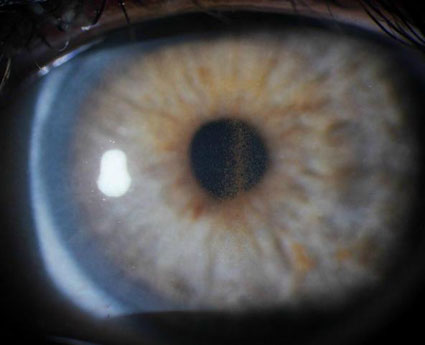 PDS: Krukenberg spindle
1) The uveitis is profiled
2) The profiled case is meshed
3) A differential diagnosis list is generated
4) Studies are obtained to identify the etiology
5) Treatment appropriate for the etiology is initiated
The scenario of a young adult with episodic unilateral pain, blurred vision and haloes, and significantly elevated IOP should bring to mind another condition--what is it?
Pigment dispersion syndrome. So let’s compare/contrast them:
Uveitis: Anterior
Granulomatous
Nongranulomatous
TB
-What is the noneponymous name for Posner-Schlossman?
Glaucomatocyclitic crisis

Who is the typical pt?
An adult age 20-50

Does the inflammatory component tend to be mild, or severe?
Mild

Does the IOP elevation tend to be mild, or severe?
Severe

Is the angle open, or closed?
Open

How long do the crises last?
Hours to days

Do they recur?
Yes
Sarcoid
Acute
Chronic
Syphilis
HSV
Unilateral
Bilateral
HLA-B27 dz (not IBD/PA)
What is a Krukenberg spindle?
A vertical distribution of pigment on the endothelial surface of the cornea.

What is the source of this pigment?
It is liberated from the posterior aspect of the iris by the rubbing of the zonules.

What factors account for the location and shape of the K spindle?
Convection currents within the anterior chamber funnel pigment into this area
Posner-Schlossman
Sarcoid
Syphilis
HSV/VZV
TB
1) The uveitis is profiled
2) The profiled case is meshed
3) A differential diagnosis list is generated
4) Studies are obtained to identify the etiology
5) Treatment appropriate for the etiology is initiated
The scenario of a young adult with episodic unilateral pain, blurred vision and haloes, and significantly elevated IOP should bring to mind another condition--what is it?
Pigment dispersion syndrome. So let’s compare/contrast them:
Uveitis: Anterior
Granulomatous
Nongranulomatous
TB
-What is the noneponymous name for Posner-Schlossman?
Glaucomatocyclitic crisis

Who is the typical pt?
An adult age 20-50

Does the inflammatory component tend to be mild, or severe?
Mild

Does the IOP elevation tend to be mild, or severe?
Severe

Is the angle open, or closed?
Open

How long do the crises last?
Hours to days

Do they recur?
Yes
Sarcoid
Acute
Chronic
Syphilis
HSV
Unilateral
Bilateral
HLA-B27 dz (not IBD/PA)
What is a Krukenberg spindle?
A vertical distribution of pigment on the endothelial surface of the cornea.

What is the source of this pigment?
It is liberated from the posterior aspect of the iris by the rubbing of the zonules.

What factors account for the location and shape of the K spindle?
Convection currents within the anterior chamber funnel pigment into this area
Posner-Schlossman
Sarcoid
Syphilis
HSV/VZV
TB
1) The uveitis is profiled
2) The profiled case is meshed
3) A differential diagnosis list is generated
4) Studies are obtained to identify the etiology
5) Treatment appropriate for the etiology is initiated
The scenario of a young adult with episodic unilateral pain, blurred vision and haloes, and significantly elevated IOP should bring to mind another condition--what is it?
Pigment dispersion syndrome. So let’s compare/contrast them:
Uveitis: Anterior
Granulomatous
Nongranulomatous
TB
-What is the noneponymous name for Posner-Schlossman?
Glaucomatocyclitic crisis

Who is the typical pt?
An adult age 20-50

Does the inflammatory component tend to be mild, or severe?
Mild

Does the IOP elevation tend to be mild, or severe?
Severe

Is the angle open, or closed?
Open

How long do the crises last?
Hours to days

Do they recur?
Yes
Sarcoid
Acute
Chronic
Syphilis
HSV
Unilateral
Bilateral
HLA-B27 dz (not IBD/PA)
What is a Krukenberg spindle?
A vertical distribution of pigment on the endothelial surface of the cornea.

What is the source of this pigment?
It is liberated from the posterior aspect of the iris by the rubbing of the zonules.

What factors account for the location and shape of the K spindle?
Convection currents within the anterior chamber funnel pigment into this area
Posner-Schlossman
Sarcoid
Syphilis
HSV/VZV
TB
1) The uveitis is profiled
2) The profiled case is meshed
3) A differential diagnosis list is generated
4) Studies are obtained to identify the etiology
5) Treatment appropriate for the etiology is initiated
The scenario of a young adult with episodic unilateral pain, blurred vision and haloes, and significantly elevated IOP should bring to mind another condition--what is it?
Pigment dispersion syndrome. So let’s compare/contrast them:
Uveitis: Anterior
Granulomatous
Nongranulomatous
TB
-What is the noneponymous name for Posner-Schlossman?
Glaucomatocyclitic crisis

Who is the typical pt?
An adult age 20-50

Does the inflammatory component tend to be mild, or severe?
Mild

Does the IOP elevation tend to be mild, or severe?
Severe

Is the angle open, or closed?
Open

How long do the crises last?
Hours to days

Do they recur?
Yes
Sarcoid
Acute
Chronic
Syphilis
HSV
Unilateral
Bilateral
HLA-B27 dz (not IBD/PA)
What is a Krukenberg spindle?
A vertical distribution of pigment on the endothelial surface of the cornea.

What is the source of this pigment?
It is liberated from the posterior aspect of the iris by the rubbing of the zonules.

What factors account for the location and shape of the K spindle?
Convection currents within the anterior chamber funnel pigment into this area
Posner-Schlossman
Sarcoid
Syphilis
HSV/VZV
TB
1) The uveitis is profiled
2) The profiled case is meshed
3) A differential diagnosis list is generated
4) Studies are obtained to identify the etiology
5) Treatment appropriate for the etiology is initiated
The scenario of a young adult with episodic unilateral pain, blurred vision and haloes, and significantly elevated IOP should bring to mind another condition--what is it?
Pigment dispersion syndrome. So let’s compare/contrast them:
Uveitis: Anterior
Granulomatous
Nongranulomatous
TB
-What is the noneponymous name for Posner-Schlossman?
Glaucomatocyclitic crisis

Who is the typical pt?
An adult age 20-50

Does the inflammatory component tend to be mild, or severe?
Mild

Does the IOP elevation tend to be mild, or severe?
Severe

Is the angle open, or closed?
Open

How long do the crises last?
Hours to days

Do they recur?
Yes
Sarcoid
Acute
Chronic
Syphilis
HSV
Unilateral
Bilateral
HLA-B27 dz (not IBD/PA)
Posner-Schlossman
Sarcoid
Syphilis
HSV/VZV
TB
1) The uveitis is profiled
2) The profiled case is meshed
3) A differential diagnosis list is generated
4) Studies are obtained to identify the etiology
5) Treatment appropriate for the etiology is initiated
The scenario of a young adult with episodic unilateral pain, blurred vision and haloes, and significantly elevated IOP should bring to mind another condition--what is it?
Pigment dispersion syndrome. So let’s compare/contrast them:
Uveitis: Anterior
Granulomatous
Nongranulomatous
TB
-What is the noneponymous name for Posner-Schlossman?
Glaucomatocyclitic crisis

Who is the typical pt?
An adult age 20-50

Does the inflammatory component tend to be mild, or severe?
Mild

Does the IOP elevation tend to be mild, or severe?
Severe

Is the angle open, or closed?
Open

How long do the crises last?
Hours to days

Do they recur?
Yes
Sarcoid
Acute
Chronic
Syphilis
HSV
Unilateral
Bilateral
HLA-B27 dz (not IBD/PA)
Posner-Schlossman
Sarcoid
Syphilis
HSV/VZV
TB
1) The uveitis is profiled
2) The profiled case is meshed
3) A differential diagnosis list is generated
4) Studies are obtained to identify the etiology
5) Treatment appropriate for the etiology is initiated
The scenario of a young adult with episodic unilateral pain, blurred vision and haloes, and significantly elevated IOP should bring to mind another condition--what is it?
Pigment dispersion syndrome. So let’s compare/contrast them:
Uveitis: Anterior
Granulomatous
Nongranulomatous
TB
-What is the noneponymous name for Posner-Schlossman?
Glaucomatocyclitic crisis

Who is the typical pt?
An adult age 20-50

Does the inflammatory component tend to be mild, or severe?
Mild

Does the IOP elevation tend to be mild, or severe?
Severe

Is the angle open, or closed?
Open

How long do the crises last?
Hours to days

Do they recur?
Yes
Sarcoid
Acute
Chronic
Syphilis
HSV
Unilateral
Bilateral
HLA-B27 dz (not IBD/PA)
Posner-Schlossman
Sarcoid
Syphilis
HSV/VZV
TB
1) The uveitis is profiled
2) The profiled case is meshed
3) A differential diagnosis list is generated
4) Studies are obtained to identify the etiology
5) Treatment appropriate for the etiology is initiated
The scenario of a young adult with episodic unilateral pain, blurred vision and haloes, and significantly elevated IOP should bring to mind another condition--what is it?
Pigment dispersion syndrome. So let’s compare/contrast them:
Uveitis: Anterior
Granulomatous
Nongranulomatous
TB
-What is the noneponymous name for Posner-Schlossman?
Glaucomatocyclitic crisis

Who is the typical pt?
An adult age 20-50

Does the inflammatory component tend to be mild, or severe?
Mild

Does the IOP elevation tend to be mild, or severe?
Severe

Is the angle open, or closed?
Open

How long do the crises last?
Hours to days

Do they recur?
Yes
Sarcoid
Acute
Chronic
Syphilis
HSV
Unilateral
Bilateral
HLA-B27 dz (not IBD/PA)
Posner-Schlossman
Sarcoid
Syphilis
HSV/VZV
TB
1) The uveitis is profiled
2) The profiled case is meshed
3) A differential diagnosis list is generated
4) Studies are obtained to identify the etiology
5) Treatment appropriate for the etiology is initiated
The scenario of a young adult with episodic unilateral pain, blurred vision and haloes, and significantly elevated IOP should bring to mind another condition--what is it?
Pigment dispersion syndrome. So let’s compare/contrast them:
Uveitis: Anterior
Granulomatous
Nongranulomatous
TB
-What is the noneponymous name for Posner-Schlossman?
Glaucomatocyclitic crisis

Who is the typical pt?
An adult age 20-50

Does the inflammatory component tend to be mild, or severe?
Mild

Does the IOP elevation tend to be mild, or severe?
Severe

Is the angle open, or closed?
Open

How long do the crises last?
Hours to days

Do they recur?
Yes
Sarcoid
Acute
Chronic
Syphilis
HSV
Unilateral
Bilateral
HLA-B27 dz (not IBD/PA)
Posner-Schlossman
Sarcoid
Syphilis
What is a Sampaolesi line?
A scalloped line of pigment present anterior (ie, ‘above’ on gonioscopy) to Schwalbe’s line in the angle
HSV/VZV
TB
1) The uveitis is profiled
2) The profiled case is meshed
3) A differential diagnosis list is generated
4) Studies are obtained to identify the etiology
5) Treatment appropriate for the etiology is initiated
The scenario of a young adult with episodic unilateral pain, blurred vision and haloes, and significantly elevated IOP should bring to mind another condition--what is it?
Pigment dispersion syndrome. So let’s compare/contrast them:
Uveitis: Anterior
Granulomatous
Nongranulomatous
TB
-What is the noneponymous name for Posner-Schlossman?
Glaucomatocyclitic crisis

Who is the typical pt?
An adult age 20-50

Does the inflammatory component tend to be mild, or severe?
Mild

Does the IOP elevation tend to be mild, or severe?
Severe

Is the angle open, or closed?
Open

How long do the crises last?
Hours to days

Do they recur?
Yes
Sarcoid
Acute
Chronic
Syphilis
HSV
Unilateral
Bilateral
HLA-B27 dz (not IBD/PA)
Posner-Schlossman
Sarcoid
Syphilis
What is a Sampaolesi line?
A scalloped line of pigment present anterior (ie, ‘above’ on gonioscopy) to Schwalbe’s line in the angle
HSV/VZV
TB
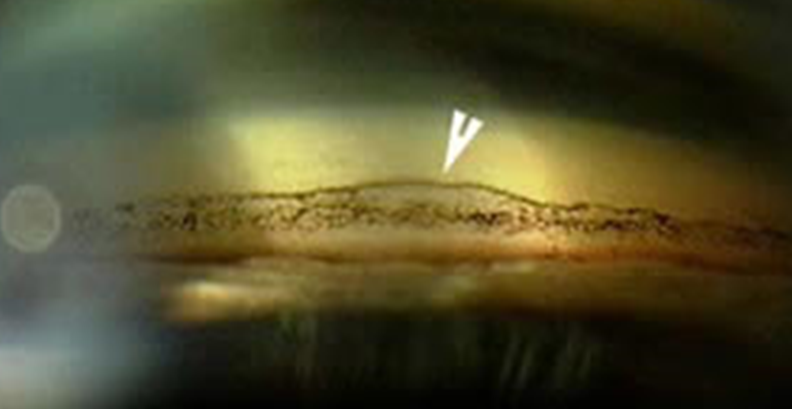 PDS: Sampaolesi line
1) The uveitis is profiled
2) The profiled case is meshed
3) A differential diagnosis list is generated
4) Studies are obtained to identify the etiology
5) Treatment appropriate for the etiology is initiated
The scenario of a young adult with episodic unilateral pain, blurred vision and haloes, and significantly elevated IOP should bring to mind another condition--what is it?
Pigment dispersion syndrome. So let’s compare/contrast them:
Uveitis: Anterior
Granulomatous
Nongranulomatous
TB
-What is the noneponymous name for Posner-Schlossman?
Glaucomatocyclitic crisis

Who is the typical pt?
An adult age 20-50

Does the inflammatory component tend to be mild, or severe?
Mild

Does the IOP elevation tend to be mild, or severe?
Severe

Is the angle open, or closed?
Open

How long do the crises last?
Hours to days

Do they recur?
Yes
Sarcoid
Acute
Chronic
Syphilis
HSV
Unilateral
Bilateral
HLA-B27 dz (not IBD/PA)
Posner-Schlossman
Sarcoid
Syphilis
HSV/VZV
TB
1) The uveitis is profiled
2) The profiled case is meshed
3) A differential diagnosis list is generated
4) Studies are obtained to identify the etiology
5) Treatment appropriate for the etiology is initiated
The scenario of a young adult with episodic unilateral pain, blurred vision and haloes, and significantly elevated IOP should bring to mind another condition--what is it?
Pigment dispersion syndrome. So let’s compare/contrast them:
Uveitis: Anterior
Granulomatous
Nongranulomatous
TB
-What is the noneponymous name for Posner-Schlossman?
Glaucomatocyclitic crisis

Who is the typical pt?
An adult age 20-50

Does the inflammatory component tend to be mild, or severe?
Mild

Does the IOP elevation tend to be mild, or severe?
Severe

Is the angle open, or closed?
Open

How long do the crises last?
Hours to days

Do they recur?
Yes
Sarcoid
Acute
Chronic
Syphilis
HSV
Unilateral
Bilateral
HLA-B27 dz (not IBD/PA)
Posner-Schlossman
Sarcoid
Syphilis
HSV/VZV
TB
1) The uveitis is profiled
2) The profiled case is meshed
3) A differential diagnosis list is generated
4) Studies are obtained to identify the etiology
5) Treatment appropriate for the etiology is initiated
The scenario of a young adult with episodic unilateral pain, blurred vision and haloes, and significantly elevated IOP should bring to mind another condition--what is it?
Pigment dispersion syndrome. So let’s compare/contrast them:
Uveitis: Anterior
Granulomatous
Nongranulomatous
TB
-What is the noneponymous name for Posner-Schlossman?
Glaucomatocyclitic crisis

Who is the typical pt?
An adult age 20-50

Does the inflammatory component tend to be mild, or severe?
Mild

Does the IOP elevation tend to be mild, or severe?
Severe

Is the angle open, or closed?
Open

How long do the crises last?
Hours to days

Do they recur?
Yes
Sarcoid
Acute
Chronic
Syphilis
HSV
Unilateral
Bilateral
HLA-B27 dz (not IBD/PA)
Posner-Schlossman
What mechanism is responsible for the radial iris TID in PDS?
Mechanical rubbing of zonules against the posterior aspect of the iris (note how this is facilitated by the posterior bowing of the iris)
Sarcoid
Syphilis
HSV/VZV
TB
1) The uveitis is profiled
2) The profiled case is meshed
3) A differential diagnosis list is generated
4) Studies are obtained to identify the etiology
5) Treatment appropriate for the etiology is initiated
The scenario of a young adult with episodic unilateral pain, blurred vision and haloes, and significantly elevated IOP should bring to mind another condition--what is it?
Pigment dispersion syndrome. So let’s compare/contrast them:
Uveitis: Anterior
Granulomatous
Nongranulomatous
TB
-What is the noneponymous name for Posner-Schlossman?
Glaucomatocyclitic crisis

Who is the typical pt?
An adult age 20-50

Does the inflammatory component tend to be mild, or severe?
Mild

Does the IOP elevation tend to be mild, or severe?
Severe

Is the angle open, or closed?
Open

How long do the crises last?
Hours to days

Do they recur?
Yes
Sarcoid
Acute
Chronic
Syphilis
HSV
Unilateral
Bilateral
HLA-B27 dz (not IBD/PA)
Posner-Schlossman
What mechanism is responsible for the radial iris TID in PDS?
Mechanical rubbing of zonules against the posterior aspect of the iris (note how this is facilitated by the posterior bowing of the iris)
Sarcoid
Syphilis
HSV/VZV
TB
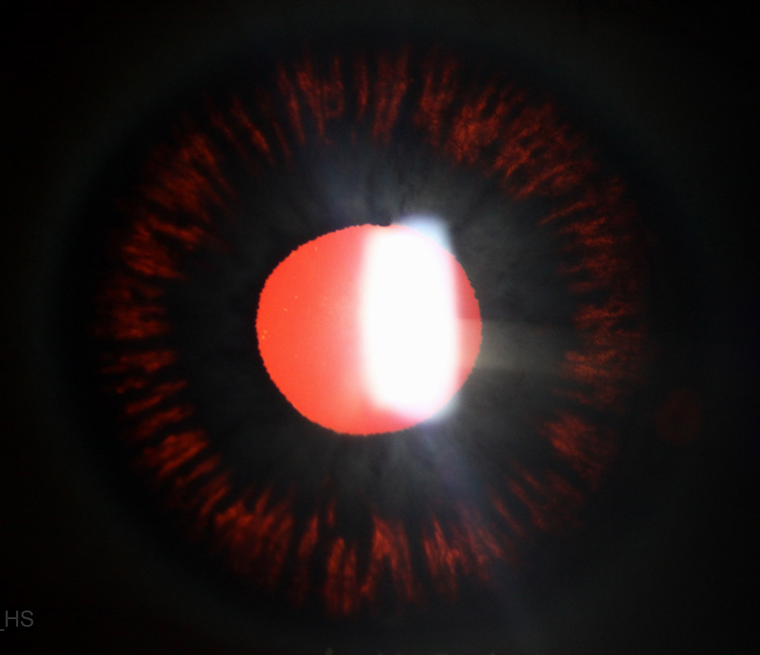 PDS: Radial TID
1) The uveitis is profiled
2) The profiled case is meshed
3) A differential diagnosis list is generated
4) Studies are obtained to identify the etiology
5) Treatment appropriate for the etiology is initiated
The scenario of a young adult with episodic unilateral pain, blurred vision and haloes, and significantly elevated IOP should bring to mind another condition--what is it?
Pigment dispersion syndrome. So let’s compare/contrast them:
Uveitis: Anterior
Granulomatous
Nongranulomatous
TB
-What is the noneponymous name for Posner-Schlossman?
Glaucomatocyclitic crisis

Who is the typical pt?
An adult age 20-50

Does the inflammatory component tend to be mild, or severe?
Mild

Does the IOP elevation tend to be mild, or severe?
Severe

Is the angle open, or closed?
Open

How long do the crises last?
Hours to days

Do they recur?
Yes
Sarcoid
Acute
Chronic
Syphilis
HSV
Unilateral
Bilateral
HLA-B27 dz (not IBD/PA)
Posner-Schlossman
Sarcoid
Syphilis
HSV/VZV
TB
1) The uveitis is profiled
2) The profiled case is meshed
3) A differential diagnosis list is generated
4) Studies are obtained to identify the etiology
5) Treatment appropriate for the etiology is initiated
The scenario of a young adult with episodic unilateral pain, blurred vision and haloes, and significantly elevated IOP should bring to mind another condition--what is it?
Pigment dispersion syndrome. So let’s compare/contrast them:
Uveitis: Anterior
Granulomatous
Nongranulomatous
TB
-What is the noneponymous name for Posner-Schlossman?
Glaucomatocyclitic crisis

Who is the typical pt?
An adult age 20-50

Does the inflammatory component tend to be mild, or severe?
Mild

Does the IOP elevation tend to be mild, or severe?
Severe

Is the angle open, or closed?
Open

How long do the crises last?
Hours to days

Do they recur?
Yes
Sarcoid
Acute
Chronic
Syphilis
HSV
Unilateral
Bilateral
HLA-B27 dz (not IBD/PA)
Posner-Schlossman
Sarcoid
Syphilis
HSV/VZV
TB
1) The uveitis is profiled
2) The profiled case is meshed
3) A differential diagnosis list is generated
4) Studies are obtained to identify the etiology
5) Treatment appropriate for the etiology is initiated
The scenario of a young adult with episodic unilateral pain, blurred vision and haloes, and significantly elevated IOP should bring to mind another condition--what is it?
Pigment dispersion syndrome. So let’s compare/contrast them:
Uveitis: Anterior
Granulomatous
Nongranulomatous
TB
-What is the noneponymous name for Posner-Schlossman?
Glaucomatocyclitic crisis

Who is the typical pt?
An adult age 20-50

Does the inflammatory component tend to be mild, or severe?
Mild

Does the IOP elevation tend to be mild, or severe?
Severe

Is the angle open, or closed?
Open

How long do the crises last?
Hours to days

Do they recur?
Yes
What is a Scheie stripe?
A linear accumulation of pigment on the lens capsule

Where on the capsule is a Scheie stripe found?
On the posterior capsule, where the zonular fibers attach

Is this finding pathognomonic for PDS?
Yes

What is the other, less-well-known eponymous name for this finding (worth mentioning mainly because the BCSC Glaucoma book uses it instead of the more common Scheie’s stripe)?
Zentmayer line
Sarcoid
Acute
Chronic
Syphilis
HSV
Unilateral
Bilateral
HLA-B27 dz (not IBD/PA)
Posner-Schlossman
Sarcoid
Syphilis
HSV/VZV
TB
1) The uveitis is profiled
2) The profiled case is meshed
3) A differential diagnosis list is generated
4) Studies are obtained to identify the etiology
5) Treatment appropriate for the etiology is initiated
The scenario of a young adult with episodic unilateral pain, blurred vision and haloes, and significantly elevated IOP should bring to mind another condition--what is it?
Pigment dispersion syndrome. So let’s compare/contrast them:
Uveitis: Anterior
Granulomatous
Nongranulomatous
TB
-What is the noneponymous name for Posner-Schlossman?
Glaucomatocyclitic crisis

Who is the typical pt?
An adult age 20-50

Does the inflammatory component tend to be mild, or severe?
Mild

Does the IOP elevation tend to be mild, or severe?
Severe

Is the angle open, or closed?
Open

How long do the crises last?
Hours to days

Do they recur?
Yes
What is a Scheie stripe?
A linear accumulation of pigment on the lens capsule

Where on the capsule is a Scheie stripe found?
On the posterior capsule, where the zonular fibers attach

Is this finding pathognomonic for PDS?
Yes

What is the other, less-well-known eponymous name for this finding (worth mentioning mainly because the BCSC Glaucoma book uses it instead of the more common Scheie’s stripe)?
Zentmayer line
Sarcoid
Acute
Chronic
Syphilis
HSV
Unilateral
Bilateral
HLA-B27 dz (not IBD/PA)
Posner-Schlossman
Sarcoid
Syphilis
HSV/VZV
TB
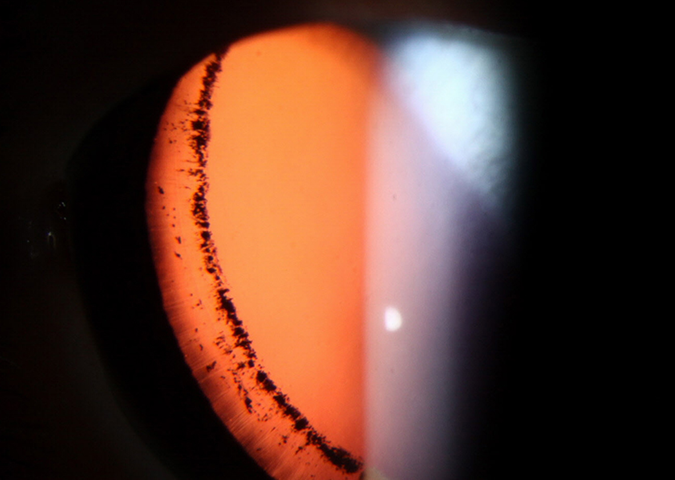 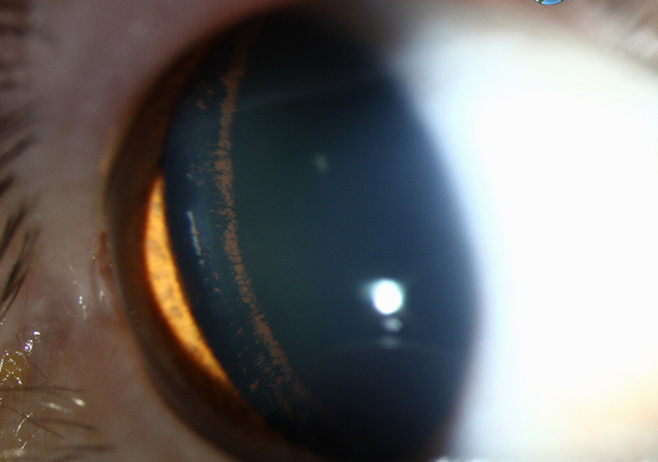 Direct illumination
Retroillumination
PDS: Scheie stripe
1) The uveitis is profiled
2) The profiled case is meshed
3) A differential diagnosis list is generated
4) Studies are obtained to identify the etiology
5) Treatment appropriate for the etiology is initiated
The scenario of a young adult with episodic unilateral pain, blurred vision and haloes, and significantly elevated IOP should bring to mind another condition--what is it?
Pigment dispersion syndrome. So let’s compare/contrast them:
Uveitis: Anterior
Granulomatous
Nongranulomatous
TB
-What is the noneponymous name for Posner-Schlossman?
Glaucomatocyclitic crisis

Who is the typical pt?
An adult age 20-50

Does the inflammatory component tend to be mild, or severe?
Mild

Does the IOP elevation tend to be mild, or severe?
Severe

Is the angle open, or closed?
Open

How long do the crises last?
Hours to days

Do they recur?
Yes
What is a Scheie stripe?
A linear accumulation of pigment on the lens capsule

Where on the capsule is a Scheie stripe found?
On the posterior capsule, where the zonular fibers attach

Is this finding pathognomonic for PDS?
Yes

What is the other, less-well-known eponymous name for this finding (worth mentioning mainly because the BCSC Glaucoma book uses it instead of the more common Scheie’s stripe)?
Zentmayer line
Sarcoid
Acute
Chronic
Syphilis
HSV
Unilateral
Bilateral
HLA-B27 dz (not IBD/PA)
Posner-Schlossman
Sarcoid
Syphilis
HSV/VZV
TB
1) The uveitis is profiled
2) The profiled case is meshed
3) A differential diagnosis list is generated
4) Studies are obtained to identify the etiology
5) Treatment appropriate for the etiology is initiated
The scenario of a young adult with episodic unilateral pain, blurred vision and haloes, and significantly elevated IOP should bring to mind another condition--what is it?
Pigment dispersion syndrome. So let’s compare/contrast them:
Uveitis: Anterior
Granulomatous
Nongranulomatous
TB
-What is the noneponymous name for Posner-Schlossman?
Glaucomatocyclitic crisis

Who is the typical pt?
An adult age 20-50

Does the inflammatory component tend to be mild, or severe?
Mild

Does the IOP elevation tend to be mild, or severe?
Severe

Is the angle open, or closed?
Open

How long do the crises last?
Hours to days

Do they recur?
Yes
What is a Scheie stripe?
A linear accumulation of pigment on the lens capsule

Where on the capsule is a Scheie stripe found?
On the posterior capsule, where the zonular fibers attach

Is this finding pathognomonic for PDS?
Yes

What is the other, less-well-known eponymous name for this finding (worth mentioning mainly because the BCSC Glaucoma book uses it instead of the more common Scheie’s stripe)?
Zentmayer line
Sarcoid
Acute
Chronic
Syphilis
HSV
Unilateral
Bilateral
HLA-B27 dz (not IBD/PA)
Posner-Schlossman
Sarcoid
Syphilis
HSV/VZV
TB
1) The uveitis is profiled
2) The profiled case is meshed
3) A differential diagnosis list is generated
4) Studies are obtained to identify the etiology
5) Treatment appropriate for the etiology is initiated
The scenario of a young adult with episodic unilateral pain, blurred vision and haloes, and significantly elevated IOP should bring to mind another condition--what is it?
Pigment dispersion syndrome. So let’s compare/contrast them:
Uveitis: Anterior
Granulomatous
Nongranulomatous
TB
-What is the noneponymous name for Posner-Schlossman?
Glaucomatocyclitic crisis

Who is the typical pt?
An adult age 20-50

Does the inflammatory component tend to be mild, or severe?
Mild

Does the IOP elevation tend to be mild, or severe?
Severe

Is the angle open, or closed?
Open

How long do the crises last?
Hours to days

Do they recur?
Yes
What is a Scheie stripe?
A linear accumulation of pigment on the lens capsule

Where on the capsule is a Scheie stripe found?
On the posterior capsule, where the zonular fibers attach

Is this finding pathognomonic for PDS?
Yes

What is the other, less-well-known eponymous name for this finding (worth mentioning mainly because the BCSC Glaucoma book uses it instead of the more common Scheie’s stripe)?
Zentmayer line
Sarcoid
Acute
Chronic
Syphilis
HSV
Unilateral
Bilateral
HLA-B27 dz (not IBD/PA)
Posner-Schlossman
Sarcoid
Syphilis
HSV/VZV
TB
1) The uveitis is profiled
2) The profiled case is meshed
3) A differential diagnosis list is generated
4) Studies are obtained to identify the etiology
5) Treatment appropriate for the etiology is initiated
The scenario of a young adult with episodic unilateral pain, blurred vision and haloes, and significantly elevated IOP should bring to mind another condition--what is it?
Pigment dispersion syndrome. So let’s compare/contrast them:
Uveitis: Anterior
Granulomatous
Nongranulomatous
TB
-What is the noneponymous name for Posner-Schlossman?
Glaucomatocyclitic crisis

Who is the typical pt?
An adult age 20-50

Does the inflammatory component tend to be mild, or severe?
Mild

Does the IOP elevation tend to be mild, or severe?
Severe

Is the angle open, or closed?
Open

How long do the crises last?
Hours to days

Do they recur?
Yes
What is a Scheie stripe?
A linear accumulation of pigment on the lens capsule

Where on the capsule is a Scheie stripe found?
On the posterior capsule, where the zonular fibers attach

Is this finding pathognomonic for PDS?
Yes

What is the other, less-well-known eponymous name for this finding (worth mentioning mainly because the BCSC Glaucoma book uses it instead of the more common Scheie’s stripe)?
Zentmayer line
Sarcoid
Acute
Chronic
Syphilis
HSV
Unilateral
Bilateral
HLA-B27 dz (not IBD/PA)
Posner-Schlossman
Sarcoid
Syphilis
HSV/VZV
TB
1) The uveitis is profiled
2) The profiled case is meshed
3) A differential diagnosis list is generated
4) Studies are obtained to identify the etiology
5) Treatment appropriate for the etiology is initiated
The scenario of a young adult with episodic unilateral pain, blurred vision and haloes, and significantly elevated IOP should bring to mind another condition--what is it?
Pigment dispersion syndrome. So let’s compare/contrast them:
Uveitis: Anterior
Granulomatous
Nongranulomatous
TB
-What is the noneponymous name for Posner-Schlossman?
Glaucomatocyclitic crisis

Who is the typical pt?
An adult age 20-50

Does the inflammatory component tend to be mild, or severe?
Mild

Does the IOP elevation tend to be mild, or severe?
Severe

Is the angle open, or closed?
Open

How long do the crises last?
Hours to days

Do they recur?
Yes
What is a Scheie stripe?
A linear accumulation of pigment on the lens capsule

Where on the capsule is a Scheie stripe found?
On the posterior capsule, where the zonular fibers attach

Is this finding pathognomonic for PDS?
Yes

What is the other, less-well-known eponymous name for this finding (worth mentioning mainly because the BCSC Glaucoma book uses it instead of the more common Scheie’s stripe)?
Zentmayer line
Sarcoid
Acute
Chronic
Syphilis
HSV
Unilateral
Bilateral
HLA-B27 dz (not IBD/PA)
Posner-Schlossman
Sarcoid
Syphilis
HSV/VZV
TB
1) The uveitis is profiled
2) The profiled case is meshed
3) A differential diagnosis list is generated
4) Studies are obtained to identify the etiology
5) Treatment appropriate for the etiology is initiated
The scenario of a young adult with episodic unilateral pain, blurred vision and haloes, and significantly elevated IOP should bring to mind another condition--what is it?
Pigment dispersion syndrome. So let’s compare/contrast them:
Uveitis: Anterior
Granulomatous
Nongranulomatous
TB
-What is the noneponymous name for Posner-Schlossman?
Glaucomatocyclitic crisis

Who is the typical pt?
An adult age 20-50

Does the inflammatory component tend to be mild, or severe?
Mild

Does the IOP elevation tend to be mild, or severe?
Severe

Is the angle open, or closed?
Open

How long do the crises last?
Hours to days

Do they recur?
Yes
What is a Scheie stripe?
A linear accumulation of pigment on the lens capsule

Where on the capsule is a Scheie stripe found?
On the posterior capsule, where the zonular fibers attach

Is this finding pathognomonic for PDS?
Yes

What is the other, less-well-known eponymous name for this finding (worth mentioning mainly because the BCSC Glaucoma book uses it instead of the more common Scheie’s stripe)?
Zentmayer line
Sarcoid
Acute
Chronic
Syphilis
HSV
Unilateral
Bilateral
HLA-B27 dz (not IBD/PA)
Posner-Schlossman
Sarcoid
Syphilis
HSV/VZV
TB
1) The uveitis is profiled
2) The profiled case is meshed
3) A differential diagnosis list is generated
4) Studies are obtained to identify the etiology
5) Treatment appropriate for the etiology is initiated
Uveitis: Anterior
Granulomatous
Nongranulomatous
TB
Sarcoid
Acute
Chronic
Syphilis
HSV
Unilateral
Bilateral
HLA-B27 dz
Posner-Schlossman
Sarcoid
Syphilis
HSV/VZV
TB
Four aspects of the presentation provide clues that a uveitis is HSV/VZV. What are they?
--
--
--
--
1) The uveitis is profiled
2) The profiled case is meshed
3) A differential diagnosis list is generated
4) Studies are obtained to identify the etiology
5) Treatment appropriate for the etiology is initiated
Uveitis: Anterior
Granulomatous
Nongranulomatous
TB
Sarcoid
Acute
Chronic
Syphilis
HSV
Unilateral
Bilateral
HLA-B27 dz
Posner-Schlossman
Sarcoid
Syphilis
HSV/VZV
TB
Four aspects of the presentation provide clues that a uveitis is HSV/VZV. What are they?
--A hx of dendritic epitheliopathy (HSV), or vesicular skin eruption (VZV)
--
--
--
two words
three words
1) The uveitis is profiled
2) The profiled case is meshed
3) A differential diagnosis list is generated
4) Studies are obtained to identify the etiology
5) Treatment appropriate for the etiology is initiated
Uveitis: Anterior
Granulomatous
Nongranulomatous
TB
Sarcoid
Acute
Chronic
Syphilis
HSV
Unilateral
Bilateral
HLA-B27 dz
Posner-Schlossman
Sarcoid
Syphilis
HSV/VZV
TB
Four aspects of the presentation provide clues that a uveitis is HSV/VZV. What are they?
--A hx of dendritic epitheliopathy (HSV), or vesicular skin eruption (VZV)
--
--
--
1) The uveitis is profiled
2) The profiled case is meshed
3) A differential diagnosis list is generated
4) Studies are obtained to identify the etiology
5) Treatment appropriate for the etiology is initiated
Uveitis: Anterior
Granulomatous
Nongranulomatous
TB
Sarcoid
Acute
Chronic
Syphilis
HSV
Unilateral
Bilateral
HLA-B27 dz
Posner-Schlossman
Sarcoid
Syphilis
HSV/VZV
TB
Four aspects of the presentation provide clues that a uveitis is HSV/VZV. What are they?
--A hx of dendritic epitheliopathy (HSV), or vesicular skin eruption (VZV)
--The nature of the KPs
--
--
exam finding (abb.)
1) The uveitis is profiled
2) The profiled case is meshed
3) A differential diagnosis list is generated
4) Studies are obtained to identify the etiology
5) Treatment appropriate for the etiology is initiated
Uveitis: Anterior
Granulomatous
Nongranulomatous
TB
Sarcoid
Acute
Chronic
Syphilis
HSV
Unilateral
Bilateral
HLA-B27 dz
Posner-Schlossman
Sarcoid
Syphilis
HSV/VZV
TB
Four aspects of the presentation provide clues that a uveitis is HSV/VZV. What are they?
--A hx of dendritic epitheliopathy (HSV), or vesicular skin eruption (VZV)
--The nature of the KPs
--
--
1) The uveitis is profiled
2) The profiled case is meshed
3) A differential diagnosis list is generated
4) Studies are obtained to identify the etiology
5) Treatment appropriate for the etiology is initiated
Uveitis: Anterior
Granulomatous
Nongranulomatous
TB
Sarcoid
Acute
Chronic
Syphilis
HSV
Unilateral
Bilateral
HLA-B27 dz
Posner-Schlossman
Sarcoid
Syphilis
HSV/VZV
TB
Four aspects of the presentation provide clues that a uveitis is HSV/VZV. What are they?
--A hx of dendritic epitheliopathy (HSV), or vesicular skin eruption (VZV)
--The nature of the KPs
--Significantly elevated IOP
--
elevated vs depressed
1) The uveitis is profiled
2) The profiled case is meshed
3) A differential diagnosis list is generated
4) Studies are obtained to identify the etiology
5) Treatment appropriate for the etiology is initiated
Uveitis: Anterior
Granulomatous
Nongranulomatous
TB
Sarcoid
Acute
Chronic
Syphilis
HSV
Unilateral
Bilateral
HLA-B27 dz
Posner-Schlossman
Sarcoid
Syphilis
HSV/VZV
TB
Four aspects of the presentation provide clues that a uveitis is HSV/VZV. What are they?
--A hx of dendritic epitheliopathy (HSV), or vesicular skin eruption (VZV)
--The nature of the KPs
--Significantly elevated IOP
--
1) The uveitis is profiled
2) The profiled case is meshed
3) A differential diagnosis list is generated
4) Studies are obtained to identify the etiology
5) Treatment appropriate for the etiology is initiated
Uveitis: Anterior
Granulomatous
Nongranulomatous
TB
Sarcoid
Acute
Chronic
Syphilis
HSV
Unilateral
Bilateral
HLA-B27 dz
Posner-Schlossman
Sarcoid
Syphilis
HSV/VZV
TB
Four aspects of the presentation provide clues that a uveitis is HSV/VZV. What are they?
--A hx of dendritic epitheliopathy (HSV), or vesicular skin eruption (VZV)
--The nature of the KPs
--Significantly elevated IOP
--The presence of iris atrophy
one word
1) The uveitis is profiled
2) The profiled case is meshed
3) A differential diagnosis list is generated
4) Studies are obtained to identify the etiology
5) Treatment appropriate for the etiology is initiated
Uveitis: Anterior
Granulomatous
Nongranulomatous
TB
Sarcoid
Acute
Chronic
Syphilis
HSV
Unilateral
Bilateral
HLA-B27 dz
Posner-Schlossman
Sarcoid
Syphilis
HSV/VZV
TB
Four aspects of the presentation provide clues that a uveitis is HSV/VZV. What are they?
--A hx of dendritic epitheliopathy (HSV), or vesicular skin eruption (VZV)
--The nature of the KPs
--Significantly elevated IOP
--The presence of iris atrophy
1) The uveitis is profiled
2) The profiled case is meshed
3) A differential diagnosis list is generated
4) Studies are obtained to identify the etiology
5) Treatment appropriate for the etiology is initiated
Uveitis: Anterior
Once acquired, VZV takes up residency in nerve-cell bodies. What sort of nerve does it ‘prefer’?
Sensory

Which division of the trigeminal nerve is sensory to the eye?
The ophthalmic (V1)

What are the three branches of the ophthalmic nerve/division?
The nasociliary, frontal and lacrimal nerves

Which branch is sensory to the eye?
The nasociliary nerve

Which branch of the nasociliary is sensory to the eye?
The long ciliary nerve

What structures are innervated by the remaining branches of the nasociliary nerve?
The ethmoid sinuses, and the skin of the nose
Granulomatous
Nongranulomatous
TB
Sarcoid
Acute
Chronic
Syphilis
HSV
Unilateral
Bilateral
HLA-B27 dz
Posner-Schlossman
Sarcoid
Syphilis
HSV/VZV
TB
Four aspects of the presentation provide clues that a uveitis is HSV/VZV. What are they?
--A hx of dendritic epitheliopathy (HSV), or vesicular skin eruption (VZV)
--The nature of the KPs
--Significantly elevated IOP
--The presence of iris atrophy
1) The uveitis is profiled
2) The profiled case is meshed
3) A differential diagnosis list is generated
4) Studies are obtained to identify the etiology
5) Treatment appropriate for the etiology is initiated
Uveitis: Anterior
Once acquired, VZV takes up residency in nerve-cell bodies. What sort of nerve does it ‘prefer’?
Sensory

Which division of the trigeminal nerve is sensory to the eye?
The ophthalmic (V1)

What are the three branches of the ophthalmic nerve/division?
The nasociliary, frontal and lacrimal nerves

Which branch is sensory to the eye?
The nasociliary nerve

Which branch of the nasociliary is sensory to the eye?
The long ciliary nerve

What structures are innervated by the remaining branches of the nasociliary nerve?
The ethmoid sinuses, and the skin of the nose
Granulomatous
Nongranulomatous
TB
Sarcoid
Acute
Chronic
Syphilis
HSV
Unilateral
Bilateral
HLA-B27 dz
Posner-Schlossman
Sarcoid
Syphilis
HSV/VZV
TB
Four aspects of the presentation provide clues that a uveitis is HSV/VZV. What are they?
--A hx of dendritic epitheliopathy (HSV), or vesicular skin eruption (VZV)
--The nature of the KPs
--Significantly elevated IOP
--The presence of iris atrophy
1) The uveitis is profiled
2) The profiled case is meshed
3) A differential diagnosis list is generated
4) Studies are obtained to identify the etiology
5) Treatment appropriate for the etiology is initiated
Uveitis: Anterior
Once acquired, VZV takes up residency in nerve-cell bodies. What sort of nerve does it ‘prefer’?
Sensory

Which division of the trigeminal nerve is sensory to the eye?
The ophthalmic (V1)

What are the three branches of the ophthalmic nerve/division?
The nasociliary, frontal and lacrimal nerves

Which branch is sensory to the eye?
The nasociliary nerve

Which branch of the nasociliary is sensory to the eye?
The long ciliary nerve

What structures are innervated by the remaining branches of the nasociliary nerve?
The ethmoid sinuses, and the skin of the nose
Granulomatous
Nongranulomatous
TB
Sarcoid
Acute
Chronic
Syphilis
HSV
Unilateral
Bilateral
HLA-B27 dz
Posner-Schlossman
Sarcoid
Syphilis
HSV/VZV
TB
Four aspects of the presentation provide clues that a uveitis is HSV/VZV. What are they?
--A hx of dendritic epitheliopathy (HSV), or vesicular skin eruption (VZV)
--The nature of the KPs
--Significantly elevated IOP
--The presence of iris atrophy
1) The uveitis is profiled
2) The profiled case is meshed
3) A differential diagnosis list is generated
4) Studies are obtained to identify the etiology
5) Treatment appropriate for the etiology is initiated
Uveitis: Anterior
Once acquired, VZV takes up residency in nerve-cell bodies. What sort of nerve does it ‘prefer’?
Sensory

Which division of the trigeminal nerve is sensory to the eye?
The ophthalmic (V1)

What are the three branches of the ophthalmic nerve/division?
The nasociliary, frontal and lacrimal nerves

Which branch is sensory to the eye?
The nasociliary nerve

Which branch of the nasociliary is sensory to the eye?
The long ciliary nerve

What structures are innervated by the remaining branches of the nasociliary nerve?
The ethmoid sinuses, and the skin of the nose
Granulomatous
Nongranulomatous
TB
Sarcoid
Acute
Chronic
Syphilis
HSV
Unilateral
Bilateral
HLA-B27 dz
Posner-Schlossman
Sarcoid
Syphilis
HSV/VZV
TB
Four aspects of the presentation provide clues that a uveitis is HSV/VZV. What are they?
--A hx of dendritic epitheliopathy (HSV), or vesicular skin eruption (VZV)
--The nature of the KPs
--Significantly elevated IOP
--The presence of iris atrophy
1) The uveitis is profiled
2) The profiled case is meshed
3) A differential diagnosis list is generated
4) Studies are obtained to identify the etiology
5) Treatment appropriate for the etiology is initiated
Uveitis: Anterior
Once acquired, VZV takes up residency in nerve-cell bodies. What sort of nerve does it ‘prefer’?
Sensory

Which division of the trigeminal nerve is sensory to the eye?
The ophthalmic (V1)

What are the three branches of the ophthalmic nerve/division?
The nasociliary, frontal and lacrimal nerves

Which branch is sensory to the eye?
The nasociliary nerve

Which branch of the nasociliary is sensory to the eye?
The long ciliary nerve

What structures are innervated by the remaining branches of the nasociliary nerve?
The ethmoid sinuses, and the skin of the nose
Granulomatous
Nongranulomatous
TB
Sarcoid
Acute
Chronic
Syphilis
HSV
Unilateral
Bilateral
HLA-B27 dz
Posner-Schlossman
Sarcoid
Syphilis
HSV/VZV
TB
Four aspects of the presentation provide clues that a uveitis is HSV/VZV. What are they?
--A hx of dendritic epitheliopathy (HSV), or vesicular skin eruption (VZV)
--The nature of the KPs
--Significantly elevated IOP
--The presence of iris atrophy
1) The uveitis is profiled
2) The profiled case is meshed
3) A differential diagnosis list is generated
4) Studies are obtained to identify the etiology
5) Treatment appropriate for the etiology is initiated
Uveitis: Anterior
Once acquired, VZV takes up residency in nerve-cell bodies. What sort of nerve does it ‘prefer’?
Sensory

Which division of the trigeminal nerve is sensory to the eye?
The ophthalmic (V1)

What are the three branches of the ophthalmic nerve/division?
The nasociliary, frontal and lacrimal nerves

Which branch is sensory to the eye?
The nasociliary nerve

Which branch of the nasociliary is sensory to the eye?
The long ciliary nerve

What structures are innervated by the remaining branches of the nasociliary nerve?
The ethmoid sinuses, and the skin of the nose
Granulomatous
Nongranulomatous
TB
Sarcoid
Acute
Chronic
Syphilis
HSV
Unilateral
Bilateral
HLA-B27 dz
Posner-Schlossman
Sarcoid
Syphilis
HSV/VZV
TB
Four aspects of the presentation provide clues that a uveitis is HSV/VZV. What are they?
--A hx of dendritic epitheliopathy (HSV), or vesicular skin eruption (VZV)
--The nature of the KPs
--Significantly elevated IOP
--The presence of iris atrophy
1) The uveitis is profiled
2) The profiled case is meshed
3) A differential diagnosis list is generated
4) Studies are obtained to identify the etiology
5) Treatment appropriate for the etiology is initiated
Uveitis: Anterior
Once acquired, VZV takes up residency in nerve-cell bodies. What sort of nerve does it ‘prefer’?
Sensory

Which division of the trigeminal nerve is sensory to the eye?
The ophthalmic (V1)

What are the three branches of the ophthalmic nerve/division?
The nasociliary, frontal and lacrimal nerves

Which branch is sensory to the eye?
The nasociliary nerve

Which branch of the nasociliary is sensory to the eye?
The long ciliary nerve

What structures are innervated by the remaining branches of the nasociliary nerve?
The ethmoid sinuses, and the skin of the nose
Granulomatous
Nongranulomatous
TB
Sarcoid
Acute
Chronic
Syphilis
Ophthalmic division branches: NFL: 
Nasociliary
Frontal
Lacrimal
HSV
Unilateral
Bilateral
HLA-B27 dz
Posner-Schlossman
Sarcoid
Syphilis
HSV/VZV
TB
Four aspects of the presentation provide clues that a uveitis is HSV/VZV. What are they?
--A hx of dendritic epitheliopathy (HSV), or vesicular skin eruption (VZV)
--The nature of the KPs
--Significantly elevated IOP
--The presence of iris atrophy
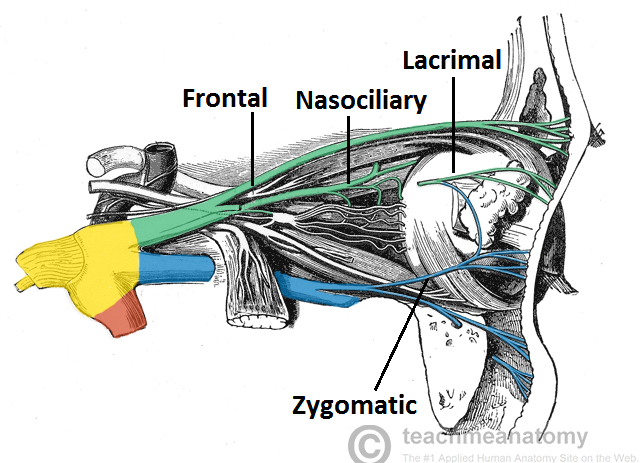 Ophthalmic nerve (V1) and its three branches
1) The uveitis is profiled
2) The profiled case is meshed
3) A differential diagnosis list is generated
4) Studies are obtained to identify the etiology
5) Treatment appropriate for the etiology is initiated
Uveitis: Anterior
Once acquired, VZV takes up residency in nerve-cell bodies. What sort of nerve does it ‘prefer’?
Sensory

Which division of the trigeminal nerve is sensory to the eye?
The ophthalmic (V1)

What are the three branches of the ophthalmic nerve/division?
The nasociliary, frontal and lacrimal nerves

Which branch is sensory to the eye?
The nasociliary nerve

Which branch of the nasociliary is sensory to the eye?
The long ciliary nerve

What structures are innervated by the remaining branches of the nasociliary nerve?
The ethmoid sinuses, and the skin of the nose
Granulomatous
Nongranulomatous
TB
Sarcoid
Acute
Chronic
Syphilis
HSV
Unilateral
Bilateral
HLA-B27 dz
Posner-Schlossman
Sarcoid
Syphilis
HSV/VZV
TB
Four aspects of the presentation provide clues that a uveitis is HSV/VZV. What are they?
--A hx of dendritic epitheliopathy (HSV), or vesicular skin eruption (VZV)
--The nature of the KPs
--Significantly elevated IOP
--The presence of iris atrophy
1) The uveitis is profiled
2) The profiled case is meshed
3) A differential diagnosis list is generated
4) Studies are obtained to identify the etiology
5) Treatment appropriate for the etiology is initiated
Uveitis: Anterior
Once acquired, VZV takes up residency in nerve-cell bodies. What sort of nerve does it ‘prefer’?
Sensory

Which division of the trigeminal nerve is sensory to the eye?
The ophthalmic (V1)

What are the three branches of the ophthalmic nerve/division?
The nasociliary, frontal and lacrimal nerves

Which branch is sensory to the eye?
The nasociliary nerve

Which branch of the nasociliary is sensory to the eye?
The long ciliary nerve

What structures are innervated by the remaining branches of the nasociliary nerve?
The ethmoid sinuses, and the skin of the nose
Granulomatous
Nongranulomatous
TB
Sarcoid
Acute
Chronic
Syphilis
HSV
Unilateral
Bilateral
HLA-B27 dz
Posner-Schlossman
Sarcoid
Syphilis
HSV/VZV
TB
Four aspects of the presentation provide clues that a uveitis is HSV/VZV. What are they?
--A hx of dendritic epitheliopathy (HSV), or vesicular skin eruption (VZV)
--The nature of the KPs
--Significantly elevated IOP
--The presence of iris atrophy
1) The uveitis is profiled
2) The profiled case is meshed
3) A differential diagnosis list is generated
4) Studies are obtained to identify the etiology
5) Treatment appropriate for the etiology is initiated
Uveitis: Anterior
Once acquired, VZV takes up residency in nerve-cell bodies. What sort of nerve does it ‘prefer’?
Sensory

Which division of the trigeminal nerve is sensory to the eye?
The ophthalmic (V1)

What are the three branches of the ophthalmic nerve/division?
The nasociliary, frontal and lacrimal nerves

Which branch is sensory to the eye?
The nasociliary nerve

Which branch of the nasociliary is sensory to the eye?
The long ciliary nerve

What structures are innervated by the remaining branches of the nasociliary nerve?
The ethmoid sinuses, and the skin of the nose
Granulomatous
Nongranulomatous
TB
Sarcoid
Acute
Chronic
Syphilis
HSV
Unilateral
Bilateral
HLA-B27 dz
Posner-Schlossman
Sarcoid
Syphilis
HSV/VZV
TB
Four aspects of the presentation provide clues that a uveitis is HSV/VZV. What are they?
--A hx of dendritic epitheliopathy (HSV), or vesicular skin eruption (VZV)
--The nature of the KPs
--Significantly elevated IOP
--The presence of iris atrophy
1) The uveitis is profiled
2) The profiled case is meshed
3) A differential diagnosis list is generated
4) Studies are obtained to identify the etiology
5) Treatment appropriate for the etiology is initiated
Uveitis: Anterior
Once acquired, VZV takes up residency in nerve-cell bodies. What sort of nerve does it ‘prefer’?
Sensory

Which division of the trigeminal nerve is sensory to the eye?
The ophthalmic (V1)

What are the three branches of the ophthalmic nerve/division?
The nasociliary, frontal and lacrimal nerves

Which branch is sensory to the eye?
The nasociliary nerve

Which branch of the nasociliary is sensory to the eye?
The  long  ciliary nerve

What structures are innervated by the remaining branches of the nasociliary nerve?
The ethmoid sinuses, and the skin of the nose
Granulomatous
Nongranulomatous
TB
Sarcoid
Acute
Chronic
Syphilis
HSV
Unilateral
Bilateral
long v short
HLA-B27 dz
Posner-Schlossman
Sarcoid
Syphilis
HSV/VZV
TB
Four aspects of the presentation provide clues that a uveitis is HSV/VZV. What are they?
--A hx of dendritic epitheliopathy (HSV), or vesicular skin eruption (VZV)
--The nature of the KPs
--Significantly elevated IOP
--The presence of iris atrophy
1) The uveitis is profiled
2) The profiled case is meshed
3) A differential diagnosis list is generated
4) Studies are obtained to identify the etiology
5) Treatment appropriate for the etiology is initiated
Uveitis: Anterior
Once acquired, VZV takes up residency in nerve-cell bodies. What sort of nerve does it ‘prefer’?
Sensory

Which division of the trigeminal nerve is sensory to the eye?
The ophthalmic (V1)

What are the three branches of the ophthalmic nerve/division?
The nasociliary, frontal and lacrimal nerves

Which branch is sensory to the eye?
The nasociliary nerve

Which branch of the nasociliary is sensory to the eye?
The  long  ciliary nerve

What structures are innervated by the remaining branches of the nasociliary nerve?
The ethmoid sinuses, and the skin of the nose
Granulomatous
Nongranulomatous
TB
Sarcoid
Acute
Chronic
Syphilis
HSV
Unilateral
Bilateral
HLA-B27 dz
Posner-Schlossman
Sarcoid
Syphilis
HSV/VZV
TB
Four aspects of the presentation provide clues that a uveitis is HSV/VZV. What are they?
--A hx of dendritic epitheliopathy (HSV), or vesicular skin eruption (VZV)
--The nature of the KPs
--Significantly elevated IOP
--The presence of iris atrophy
1) The uveitis is profiled
2) The profiled case is meshed
3) A differential diagnosis list is generated
4) Studies are obtained to identify the etiology
5) Treatment appropriate for the etiology is initiated
Uveitis: Anterior
Once acquired, VZV takes up residency in nerve-cell bodies. What sort of nerve does it ‘prefer’?
Sensory

Which division of the trigeminal nerve is sensory to the eye?
The ophthalmic (V1)

What are the three branches of the ophthalmic nerve/division?
The nasociliary, frontal and lacrimal nerves

Which branch is sensory to the eye?
The nasociliary nerve

Which branch of the nasociliary is sensory to the eye?
The  long  ciliary nerve

What structures are innervated by the remaining branches of the nasociliary nerve?
The ethmoid sinuses, and the skin of the nose
Granulomatous
Nongranulomatous
TB
Sarcoid
Acute
Chronic
Syphilis
HSV
Unilateral
Bilateral
HLA-B27 dz
Posner-Schlossman
The fact that there is a long ciliary nerve implies that there is/are short ciliary nerves. What do the short ciliary nerves carry?
Postganglionic sympathetic and parasympathetic fibers
Sarcoid
Syphilis
HSV/VZV
TB
Four aspects of the presentation provide clues that a uveitis is HSV/VZV. What are they?
--A hx of dendritic epitheliopathy (HSV), or vesicular skin eruption (VZV)
--The nature of the KPs
--Significantly elevated IOP
--The presence of iris atrophy
1) The uveitis is profiled
2) The profiled case is meshed
3) A differential diagnosis list is generated
4) Studies are obtained to identify the etiology
5) Treatment appropriate for the etiology is initiated
Uveitis: Anterior
Once acquired, VZV takes up residency in nerve-cell bodies. What sort of nerve does it ‘prefer’?
Sensory

Which division of the trigeminal nerve is sensory to the eye?
The ophthalmic (V1)

What are the three branches of the ophthalmic nerve/division?
The nasociliary, frontal and lacrimal nerves

Which branch is sensory to the eye?
The nasociliary nerve

Which branch of the nasociliary is sensory to the eye?
The  long  ciliary nerve

What structures are innervated by the remaining branches of the nasociliary nerve?
The ethmoid sinuses, and the skin of the nose
Granulomatous
Nongranulomatous
TB
Sarcoid
Acute
Chronic
Syphilis
HSV
Unilateral
Bilateral
HLA-B27 dz
Posner-Schlossman
The fact that there is a long ciliary nerve implies that there is/are short ciliary nerves. What do the short ciliary nerves carry?
Postganglionic sympathetic and parasympathetic fibers
Sarcoid
Syphilis
HSV/VZV
TB
Four aspects of the presentation provide clues that a uveitis is HSV/VZV. What are they?
--A hx of dendritic epitheliopathy (HSV), or vesicular skin eruption (VZV)
--The nature of the KPs
--Significantly elevated IOP
--The presence of iris atrophy
1) The uveitis is profiled
2) The profiled case is meshed
3) A differential diagnosis list is generated
4) Studies are obtained to identify the etiology
5) Treatment appropriate for the etiology is initiated
Uveitis: Anterior
Once acquired, VZV takes up residency in nerve-cell bodies. What sort of nerve does it ‘prefer’?
Sensory

Which division of the trigeminal nerve is sensory to the eye?
The ophthalmic (V1)

What are the three branches of the ophthalmic nerve/division?
The nasociliary, frontal and lacrimal nerves

Which branch is sensory to the eye?
The nasociliary nerve

Which branch of the nasociliary is sensory to the eye?
The  long  ciliary nerve

What structures are innervated by the remaining branches of the nasociliary nerve?
The ethmoid sinuses, and the skin of the nose
Granulomatous
Nongranulomatous
TB
Sarcoid
Acute
Chronic
Syphilis
HSV
Unilateral
Bilateral
HLA-B27 dz
Posner-Schlossman
Sarcoid
Syphilis
HSV/VZV
TB
Four aspects of the presentation provide clues that a uveitis is HSV/VZV. What are they?
--A hx of dendritic epitheliopathy (HSV), or vesicular skin eruption (VZV)
--The nature of the KPs
--Significantly elevated IOP
--The presence of iris atrophy
1) The uveitis is profiled
2) The profiled case is meshed
3) A differential diagnosis list is generated
4) Studies are obtained to identify the etiology
5) Treatment appropriate for the etiology is initiated
Uveitis: Anterior
Once acquired, VZV takes up residency in nerve-cell bodies. What sort of nerve does it ‘prefer’?
Sensory

Which division of the trigeminal nerve is sensory to the eye?
The ophthalmic (V1)

What are the three branches of the ophthalmic nerve/division?
The nasociliary, frontal and lacrimal nerves

Which branch is sensory to the eye?
The nasociliary nerve

Which branch of the nasociliary is sensory to the eye?
The  long  ciliary nerve

What structures are innervated by the remaining branches of the nasociliary nerve?
Portions of the sinuses; the nasal cavity; the conj; part of the upper lid; and the skin of the nose
Granulomatous
Nongranulomatous
TB
Sarcoid
Acute
Chronic
Syphilis
HSV
Unilateral
Bilateral
HLA-B27 dz
Posner-Schlossman
Sarcoid
Syphilis
HSV/VZV
TB
Four aspects of the presentation provide clues that a uveitis is HSV/VZV. What are they?
--A hx of dendritic epitheliopathy (HSV), or vesicular skin eruption (VZV)
--The nature of the KPs
--Significantly elevated IOP
--The presence of iris atrophy
1) The uveitis is profiled
2) The profiled case is meshed
3) A differential diagnosis list is generated
4) Studies are obtained to identify the etiology
5) Treatment appropriate for the etiology is initiated
Uveitis: Anterior
Once acquired, VZV takes up residency in nerve-cell bodies. What sort of nerve does it ‘prefer’?
Sensory

Which division of the trigeminal nerve is sensory to the eye?
The ophthalmic (V1)

What are the three branches of the ophthalmic nerve/division?
The nasociliary, frontal and lacrimal nerves

Which branch is sensory to the eye?
The nasociliary nerve

Which branch of the nasociliary is sensory to the eye?
The  long  ciliary nerve

What structures are innervated by the remaining branches of the nasociliary nerve?
Portions of the sinuses; the nasal cavity; the conj; part of the upper lid; and the skin of the nose
Granulomatous
Nongranulomatous
TB
Sarcoid
Acute
Chronic
Syphilis
HSV
Unilateral
Bilateral
HLA-B27 dz
Posner-Schlossman
Sarcoid
Syphilis
HSV/VZV
In this context, what is Hutchinson’s sign?
A vescicular lesion located at the lateral aspect of the tip of the nose

What is the significance of Hutchinson’s sign with regard to anterior uveitis?
It indicates the ‘naso-’ portion of the nasociliary nerve is involved in a VZV eruption, which raises the strong possibility the ‘-ciliary’ portion (and therefore the eye) is as well
Four aspects of the presentation provide clues that a uveitis is HSV/VZV. What are they?
--A hx of dendritic epitheliopathy (HSV), or vesicular skin eruption (VZV)
--The nature of the KPs
--Significantly elevated IOP
--The presence of iris atrophy
1) The uveitis is profiled
2) The profiled case is meshed
3) A differential diagnosis list is generated
4) Studies are obtained to identify the etiology
5) Treatment appropriate for the etiology is initiated
Uveitis: Anterior
Once acquired, VZV takes up residency in nerve-cell bodies. What sort of nerve does it ‘prefer’?
Sensory

Which division of the trigeminal nerve is sensory to the eye?
The ophthalmic (V1)

What are the three branches of the ophthalmic nerve/division?
The nasociliary, frontal and lacrimal nerves

Which branch is sensory to the eye?
The nasociliary nerve

Which branch of the nasociliary is sensory to the eye?
The  long  ciliary nerve

What structures are innervated by the remaining branches of the nasociliary nerve?
Portions of the sinuses; the nasal cavity; the conj; part of the upper lid; and the skin of the nose
Granulomatous
Nongranulomatous
TB
Sarcoid
Acute
Chronic
Syphilis
HSV
Unilateral
Bilateral
HLA-B27 dz
Posner-Schlossman
Sarcoid
Syphilis
HSV/VZV
In this context, what is Hutchinson’s sign?
A vescicular lesion located at the lateral aspect of the tip of the nose

What is the significance of Hutchinson’s sign with regard to anterior uveitis?
It indicates the ‘naso-’ portion of the nasociliary nerve is involved in a VZV eruption, which raises the strong possibility the ‘-ciliary’ portion (and therefore the eye) is as well
Four aspects of the presentation provide clues that a uveitis is HSV/VZV. What are they?
--A hx of dendritic epitheliopathy (HSV), or vesicular skin eruption (VZV)
--The nature of the KPs
--Significantly elevated IOP
--The presence of iris atrophy
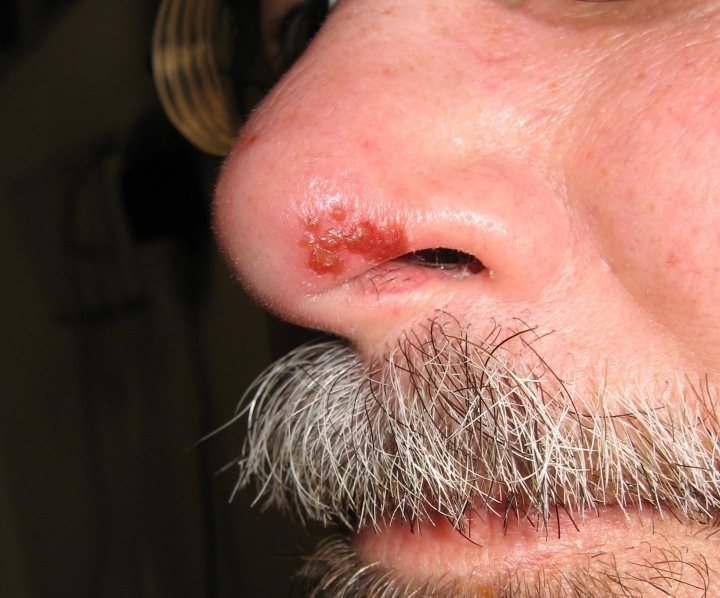 Hutchinson's sign
1) The uveitis is profiled
2) The profiled case is meshed
3) A differential diagnosis list is generated
4) Studies are obtained to identify the etiology
5) Treatment appropriate for the etiology is initiated
Uveitis: Anterior
Once acquired, VZV takes up residency in nerve-cell bodies. What sort of nerve does it ‘prefer’?
Sensory

Which division of the trigeminal nerve is sensory to the eye?
The ophthalmic (V1)

What are the three branches of the ophthalmic nerve/division?
The nasociliary, frontal and lacrimal nerves

Which branch is sensory to the eye?
The nasociliary nerve

Which branch of the nasociliary is sensory to the eye?
The  long  ciliary nerve

What structures are innervated by the remaining branches of the nasociliary nerve?
Portions of the sinuses; the nasal cavity; the conj; part of the upper lid; and the skin of the nose
Granulomatous
Nongranulomatous
TB
Sarcoid
Acute
Chronic
Syphilis
HSV
Unilateral
Bilateral
HLA-B27 dz
Posner-Schlossman
Sarcoid
Syphilis
HSV/VZV
In this context, what is Hutchinson’s sign?
A vescicular lesion located at the lateral aspect of the tip of the nose

What is the significance of Hutchinson’s sign with regard to anterior uveitis?
It indicates the ‘naso-’ portion of the nasociliary nerve is involved in a VZV eruption, which raises the strong possibility the ‘-ciliary’ portion (and therefore the eye) is as well
Four aspects of the presentation provide clues that a uveitis is HSV/VZV. What are they?
--A hx of dendritic epitheliopathy (HSV), or vesicular skin eruption (VZV)
--The nature of the KPs
--Significantly elevated IOP
--The presence of iris atrophy
1) The uveitis is profiled
2) The profiled case is meshed
3) A differential diagnosis list is generated
4) Studies are obtained to identify the etiology
5) Treatment appropriate for the etiology is initiated
Uveitis: Anterior
Once acquired, VZV takes up residency in nerve-cell bodies. What sort of nerve does it ‘prefer’?
Sensory

Which division of the trigeminal nerve is sensory to the eye?
The ophthalmic (V1)

What are the three branches of the ophthalmic nerve/division?
The nasociliary, frontal and lacrimal nerves

Which branch is sensory to the eye?
The nasociliary nerve

Which branch of the nasociliary is sensory to the eye?
The  long  ciliary nerve

What structures are innervated by the remaining branches of the nasociliary nerve?
Portions of the sinuses; the nasal cavity; the conj; part of the upper lid; and the skin of the nose
Granulomatous
Nongranulomatous
TB
Sarcoid
Acute
Chronic
Syphilis
HSV
Unilateral
Bilateral
HLA-B27 dz
Posner-Schlossman
Sarcoid
Syphilis
HSV/VZV
In this context, what is Hutchinson’s sign?
A vescicular lesion located at the lateral aspect of the tip of the nose

What is the significance of Hutchinson’s sign with regard to anterior uveitis?
It indicates the ‘naso-’ portion of the nasociliary nerve is involved in a VZV eruption, which raises the strong possibility the ‘-ciliary’ portion (and therefore the eye) is as well
Four aspects of the presentation provide clues that a uveitis is HSV/VZV. What are they?
--A hx of dendritic epitheliopathy (HSV), or vesicular skin eruption (VZV)
--The nature of the KPs
--Significantly elevated IOP
--The presence of iris atrophy
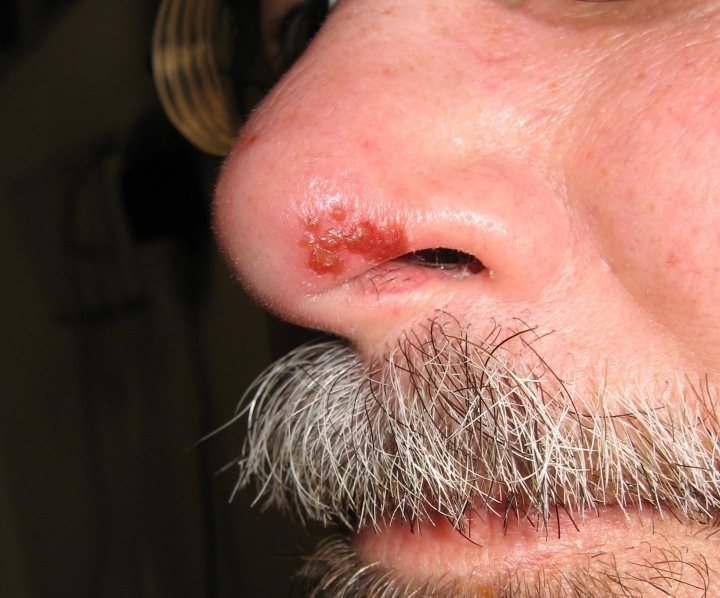 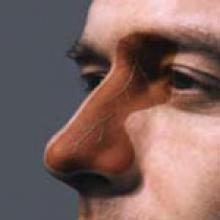 The ‘naso-’ portion of the nasociliary nerve
Hutchinson's sign
1) The uveitis is profiled
2) The profiled case is meshed
3) A differential diagnosis list is generated
4) Studies are obtained to identify the etiology
5) Treatment appropriate for the etiology is initiated
Uveitis: Anterior
Granulomatous
Nongranulomatous
TB
Sarcoid
Acute
Chronic
Syphilis
HSV
Unilateral
Bilateral
HLA-B27 dz
Posner-Schlossman
Sarcoid
Syphilis
HSV/VZV
TB
Four aspects of the presentation provide clues that a uveitis is HSV/VZV. What are they?
--A hx of dendritic epitheliopathy (HSV), or vesicular skin eruption (VZV)
--The nature of the KPs
--Significantly elevated IOP
--The presence of iris atrophy
Rule of thumb: In a pt with a hx of herpetic epitheliopathy, anterior uveitis is herpetic until proven otherwise!
1) The uveitis is profiled
2) The profiled case is meshed
3) A differential diagnosis list is generated
4) Studies are obtained to identify the etiology
5) Treatment appropriate for the etiology is initiated
Uveitis: Anterior
Granulomatous
Nongranulomatous
TB
Sarcoid
Acute
Chronic
Syphilis
HSV
Unilateral
Bilateral
HLA-B27 dz
Posner-Schlossman
Sarcoid
Syphilis
HSV/VZV
TB
How do KP typically present in HSV/VZV anterior uveitis?
--Size:
--Distribution:
--Shape:
Four aspects of the presentation provide clues that a uveitis is HSV/VZV. What are they?
--A hx of dendritic epitheliopathy (HSV), or vesicular skin eruption (VZV)
--The nature of the KPs
--Significantly elevated IOP
--The presence of iris atrophy
1) The uveitis is profiled
2) The profiled case is meshed
3) A differential diagnosis list is generated
4) Studies are obtained to identify the etiology
5) Treatment appropriate for the etiology is initiated
Uveitis: Anterior
Granulomatous
Nongranulomatous
TB
Sarcoid
Acute
Chronic
Syphilis
HSV
Unilateral
Bilateral
HLA-B27 dz
Posner-Schlossman
Sarcoid
Syphilis
HSV/VZV
TB
How do KP typically present in HSV/VZV anterior uveitis?
--Size: Small
--Distribution: Diffuse
--Shape: Stellate
Four aspects of the presentation provide clues that a uveitis is HSV/VZV. What are they?
--A hx of dendritic epitheliopathy (HSV), or vesicular skin eruption (VZV)
--The nature of the KPs
--Significantly elevated IOP
--The presence of iris atrophy
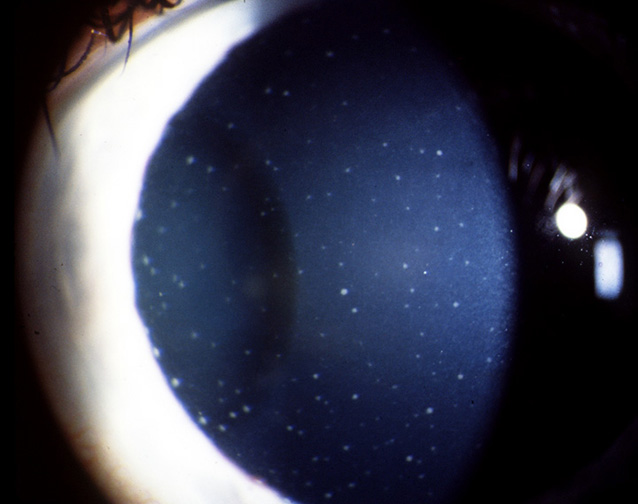 Herpetic uveitis. Note the small, diffuse, stellate KP
1) The uveitis is profiled
2) The profiled case is meshed
3) A differential diagnosis list is generated
4) Studies are obtained to identify the etiology
5) Treatment appropriate for the etiology is initiated
Uveitis: Anterior
Granulomatous
Nongranulomatous
TB
Sarcoid
Acute
Chronic
Syphilis
HSV
Unilateral
Bilateral
HLA-B27 dz
Remember: Herpetic uveitis can present in granulomatous fashion, but is more likely to present nongranulomatously
Posner-Schlossman
Sarcoid
Syphilis
HSV/VZV
TB
How do KP typically present in HSV/VZV anterior uveitis?
--Size: Small
--Distribution: Diffuse
--Shape: Stellate
Four aspects of the presentation provide clues that a uveitis is HSV/VZV. What are they?
--A hx of dendritic epitheliopathy (HSV), or vesicular skin eruption (VZV)
--The nature of the KPs
--Significantly elevated IOP
--The presence of iris atrophy
1) The uveitis is profiled
2) The profiled case is meshed
3) A differential diagnosis list is generated
4) Studies are obtained to identify the etiology
5) Treatment appropriate for the etiology is initiated
Uveitis: Anterior
Granulomatous
Nongranulomatous
TB
Sarcoid
Acute
Chronic
Syphilis
HSV
Unilateral
Bilateral
HLA-B27 dz
Posner-Schlossman
Sarcoid
Syphilis
HSV/VZV
TB
How do KP typically present in HSV/VZV anterior uveitis?
--Size: Small
--Distribution: Diffuse
--Shape: Stellate
Four aspects of the presentation provide clues that a uveitis is HSV/VZV. What are they?
--A hx of dendritic epitheliopathy (HSV), or vesicular skin eruption (VZV)
--The nature of the KPs
--Significantly elevated IOP
--The presence of iris atrophy
Rather than small, what word is frequently used to describe KP this size?
‘Fine’
1) The uveitis is profiled
2) The profiled case is meshed
3) A differential diagnosis list is generated
4) Studies are obtained to identify the etiology
5) Treatment appropriate for the etiology is initiated
Uveitis: Anterior
Granulomatous
Nongranulomatous
TB
Sarcoid
Acute
Chronic
Syphilis
HSV
Unilateral
Bilateral
HLA-B27 dz
Posner-Schlossman
Sarcoid
Syphilis
HSV/VZV
TB
How do KP typically present in HSV/VZV anterior uveitis?
--Size: Small
--Distribution: Diffuse
--Shape: Stellate
Four aspects of the presentation provide clues that a uveitis is HSV/VZV. What are they?
--A hx of dendritic epitheliopathy (HSV), or vesicular skin eruption (VZV)
--The nature of the KPs
--Significantly elevated IOP
--The presence of iris atrophy
Rather than small, what word is frequently used to describe KP this size?
‘Fine’
1) The uveitis is profiled
2) The profiled case is meshed
3) A differential diagnosis list is generated
4) Studies are obtained to identify the etiology
5) Treatment appropriate for the etiology is initiated
Uveitis: Anterior
Granulomatous
Nongranulomatous
TB
Sarcoid
Acute
Chronic
Syphilis
HSV
Unilateral
Bilateral
HLA-B27 dz
Posner-Schlossman
Sarcoid
Syphilis
HSV/VZV
TB
How do KP typically present in HSV/VZV anterior uveitis?
--Size: Small
--Distribution: Diffuse
--Shape: Stellate
Four aspects of the presentation provide clues that a uveitis is HSV/VZV. What are they?
--A hx of dendritic epitheliopathy (HSV), or vesicular skin eruption (VZV)
--The nature of the KPs
--Significantly elevated IOP
--The presence of iris atrophy
The DDx for stellate KP consist of four entities, two of which are HSV and VZV. What are the other two?
Fuch’s heterochromic iridocyclitis (very likely) and toxoplasmosis (much less likely)
1) The uveitis is profiled
2) The profiled case is meshed
3) A differential diagnosis list is generated
4) Studies are obtained to identify the etiology
5) Treatment appropriate for the etiology is initiated
Uveitis: Anterior
Granulomatous
Nongranulomatous
TB
Sarcoid
Acute
Chronic
Syphilis
HSV
Unilateral
Bilateral
HLA-B27 dz
Posner-Schlossman
Sarcoid
Syphilis
HSV/VZV
TB
How do KP typically present in HSV/VZV anterior uveitis?
--Size: Small
--Distribution: Diffuse
--Shape: Stellate
Four aspects of the presentation provide clues that a uveitis is HSV/VZV. What are they?
--A hx of dendritic epitheliopathy (HSV), or vesicular skin eruption (VZV)
--The nature of the KPs
--Significantly elevated IOP
--The presence of iris atrophy
The DDx for stellate KP consist of four entities, two of which are HSV and VZV. What are the other two?
Fuch’s heterochromic iridocyclitis (very likely) and toxoplasmosis (much less likely)
1) The uveitis is profiled
2) The profiled case is meshed
3) A differential diagnosis list is generated
4) Studies are obtained to identify the etiology
5) Treatment appropriate for the etiology is initiated
Uveitis: Anterior
Granulomatous
Nongranulomatous
TB
Sarcoid
Acute
Chronic
Syphilis
HSV
Unilateral
Bilateral
HLA-B27 dz
Posner-Schlossman
Sarcoid
Syphilis
HSV/VZV
Most anterior uveitides are associated with lower-than-normal IOP. What is the mechanism behind this phenomenon?
Cilary-body hyposecretion

What is the mechanism behind the elevated IOP associated with HSV/VZV uveitis?
Trabeculitis (ie, inflammation of the trabecular meshwork)

How high can the IOP get in HSV/VZV anterior uveitis?
Pressures as high as 60 have been reported
TB
Four aspects of the presentation provide clues that a uveitis is HSV/VZV. What are they?
--A hx of dendritic epitheliopathy (HSV), or vesicular skin eruption (VZV)
--The nature of the KPs
--Significantly elevated IOP
--The presence of iris atrophy
1) The uveitis is profiled
2) The profiled case is meshed
3) A differential diagnosis list is generated
4) Studies are obtained to identify the etiology
5) Treatment appropriate for the etiology is initiated
Uveitis: Anterior
Granulomatous
Nongranulomatous
TB
Sarcoid
Acute
Chronic
Syphilis
HSV
Unilateral
Bilateral
HLA-B27 dz
Posner-Schlossman
Sarcoid
Syphilis
HSV/VZV
Most anterior uveitides are associated with lower-than-normal IOP. What is the mechanism behind this phenomenon?
Ciliary-body hyposecretion

What is the mechanism behind the elevated IOP associated with HSV/VZV uveitis?
Trabeculitis (ie, inflammation of the trabecular meshwork)

How high can the IOP get in HSV/VZV anterior uveitis?
Pressures as high as 60 have been reported
TB
Four aspects of the presentation provide clues that a uveitis is HSV/VZV. What are they?
--A hx of dendritic epitheliopathy (HSV), or vesicular skin eruption (VZV)
--The nature of the KPs
--Significantly elevated IOP
--The presence of iris atrophy
1) The uveitis is profiled
2) The profiled case is meshed
3) A differential diagnosis list is generated
4) Studies are obtained to identify the etiology
5) Treatment appropriate for the etiology is initiated
Uveitis: Anterior
Granulomatous
Nongranulomatous
TB
Sarcoid
Acute
Chronic
Syphilis
HSV
Unilateral
Bilateral
HLA-B27 dz
Posner-Schlossman
Sarcoid
Syphilis
HSV/VZV
Most anterior uveitides are associated with lower-than-normal IOP. What is the mechanism behind this phenomenon?
Ciliary-body hyposecretion

What is the mechanism behind the elevated IOP associated with HSV/VZV uveitis?
Trabeculitis (ie, inflammation of the trabecular meshwork)

How high can the IOP get in HSV/VZV anterior uveitis?
Pressures as high as 60 have been reported
TB
Four aspects of the presentation provide clues that a uveitis is HSV/VZV. What are they?
--A hx of dendritic epitheliopathy (HSV), or vesicular skin eruption (VZV)
--The nature of the KPs
--Significantly elevated IOP
--The presence of iris atrophy
1) The uveitis is profiled
2) The profiled case is meshed
3) A differential diagnosis list is generated
4) Studies are obtained to identify the etiology
5) Treatment appropriate for the etiology is initiated
Uveitis: Anterior
Granulomatous
Nongranulomatous
TB
Sarcoid
Acute
Chronic
Syphilis
HSV
Unilateral
Bilateral
HLA-B27 dz
Posner-Schlossman
Sarcoid
Syphilis
HSV/VZV
Most anterior uveitides are associated with lower-than-normal IOP. What is the mechanism behind this phenomenon?
Ciliary-body hyposecretion

What is the mechanism behind the elevated IOP associated with HSV/VZV uveitis?
Trabeculitis (ie, inflammation of the trabecular meshwork)

How high can the IOP get in HSV/VZV anterior uveitis?
Pressures as high as 60 have been reported
TB
Four aspects of the presentation provide clues that a uveitis is HSV/VZV. What are they?
--A hx of dendritic epitheliopathy (HSV), or vesicular skin eruption (VZV)
--The nature of the KPs
--Significantly elevated IOP
--The presence of iris atrophy
1) The uveitis is profiled
2) The profiled case is meshed
3) A differential diagnosis list is generated
4) Studies are obtained to identify the etiology
5) Treatment appropriate for the etiology is initiated
Uveitis: Anterior
Granulomatous
Nongranulomatous
TB
Sarcoid
Acute
Chronic
Syphilis
HSV
Unilateral
Bilateral
HLA-B27 dz
Posner-Schlossman
Sarcoid
Syphilis
HSV/VZV
Most anterior uveitides are associated with lower-than-normal IOP. What is the mechanism behind this phenomenon?
Ciliary-body hyposecretion

What is the mechanism behind the elevated IOP associated with HSV/VZV uveitis?
Trabeculitis (ie, inflammation of the trabecular meshwork)

How high can the IOP get in HSV/VZV anterior uveitis?
Pressures as high as 60 have been reported
TB
Four aspects of the presentation provide clues that a uveitis is HSV/VZV. What are they?
--A hx of dendritic epitheliopathy (HSV), or vesicular skin eruption (VZV)
--The nature of the KPs
--Significantly elevated IOP
--The presence of iris atrophy
1) The uveitis is profiled
2) The profiled case is meshed
3) A differential diagnosis list is generated
4) Studies are obtained to identify the etiology
5) Treatment appropriate for the etiology is initiated
Uveitis: Anterior
Granulomatous
Nongranulomatous
TB
Sarcoid
Acute
Chronic
Syphilis
HSV
Unilateral
Bilateral
HLA-B27 dz
Posner-Schlossman
Sarcoid
Syphilis
HSV/VZV
Most anterior uveitides are associated with lower-than-normal IOP. What is the mechanism behind this phenomenon?
Ciliary-body hyposecretion

What is the mechanism behind the elevated IOP associated with HSV/VZV uveitis?
Trabeculitis (ie, inflammation of the trabecular meshwork)

How high can the IOP get in HSV/VZV anterior uveitis?
Pressures as high as 60 have been reported
TB
Four aspects of the presentation provide clues that a uveitis is HSV/VZV. What are they?
--A hx of dendritic epitheliopathy (HSV), or vesicular skin eruption (VZV)
--The nature of the KPs
--Significantly elevated IOP
--The presence of iris atrophy
1) The uveitis is profiled
2) The profiled case is meshed
3) A differential diagnosis list is generated
4) Studies are obtained to identify the etiology
5) Treatment appropriate for the etiology is initiated
Uveitis: Anterior
Granulomatous
Nongranulomatous
TB
Sarcoid
Acute
Chronic
Syphilis
HSV
As noted previously, P-S syndrome is also associated with very high IOP. Is there a connection between P-S syndrome and HSV/VZV?
Indeed there is. Recall that P-S syndrome is felt to be secondary to  CMV  infection. And like HSV and VZV, CMV is also a member of the Herpesevirus family.
Unilateral
Bilateral
HLA-B27 dz
Posner-Schlossman
Sarcoid
Syphilis
HSV/VZV
Most anterior uveitides are associated with lower-than-normal IOP. What is the mechanism behind this phenomenon?
Ciliary-body hyposecretion

What is the mechanism behind the elevated IOP associated with HSV/VZV uveitis?
Trabeculitis (ie, inflammation of the trabecular meshwork)

How high can the IOP get in HSV/VZV anterior uveitis?
Pressures as high as 60 have been reported
TB
Four aspects of the presentation provide clues that a uveitis is HSV/VZV. What are they?
--A hx of dendritic epitheliopathy (HSV), or vesicular skin eruption (VZV)
--The nature of the KPs
--Significantly elevated IOP
--The presence of iris atrophy
1) The uveitis is profiled
2) The profiled case is meshed
3) A differential diagnosis list is generated
4) Studies are obtained to identify the etiology
5) Treatment appropriate for the etiology is initiated
Uveitis: Anterior
Granulomatous
Nongranulomatous
TB
Sarcoid
Acute
Chronic
Syphilis
HSV
As noted previously, P-S syndrome is also associated with very high IOP. Is there a connection between P-S syndrome and HSV/VZV?
Indeed there is. Recall that P-S syndrome is felt to be secondary to  CMV  infection. And like HSV and VZV, CMV is also a member of the Herpesevirus family.
Unilateral
Bilateral
HLA-B27 dz
Posner-Schlossman
Sarcoid
abb.
Syphilis
HSV/VZV
Most anterior uveitides are associated with lower-than-normal IOP. What is the mechanism behind this phenomenon?
Ciliary-body hyposecretion

What is the mechanism behind the elevated IOP associated with HSV/VZV uveitis?
Trabeculitis (ie, inflammation of the trabecular meshwork)

How high can the IOP get in HSV/VZV anterior uveitis?
Pressures as high as 60 have been reported
TB
Four aspects of the presentation provide clues that a uveitis is HSV/VZV. What are they?
--A hx of dendritic epitheliopathy (HSV), or vesicular skin eruption (VZV)
--The nature of the KPs
--Significantly elevated IOP
--The presence of iris atrophy
1) The uveitis is profiled
2) The profiled case is meshed
3) A differential diagnosis list is generated
4) Studies are obtained to identify the etiology
5) Treatment appropriate for the etiology is initiated
Uveitis: Anterior
Granulomatous
Nongranulomatous
TB
Sarcoid
Acute
Chronic
Syphilis
HSV
As noted previously, P-S syndrome is also associated with very high IOP. Is there a connection between P-S syndrome and HSV/VZV?
Indeed there is. Recall that P-S syndrome is felt to be secondary to  CMV  infection. And like HSV and VZV, CMV is also a member of the Herpesevirus family.
Unilateral
Bilateral
HLA-B27 dz
Posner-Schlossman
Sarcoid
Syphilis
HSV/VZV
Most anterior uveitides are associated with lower-than-normal IOP. What is the mechanism behind this phenomenon?
Ciliary-body hyposecretion

What is the mechanism behind the elevated IOP associated with HSV/VZV uveitis?
Trabeculitis (ie, inflammation of the trabecular meshwork)

How high can the IOP get in HSV/VZV anterior uveitis?
Pressures as high as 60 have been reported
TB
Four aspects of the presentation provide clues that a uveitis is HSV/VZV. What are they?
--A hx of dendritic epitheliopathy (HSV), or vesicular skin eruption (VZV)
--The nature of the KPs
--Significantly elevated IOP
--The presence of iris atrophy
1) The uveitis is profiled
2) The profiled case is meshed
3) A differential diagnosis list is generated
4) Studies are obtained to identify the etiology
5) Treatment appropriate for the etiology is initiated
Uveitis: Anterior
Granulomatous
Nongranulomatous
TB
Sarcoid
Acute
Chronic
Syphilis
HSV
As noted previously, P-S syndrome is also associated with very high IOP. Is there a connection between P-S syndrome and HSV/VZV?
Indeed there is. Recall that P-S syndrome is felt to be secondary to  CMV  infection. And like HSV and VZV, CMV is also a member of the Herpesevirus family.
Unilateral
Bilateral
HLA-B27 dz
Posner-Schlossman
Sarcoid
Syphilis
HSV/VZV
Most anterior uveitides are associated with lower-than-normal IOP. What is the mechanism behind this phenomenon?
Ciliary-body hyposecretion

What is the mechanism behind the elevated IOP associated with HSV/VZV uveitis?
Trabeculitis (ie, inflammation of the trabecular meshwork)

How high can the IOP get in HSV/VZV anterior uveitis?
Pressures as high as 60 have been reported
TB
Four aspects of the presentation provide clues that a uveitis is HSV/VZV. What are they?
--A hx of dendritic epitheliopathy (HSV), or vesicular skin eruption (VZV)
--The nature of the KPs
--Significantly elevated IOP
--The presence of iris atrophy
1) The uveitis is profiled
2) The profiled case is meshed
3) A differential diagnosis list is generated
4) Studies are obtained to identify the etiology
5) Treatment appropriate for the etiology is initiated
Uveitis: Anterior
Granulomatous
Nongranulomatous
TB
Sarcoid
Acute
Chronic
Syphilis
HSV
Unilateral
Bilateral
HLA-B27 dz
Posner-Schlossman
Sarcoid
Syphilis
HSV/VZV
TB
What is the pathogenesis of iris atrophy in HSV/VZV uveitis?
Occlusive vasculitis

What pattern of iris atrophy is typically seen in…
--HSV iritis? ‘Diffuse’
--VZV iritis? ‘Sectoral’
Four aspects of the presentation provide clues that a uveitis is HSV/VZV. What are they?
--A hx of dendritic epitheliopathy (HSV), or vesicular skin eruption (VZV)
--The nature of the KPs
--Significantly elevated IOP
--The presence of iris atrophy
1) The uveitis is profiled
2) The profiled case is meshed
3) A differential diagnosis list is generated
4) Studies are obtained to identify the etiology
5) Treatment appropriate for the etiology is initiated
Uveitis: Anterior
Granulomatous
Nongranulomatous
TB
Sarcoid
Acute
Chronic
Syphilis
HSV
Unilateral
Bilateral
HLA-B27 dz
Posner-Schlossman
Sarcoid
Syphilis
HSV/VZV
TB
What is the pathogenesis of iris atrophy in HSV/VZV uveitis?
Occlusive vasculitis

What pattern of iris atrophy is typically seen in…
--HSV iritis? ‘Diffuse’
--VZV iritis? ‘Sectoral’
Four aspects of the presentation provide clues that a uveitis is HSV/VZV. What are they?
--A hx of dendritic epitheliopathy (HSV), or vesicular skin eruption (VZV)
--The nature of the KPs
--Significantly elevated IOP
--The presence of iris atrophy
1) The uveitis is profiled
2) The profiled case is meshed
3) A differential diagnosis list is generated
4) Studies are obtained to identify the etiology
5) Treatment appropriate for the etiology is initiated
Uveitis: Anterior
Granulomatous
Nongranulomatous
TB
Sarcoid
Acute
Chronic
Syphilis
HSV
Unilateral
Bilateral
HLA-B27 dz
Posner-Schlossman
Sarcoid
Syphilis
HSV/VZV
TB
What is the pathogenesis of iris atrophy in HSV/VZV uveitis?
Occlusive vasculitis

What pattern of iris atrophy is typically seen in…
--HSV iritis? ‘Diffuse’
--VZV iritis? ‘Sectoral’
Four aspects of the presentation provide clues that a uveitis is HSV/VZV. What are they?
--A hx of dendritic epitheliopathy (HSV), or vesicular skin eruption (VZV)
--The nature of the KPs
--Significantly elevated IOP
--The presence of iris atrophy
1) The uveitis is profiled
2) The profiled case is meshed
3) A differential diagnosis list is generated
4) Studies are obtained to identify the etiology
5) Treatment appropriate for the etiology is initiated
Uveitis: Anterior
Granulomatous
Nongranulomatous
TB
Sarcoid
Acute
Chronic
Syphilis
HSV
Unilateral
Bilateral
HLA-B27 dz
Posner-Schlossman
Sarcoid
Syphilis
HSV/VZV
TB
What is the pathogenesis of iris atrophy in HSV/VZV uveitis?
Occlusive vasculitis

What pattern of iris atrophy is typically seen in…
--HSV iritis? ‘Diffuse’
--VZV iritis? ‘Sectoral’
Four aspects of the presentation provide clues that a uveitis is HSV/VZV. What are they?
--A hx of dendritic epitheliopathy (HSV), or vesicular skin eruption (VZV)
--The nature of the KPs
--Significantly elevated IOP
--The presence of iris atrophy
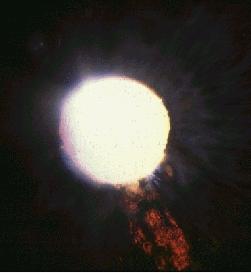 Iris atrophy
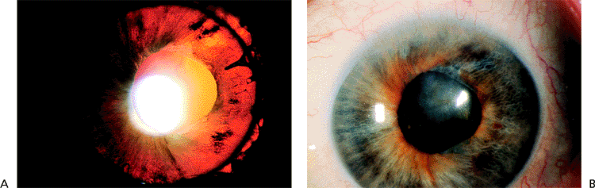 Sectoral
Diffuse